UNIT 3: WHERE’S MY PEN?
Lesson 5A – Vocabulary and Grammar 3
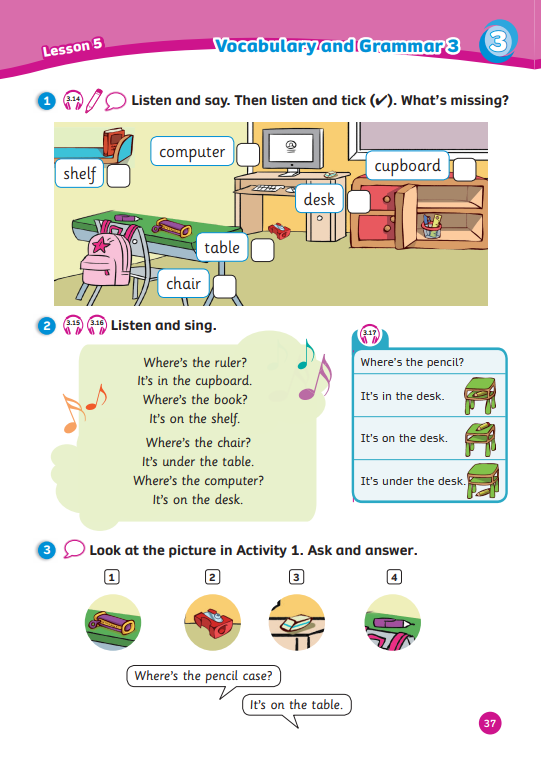 UNIT 3: WHERE’S MY PEN?
We’re learning…
- classroom objects
- to ask and answer about where things are
- SB p.37
- AB p.33
REVIEW: Classroom objects
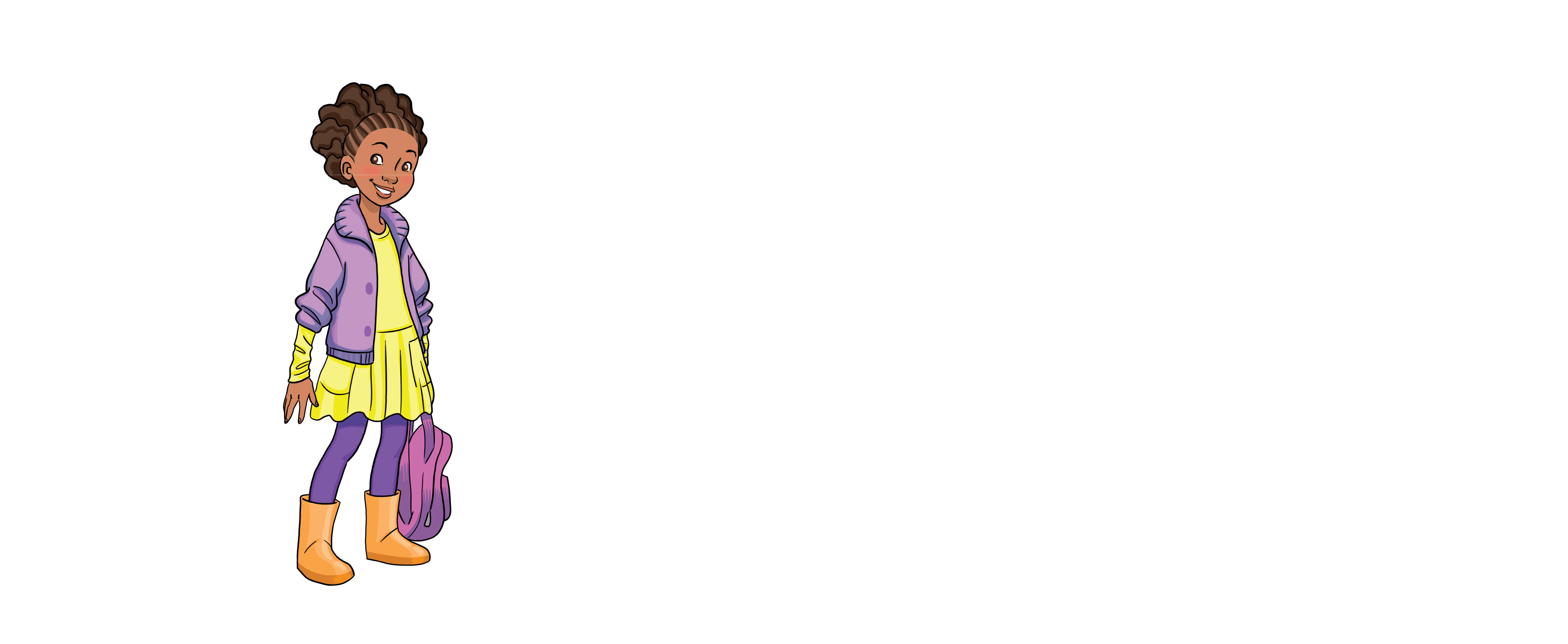 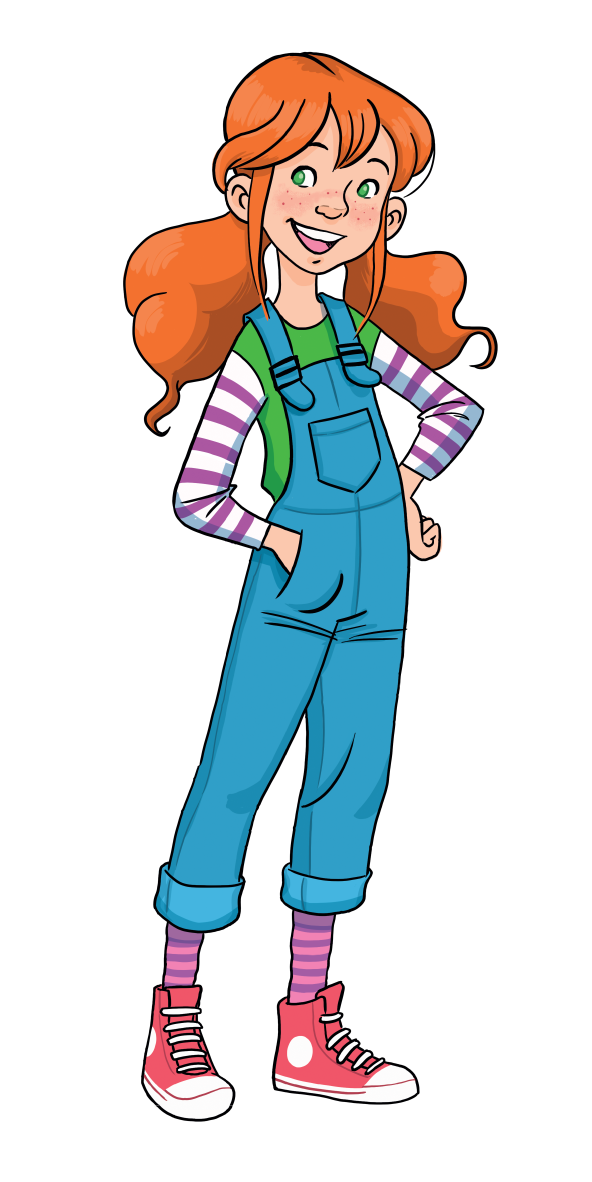 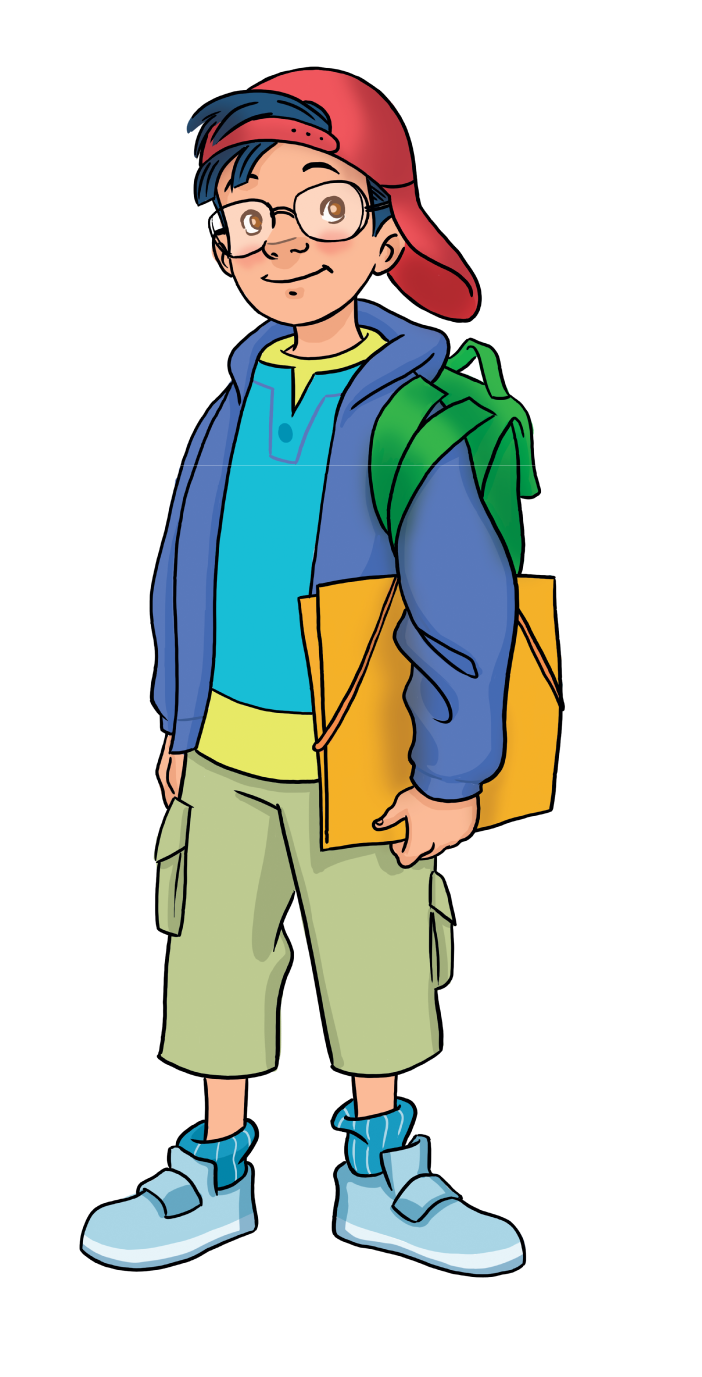 What’s this?
This is a …
What are these?
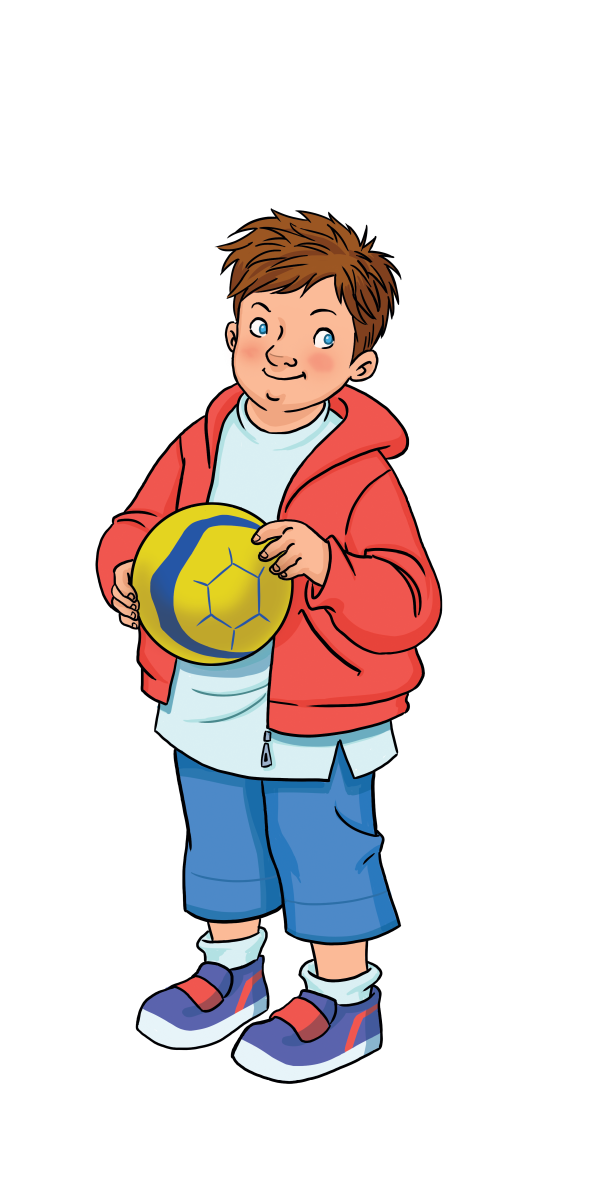 These are …
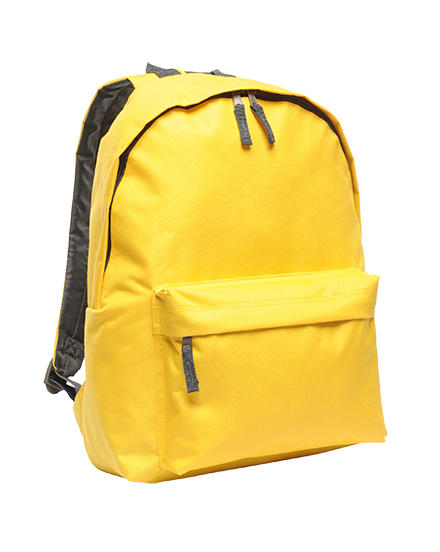 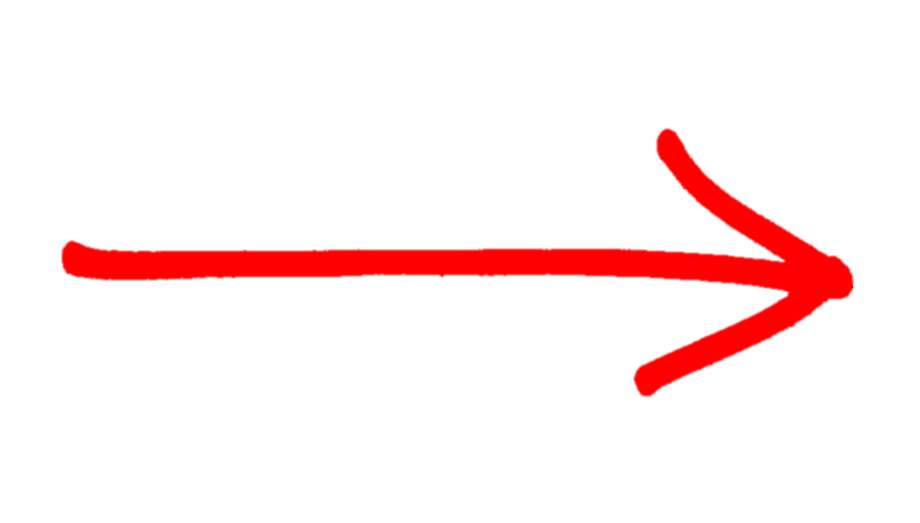 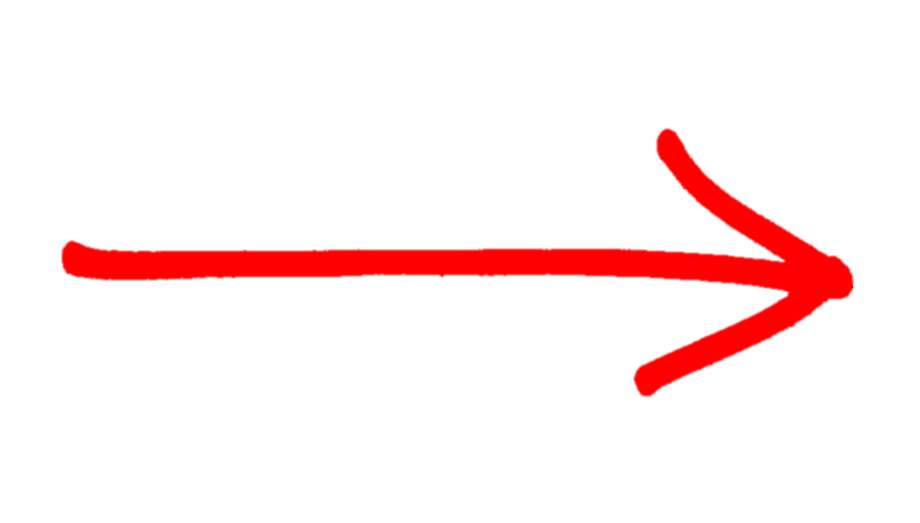 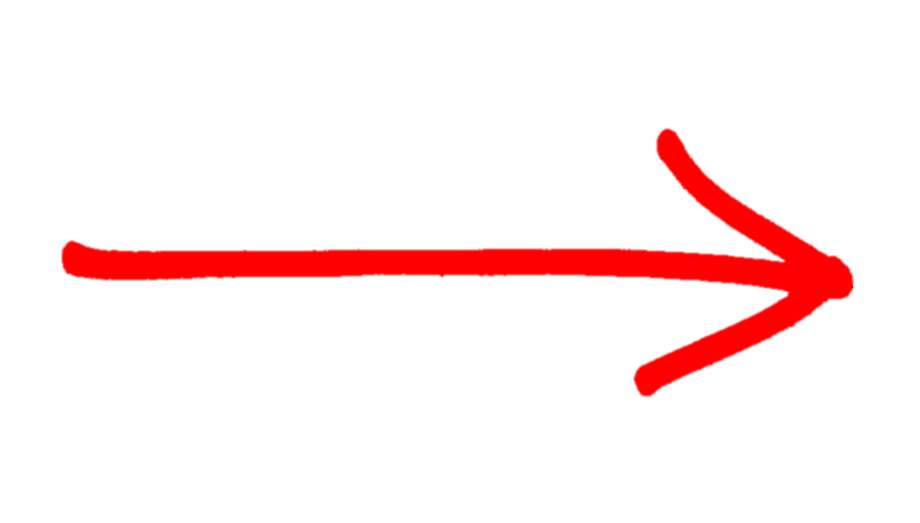 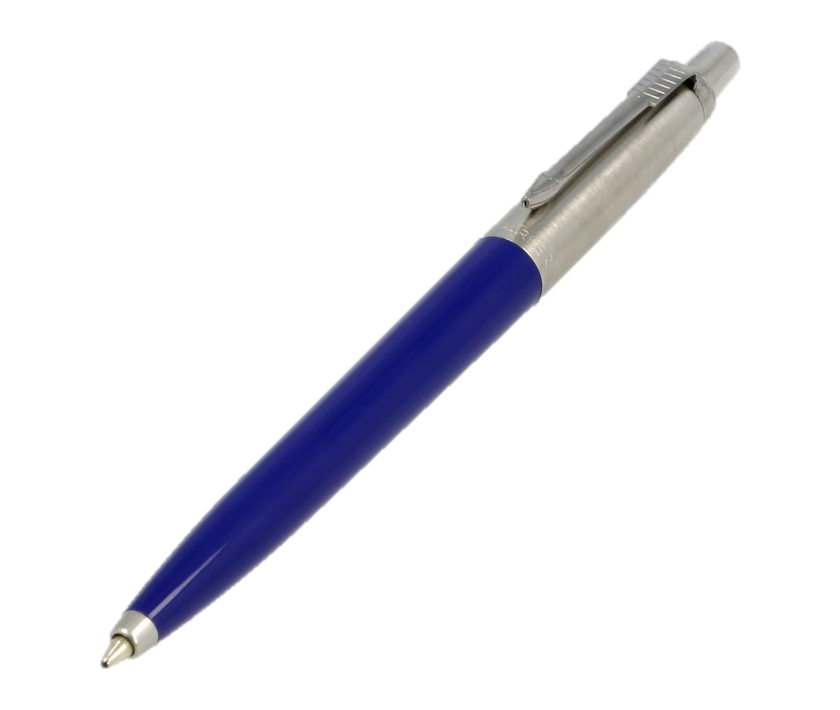 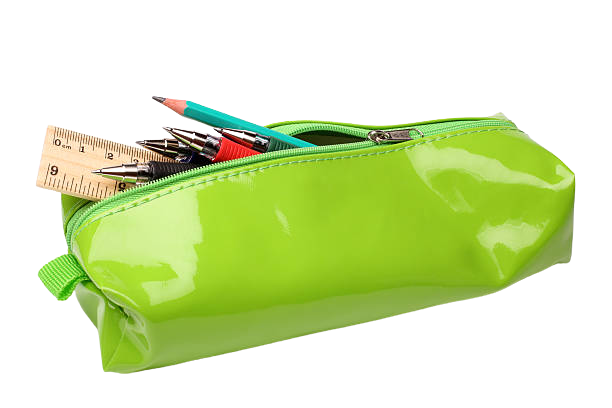 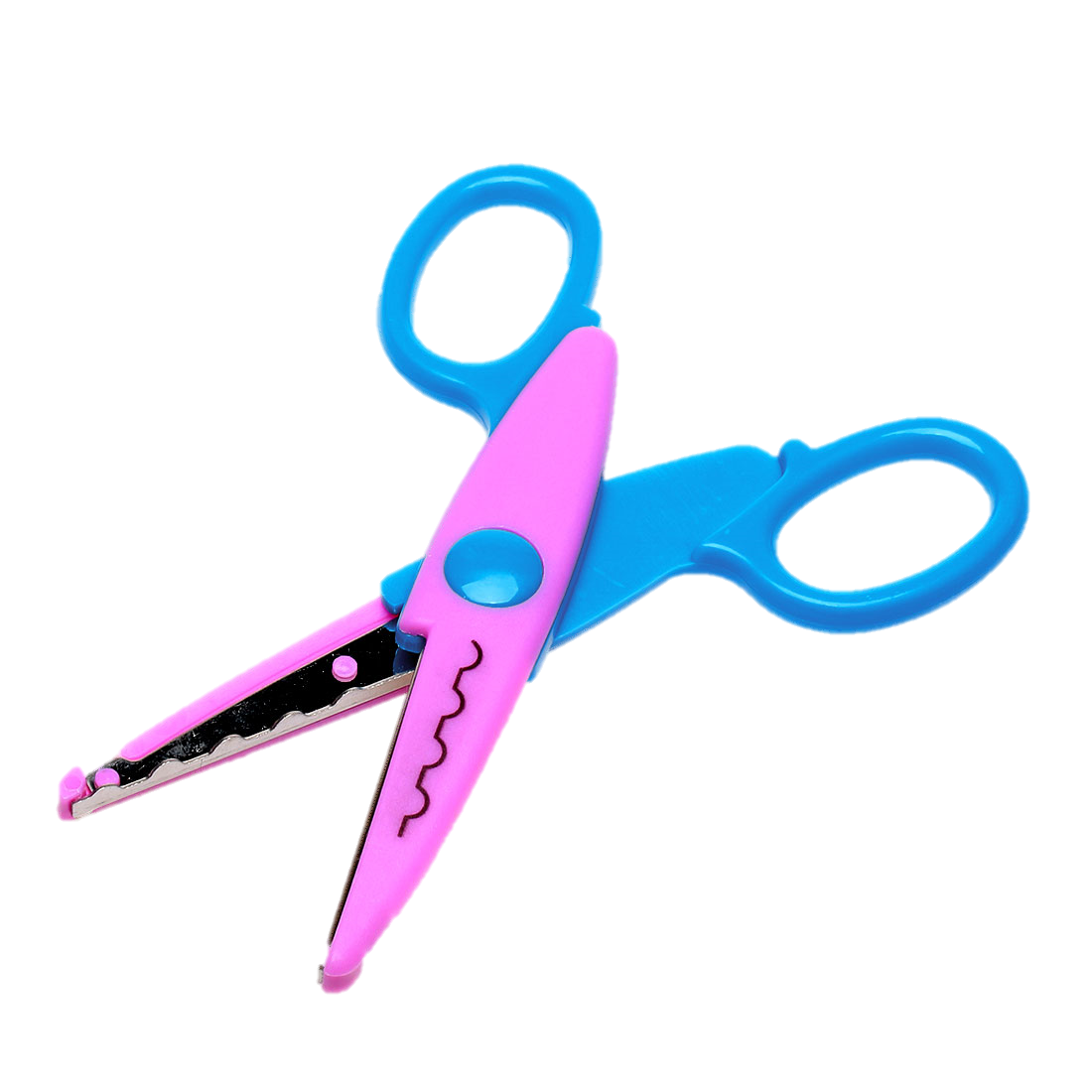 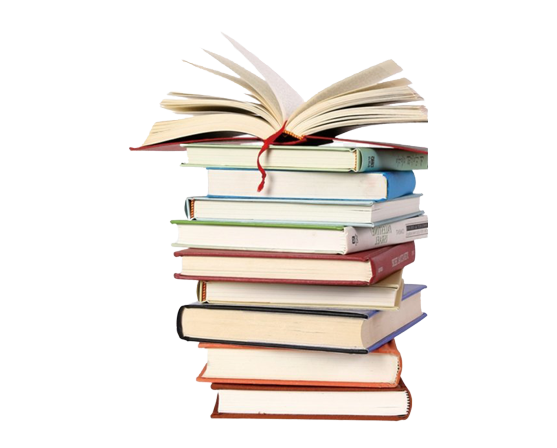 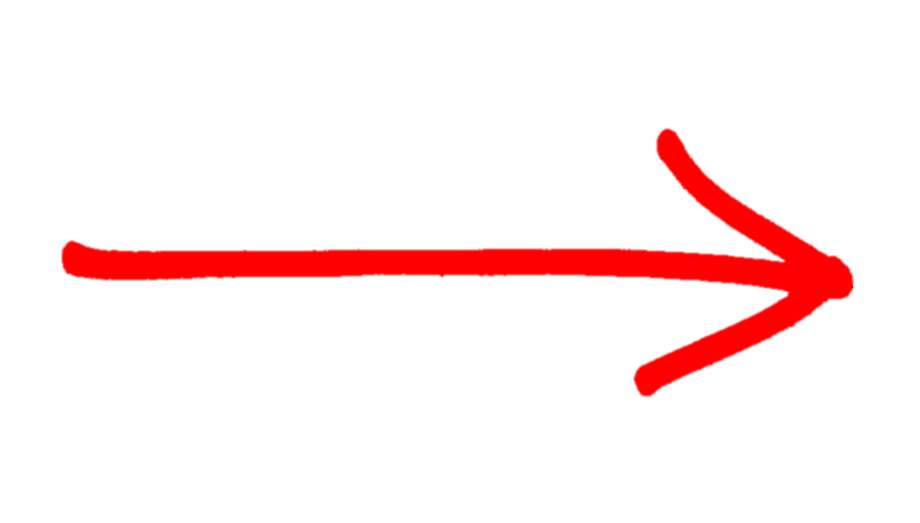 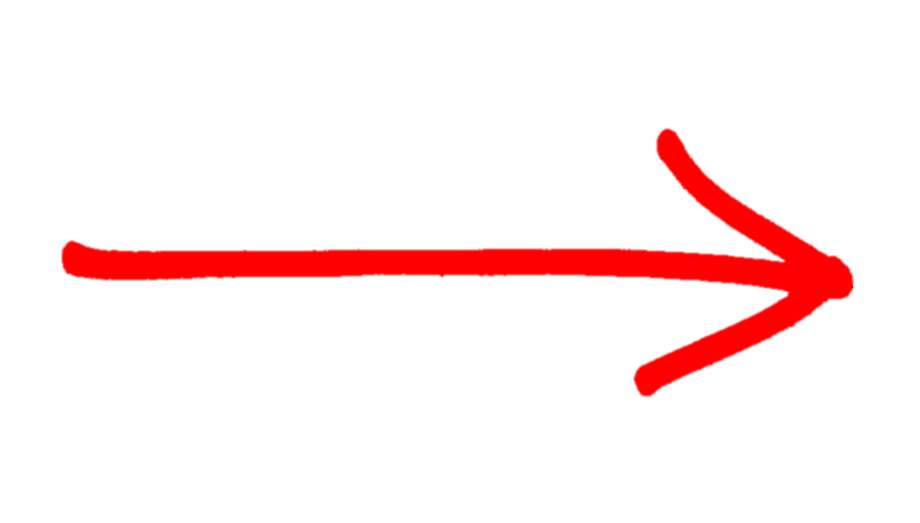 pen
pencil case
bag
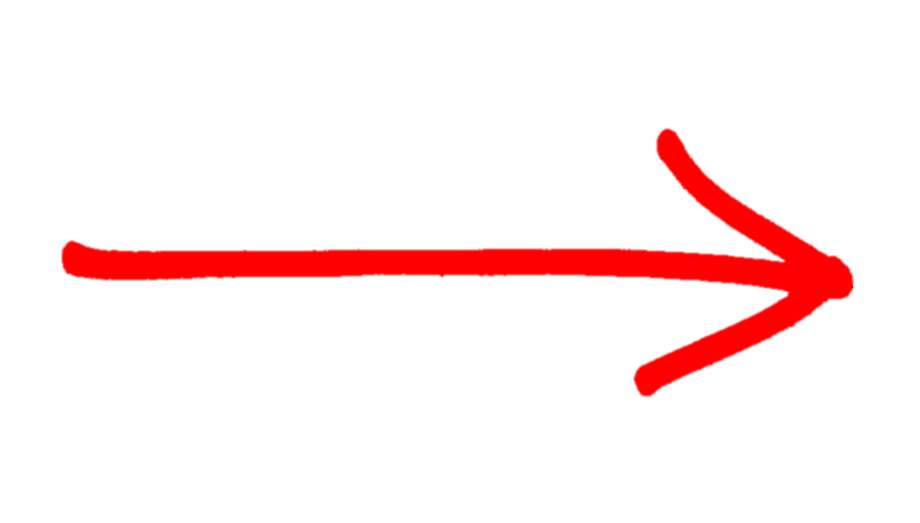 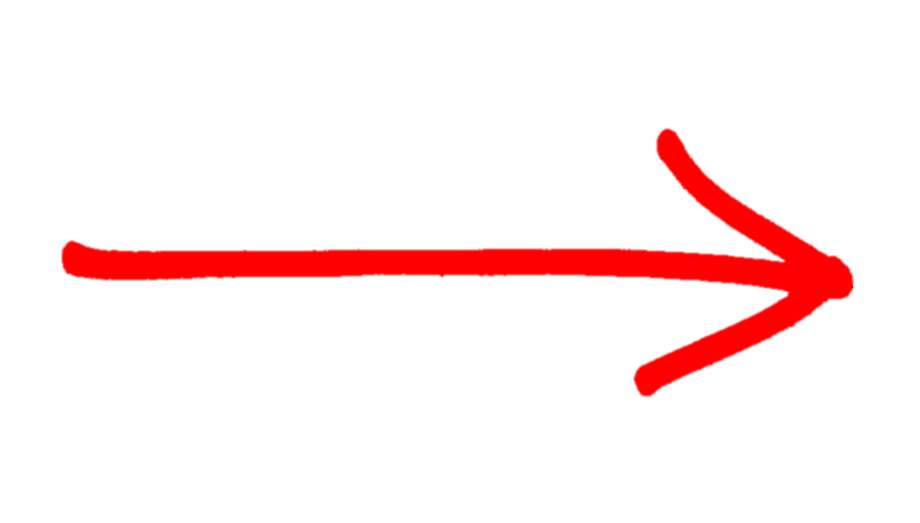 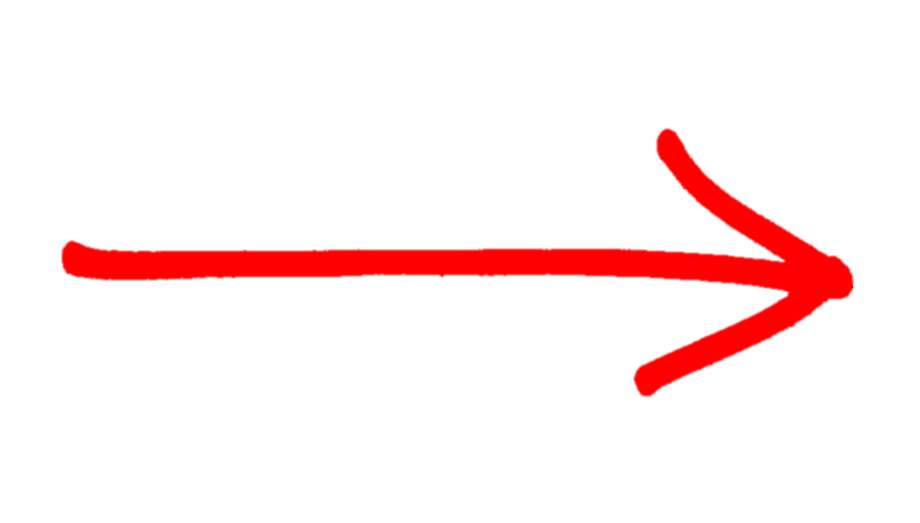 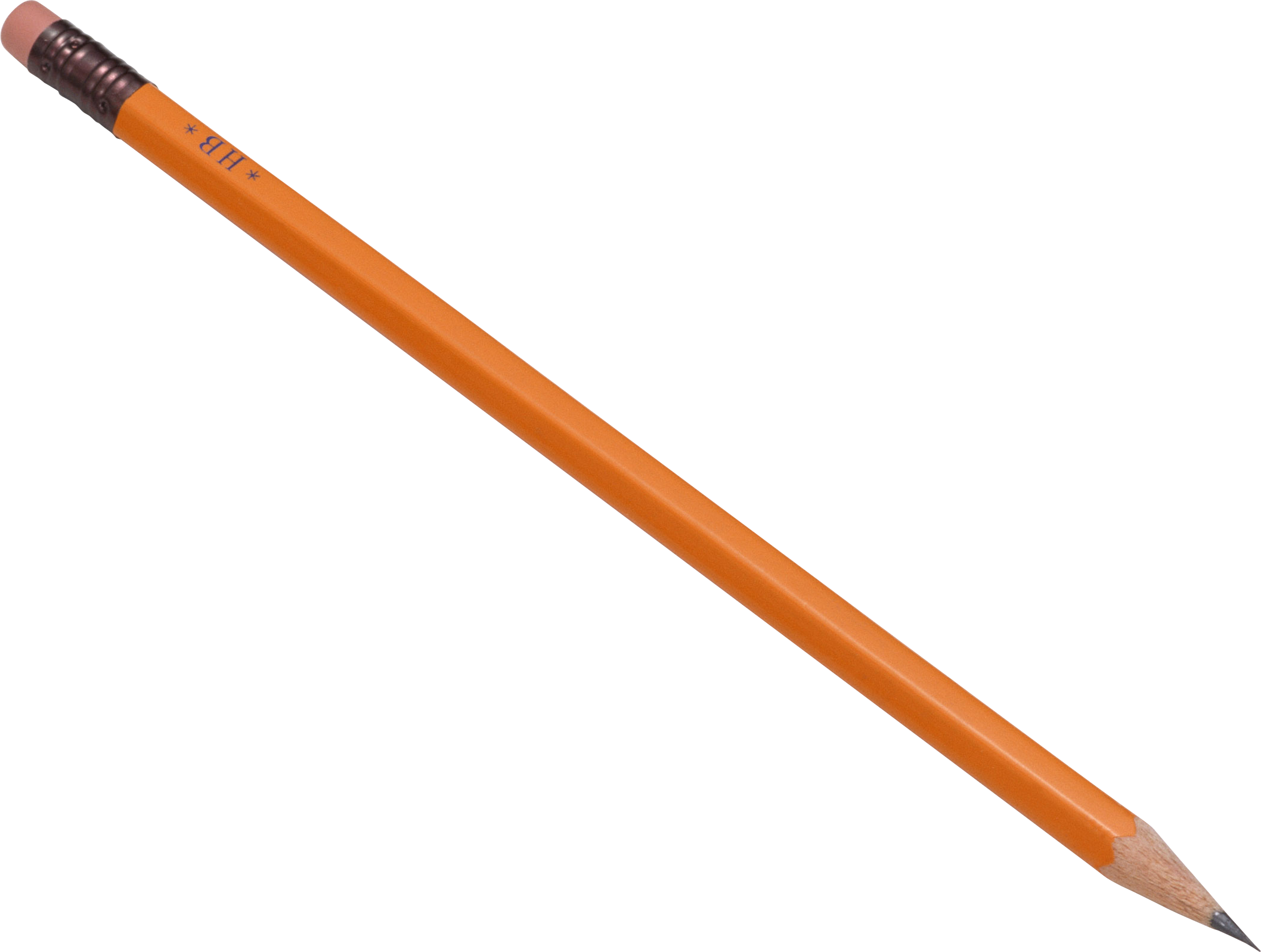 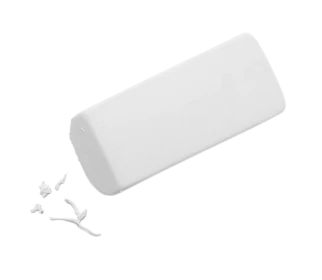 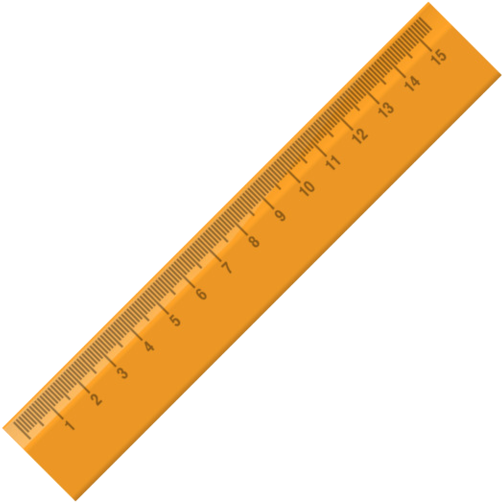 scissors
books
pencil
ruler
rubber
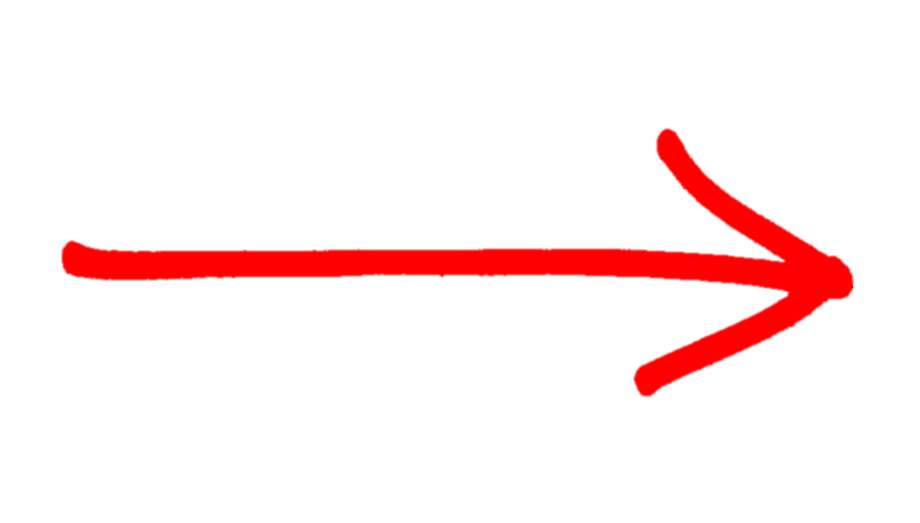 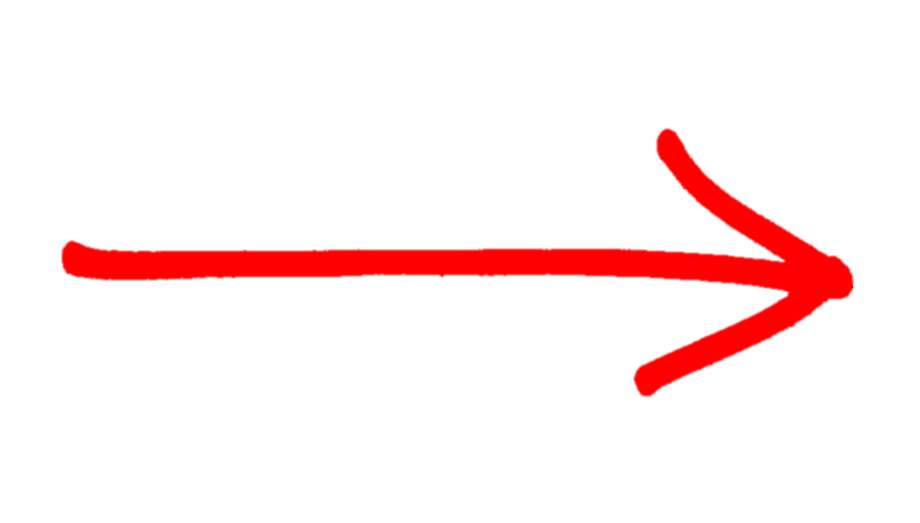 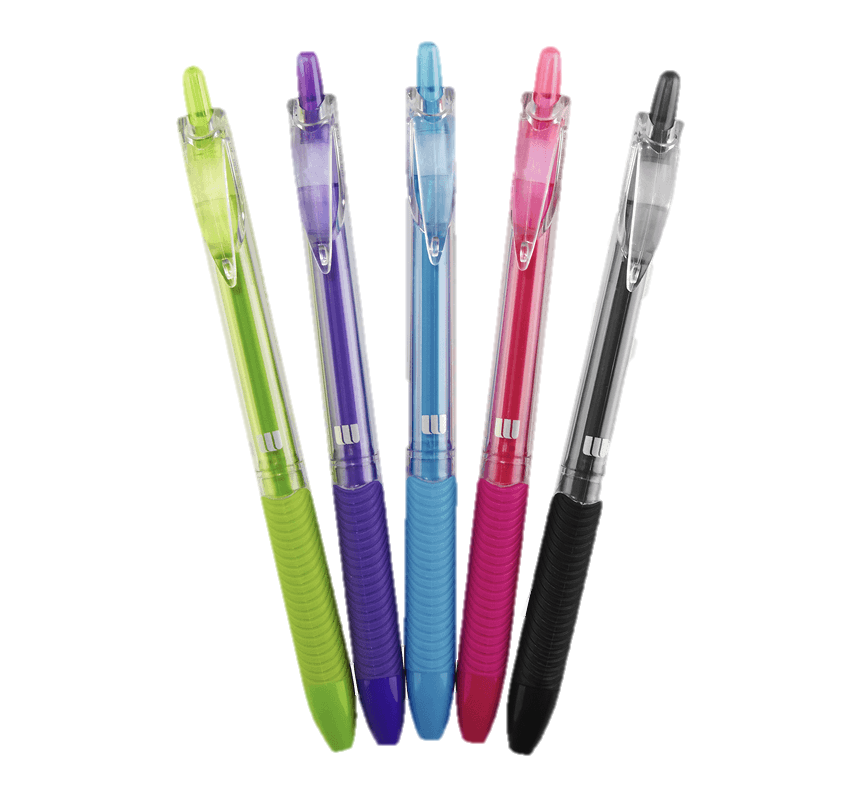 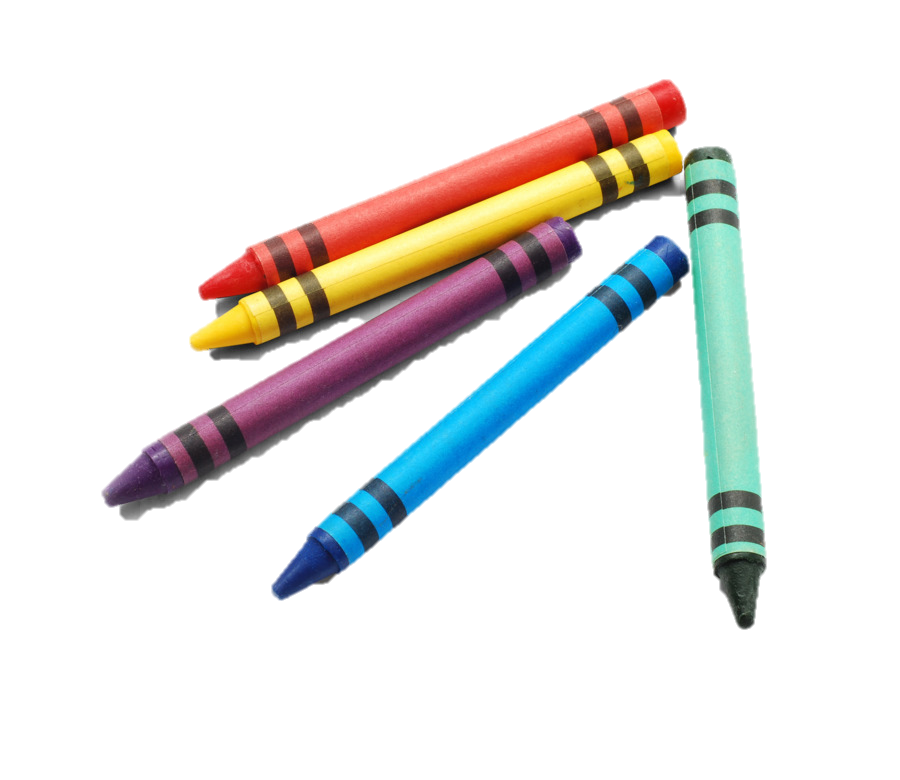 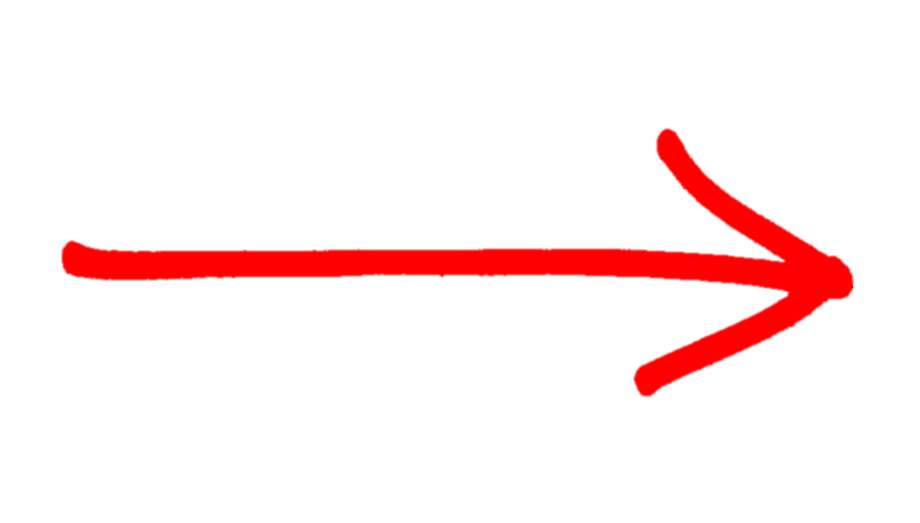 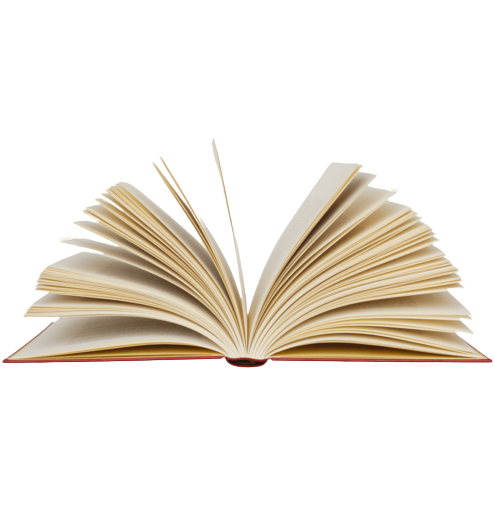 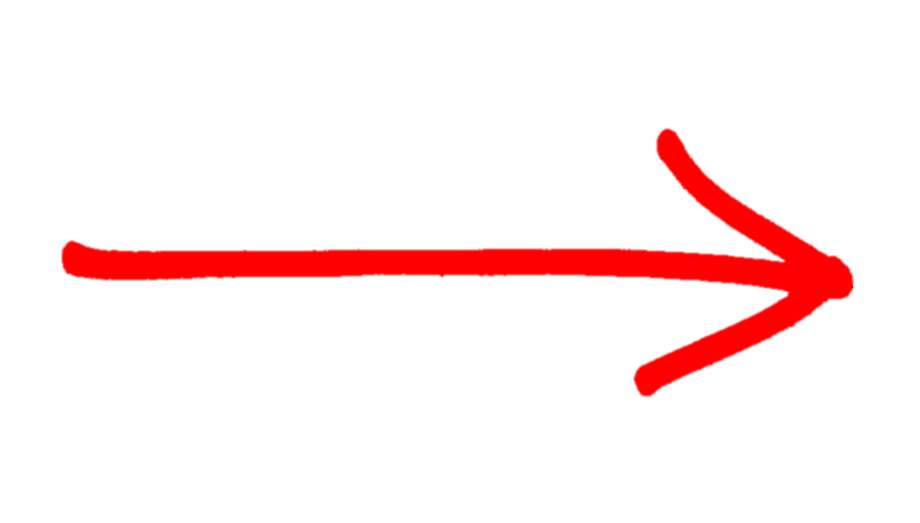 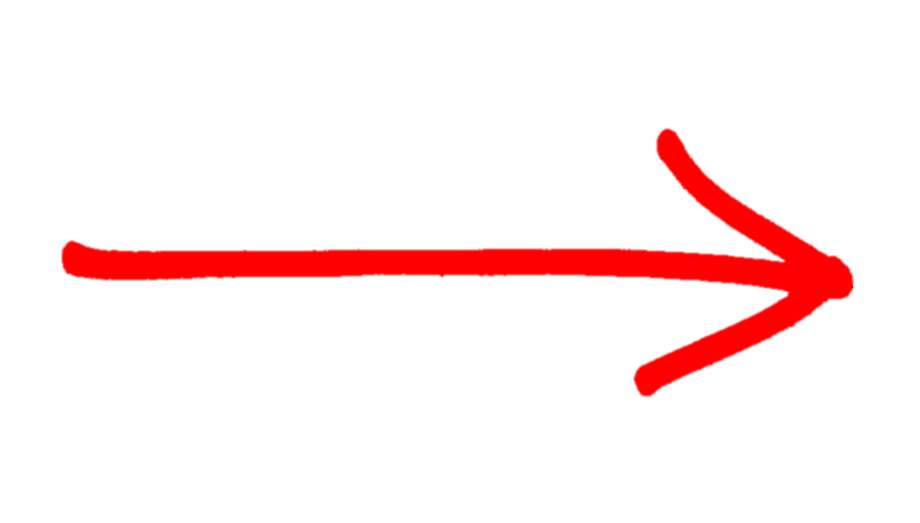 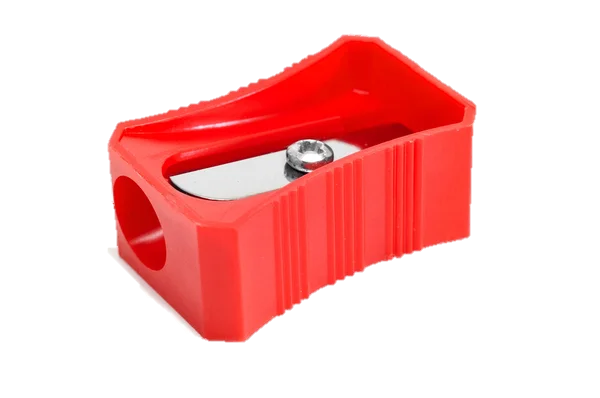 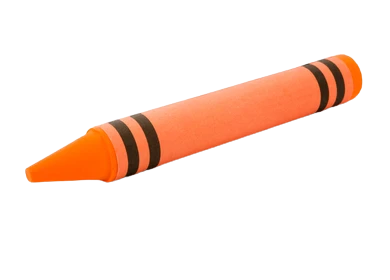 crayon
pencil sharpener
crayons
book
pens
VOCABURALY: Classroom objects
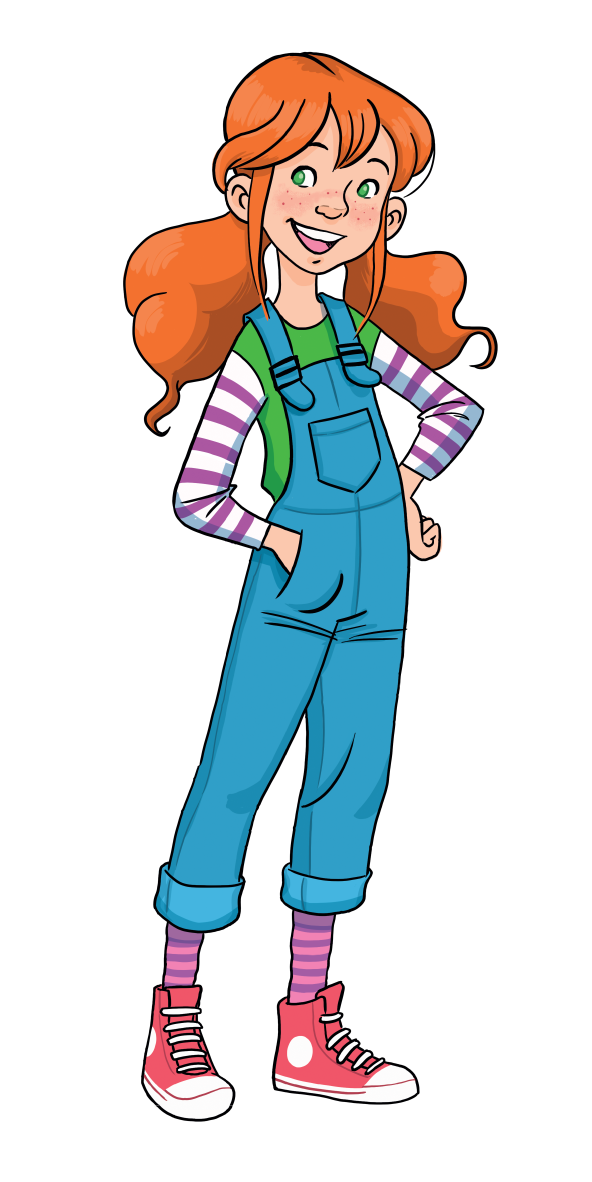 What’s this?
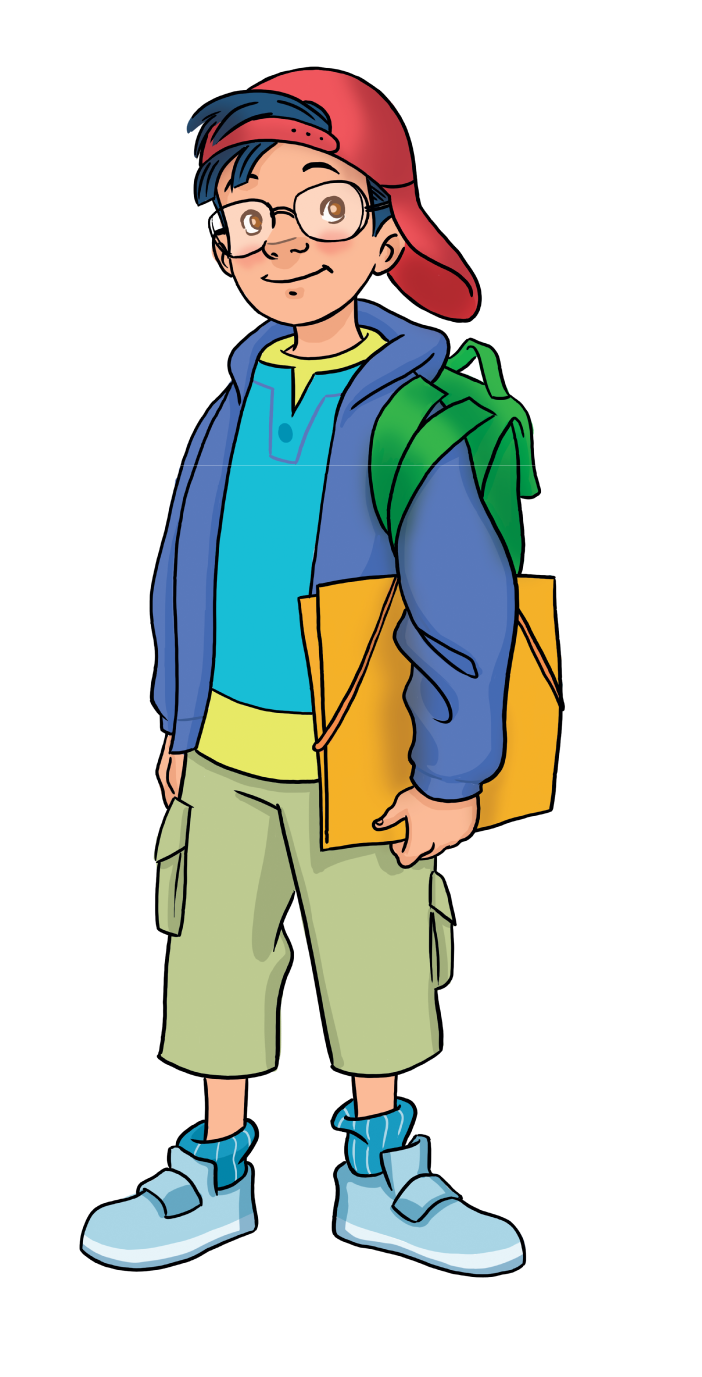 This is a …
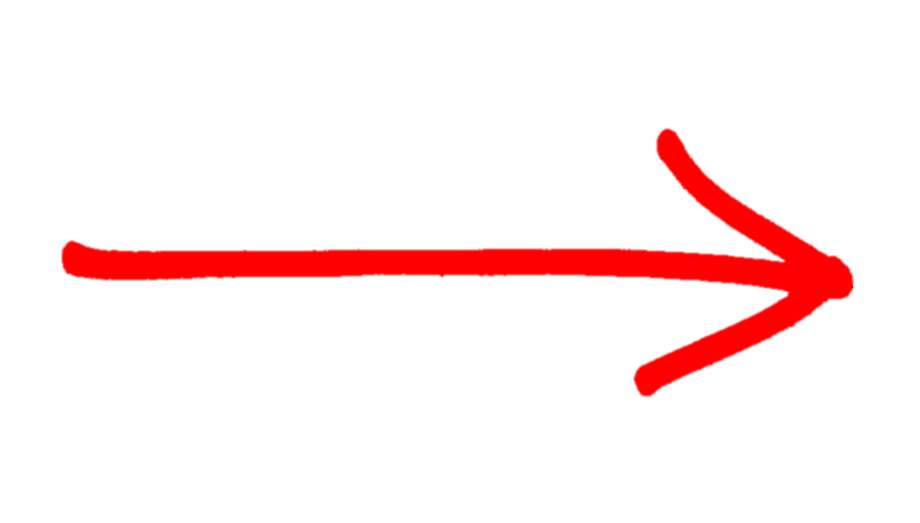 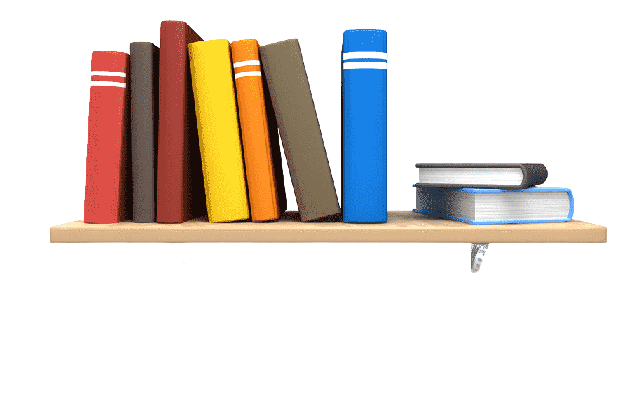 shelf
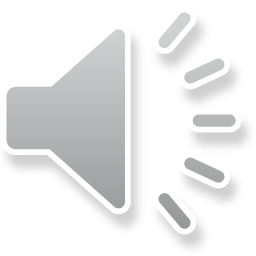 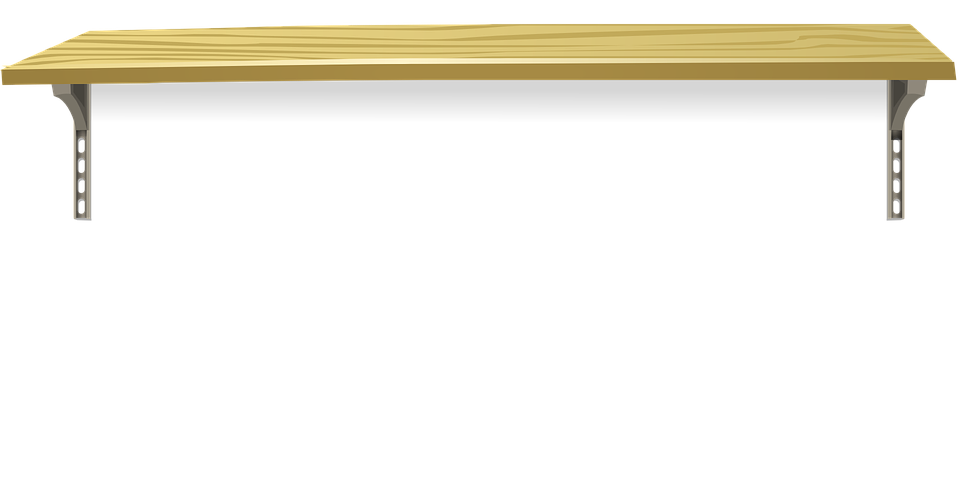 Let’s spell!
e
l
f
s
h
VOCABURALY: Classroom objects
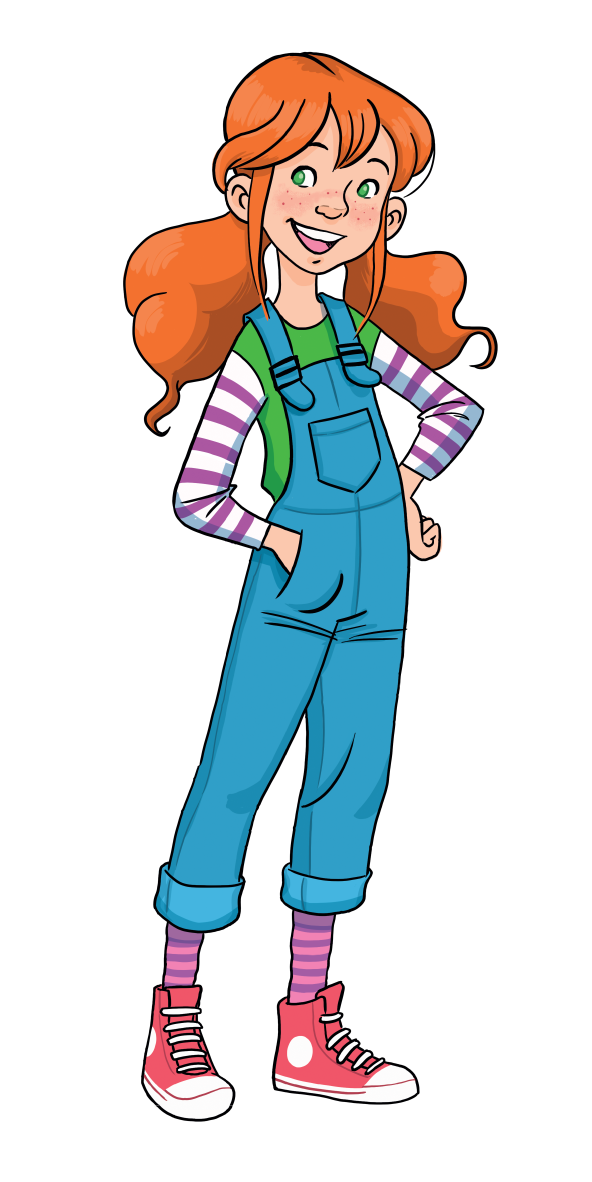 What’s this?
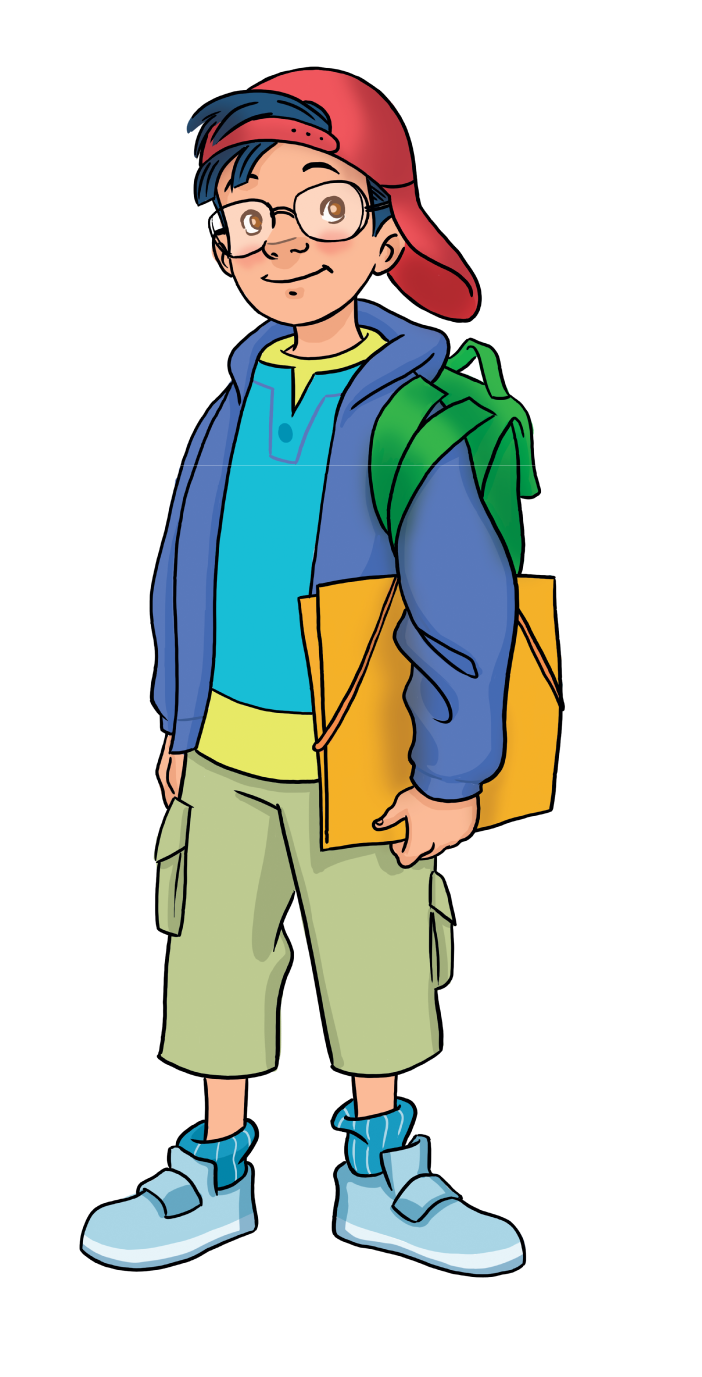 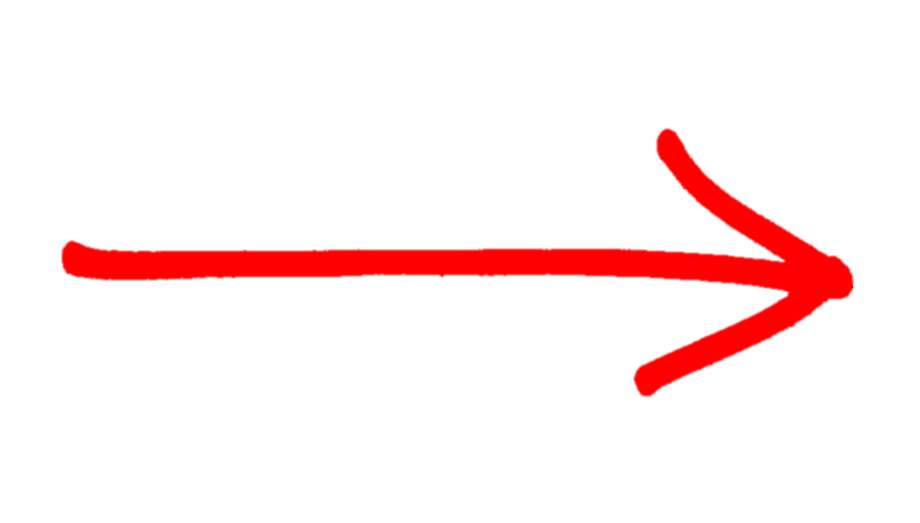 This is a …
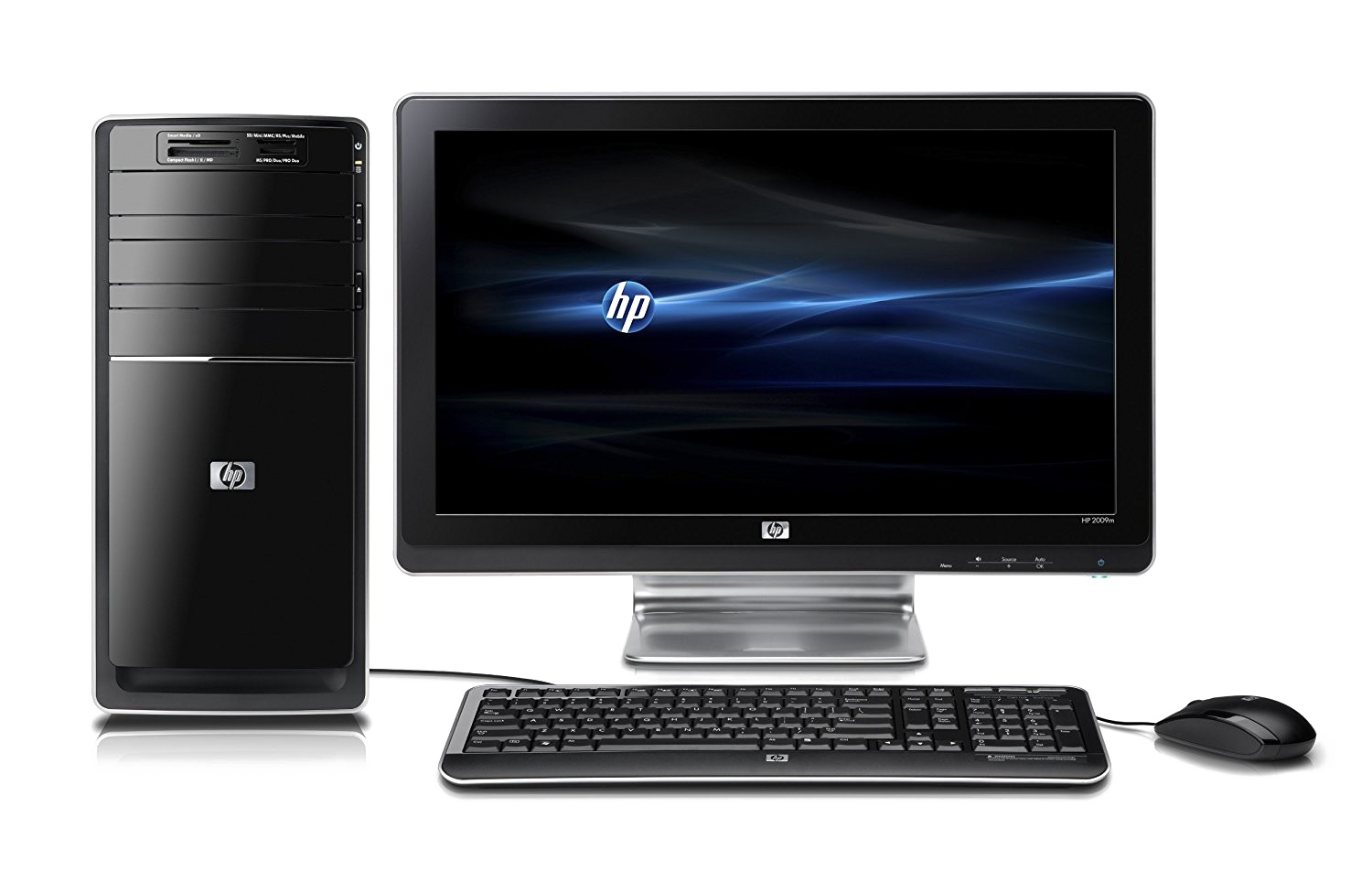 computer
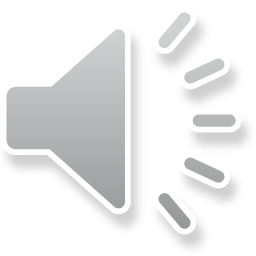 Let’s spell!
t
m
c
o
u
r
p
e
VOCABURALY: Classroom objects
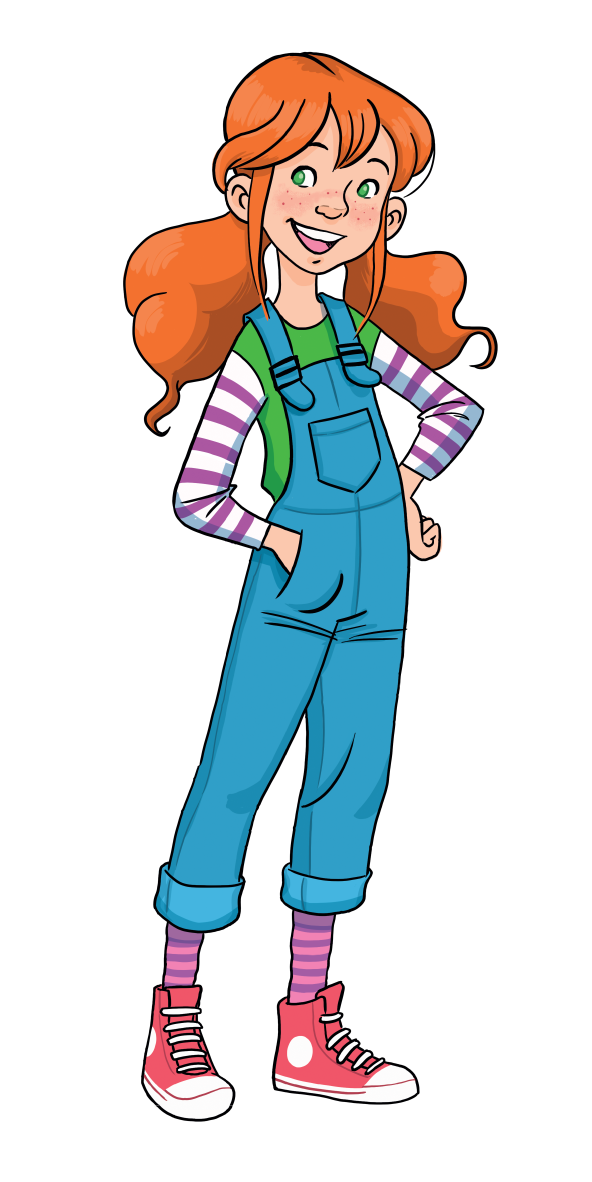 What’s this?
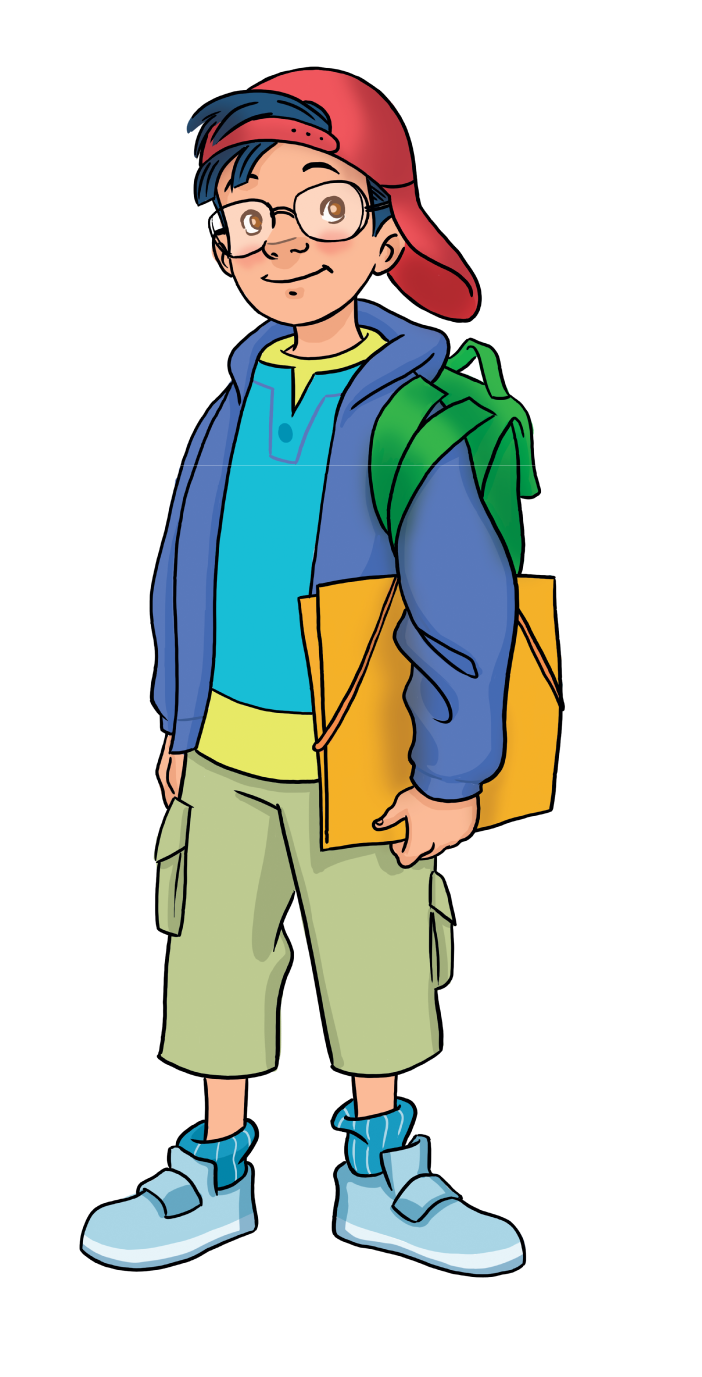 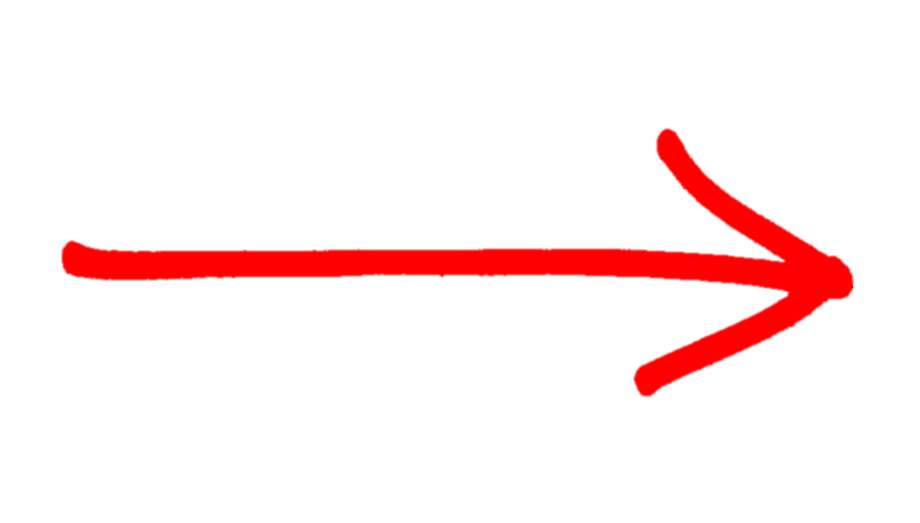 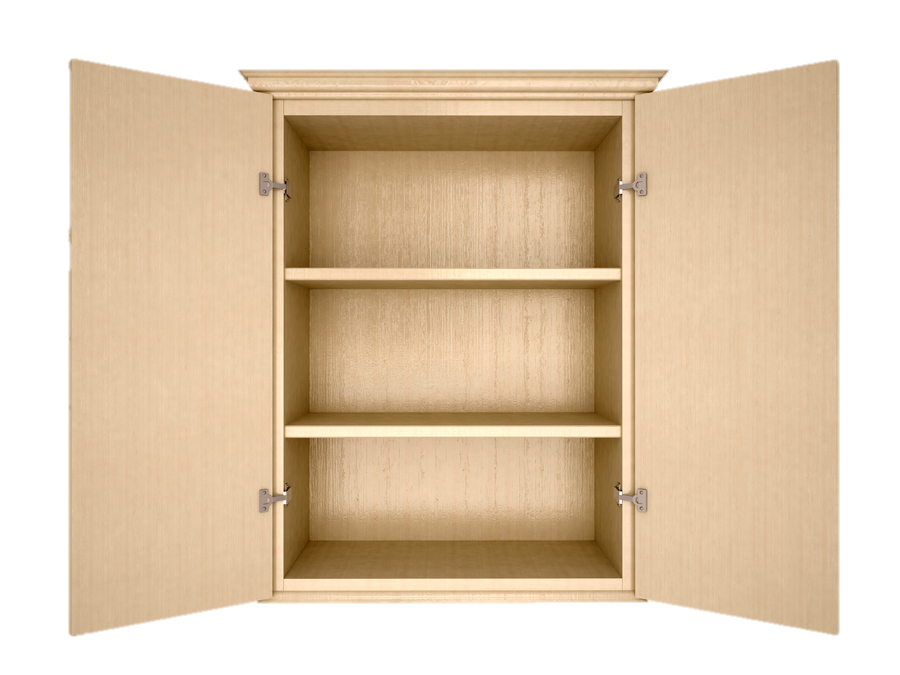 This is a …
cupboard
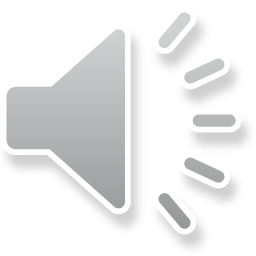 Let’s spell!
a
d
p
c
u
o
r
b
VOCABURALY: Classroom objects
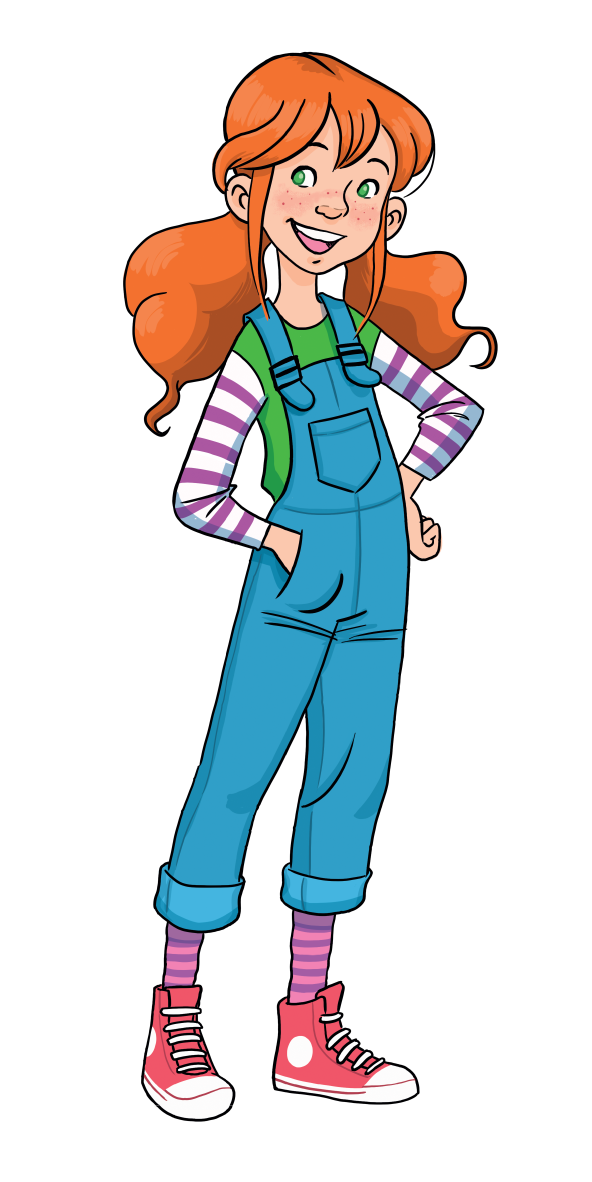 What’s this?
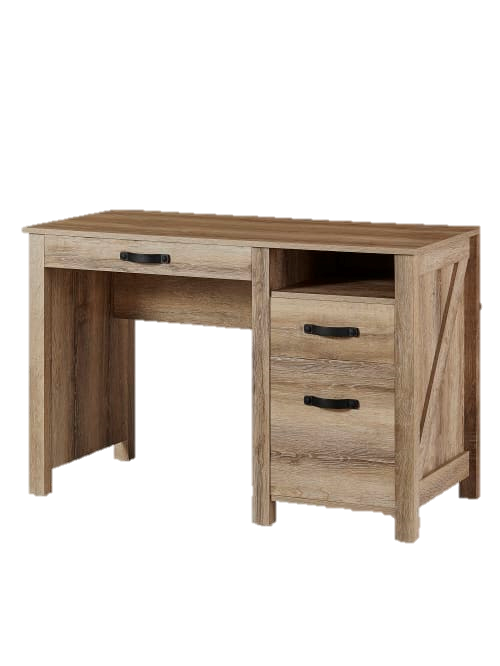 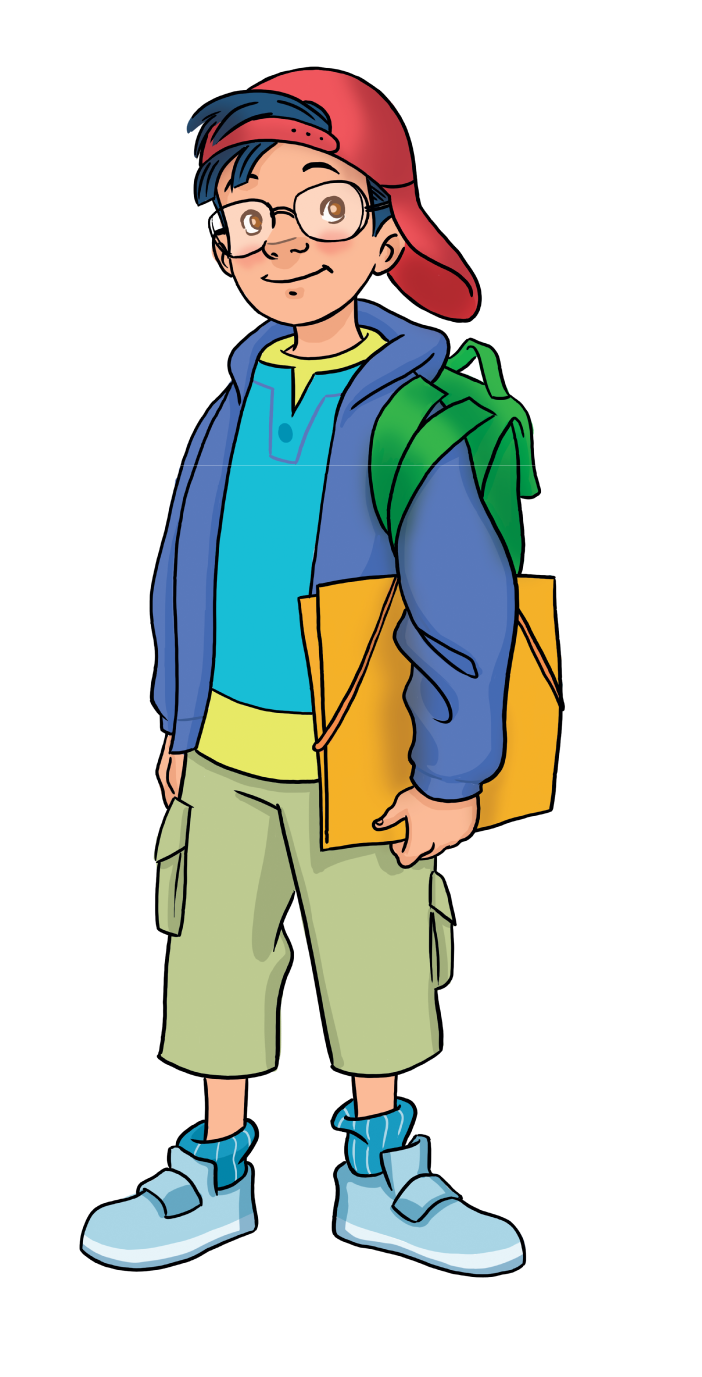 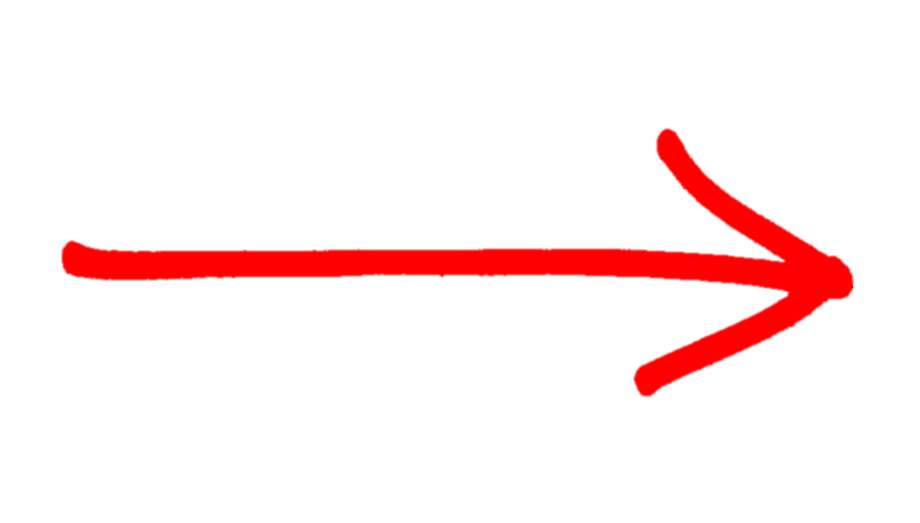 This is a …
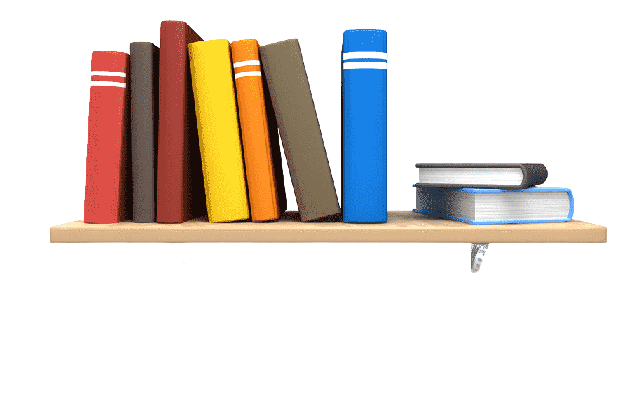 desk
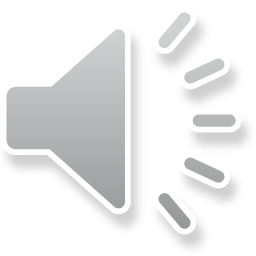 Let’s spell!
s
k
d
e
VOCABURALY: Classroom objects
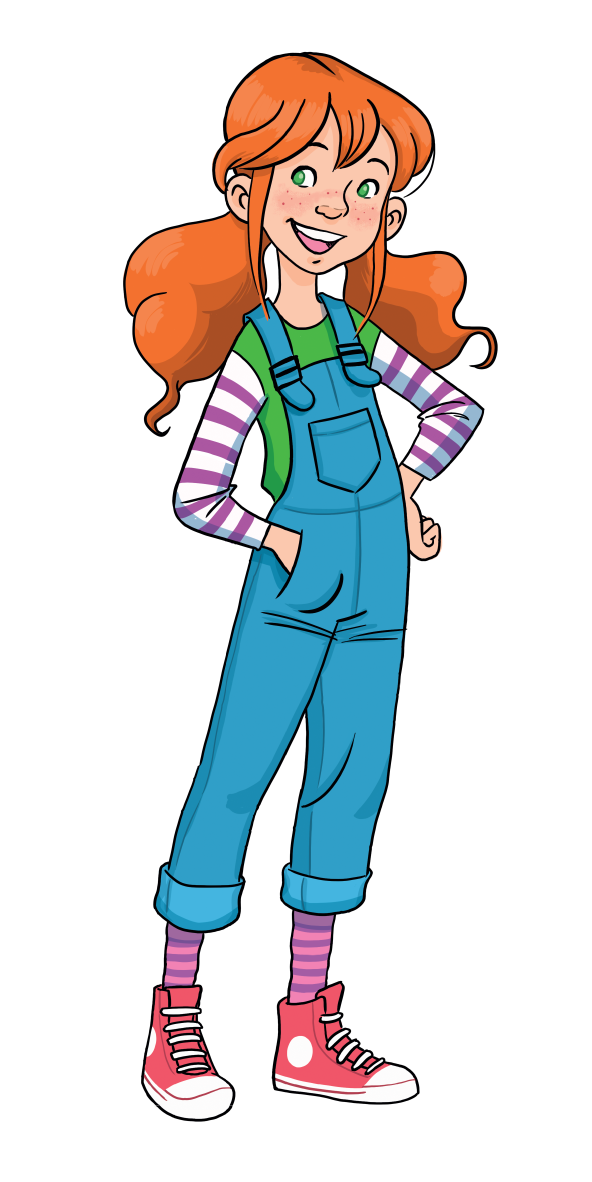 What’s this?
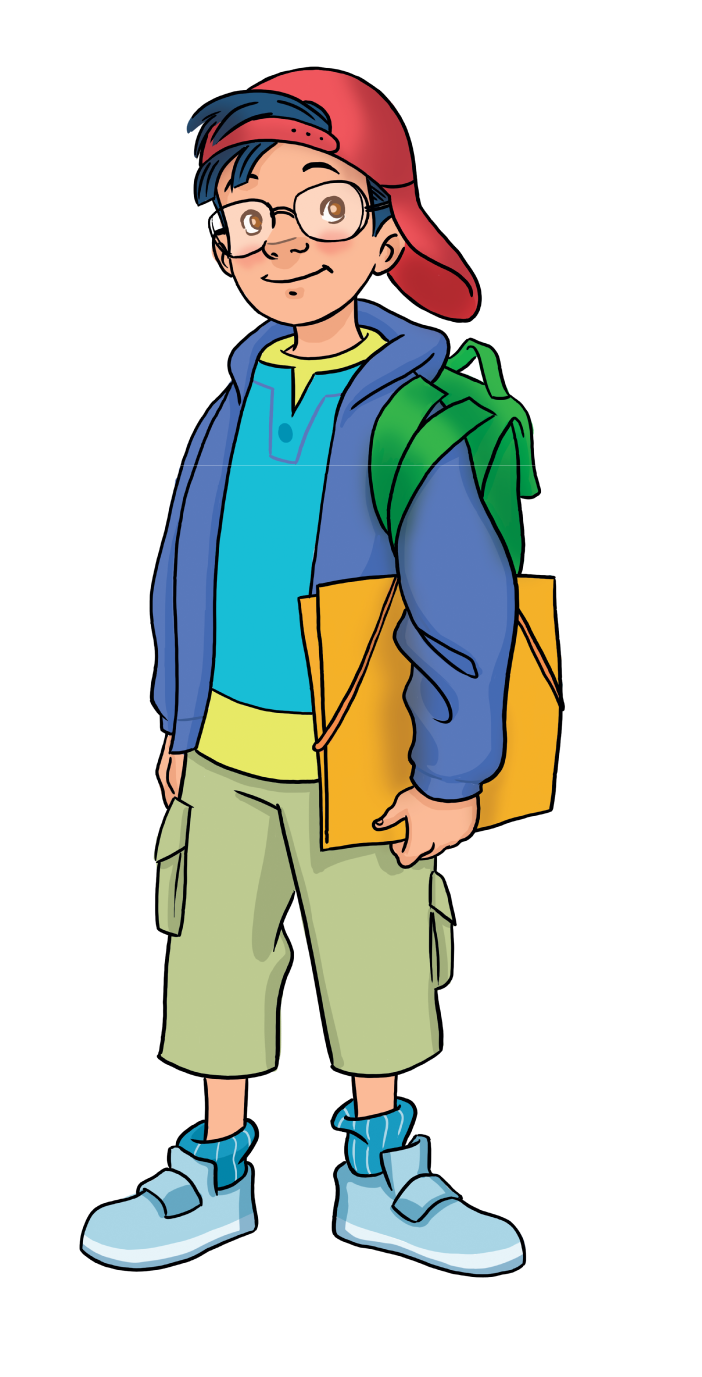 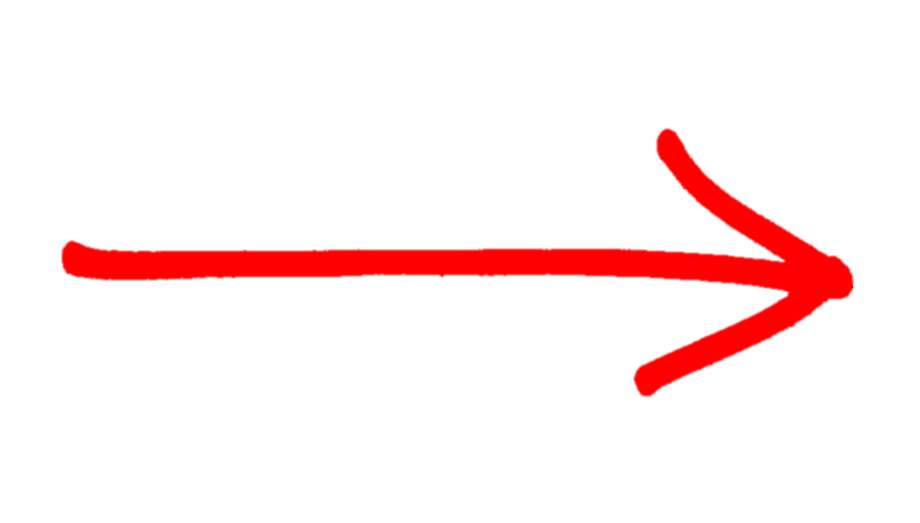 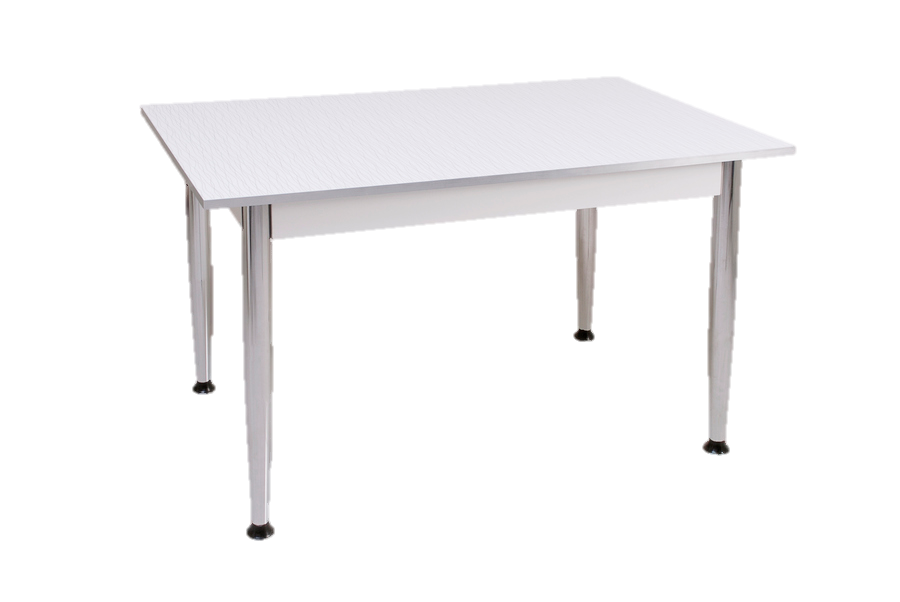 This is a …
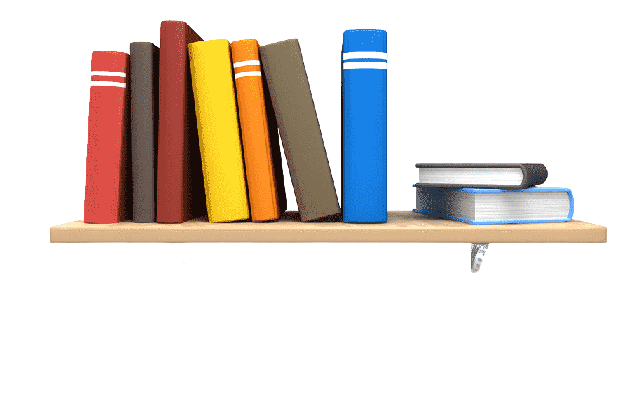 table
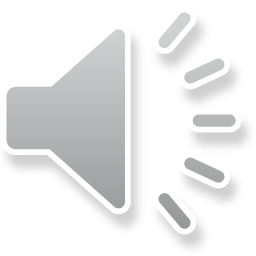 Let’s spell!
b
l
e
t
a
VOCABURALY: Classroom objects
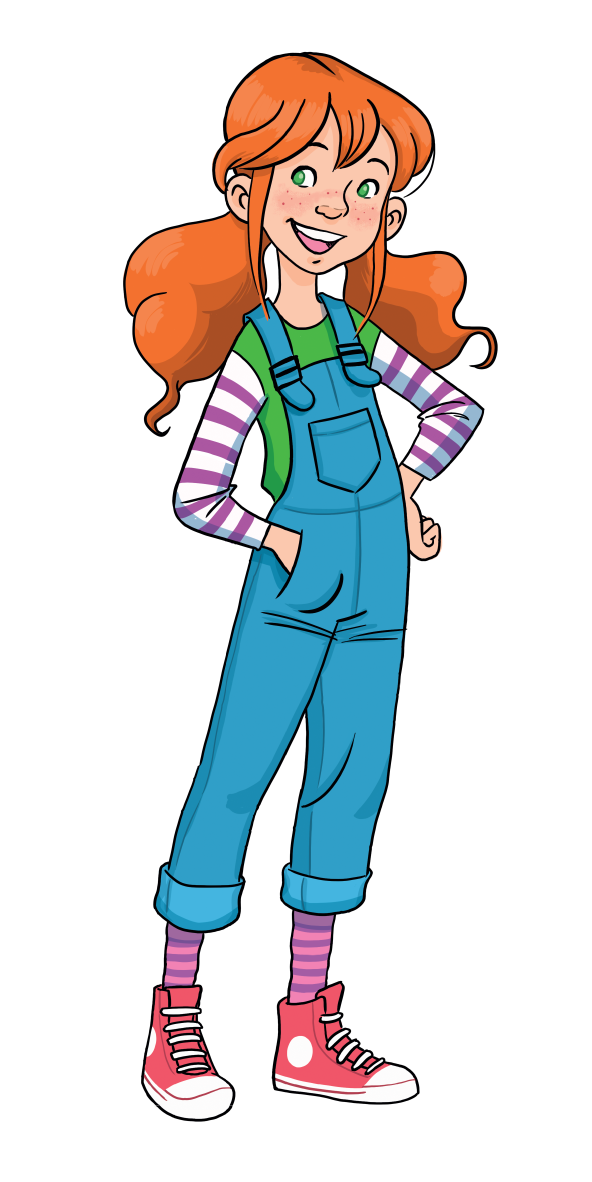 What’s this?
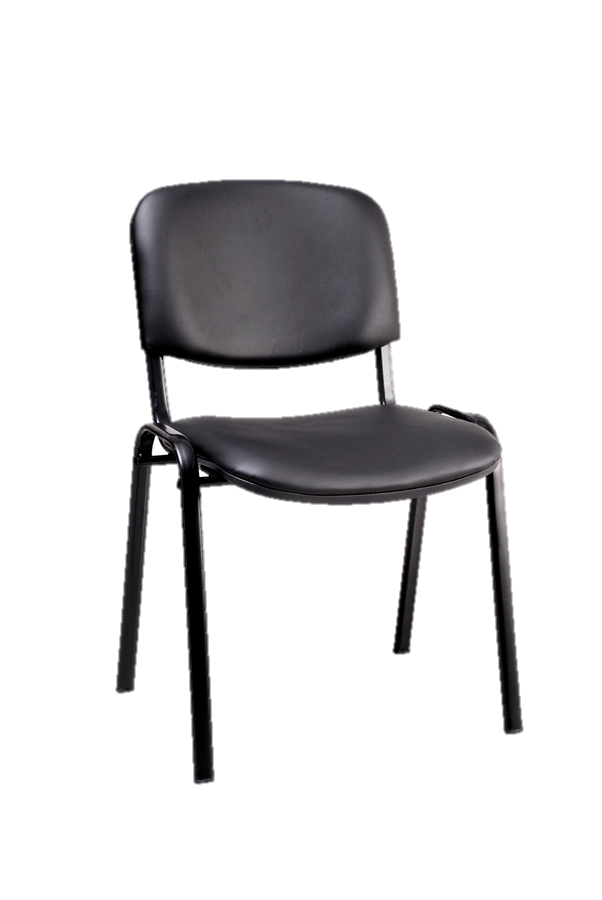 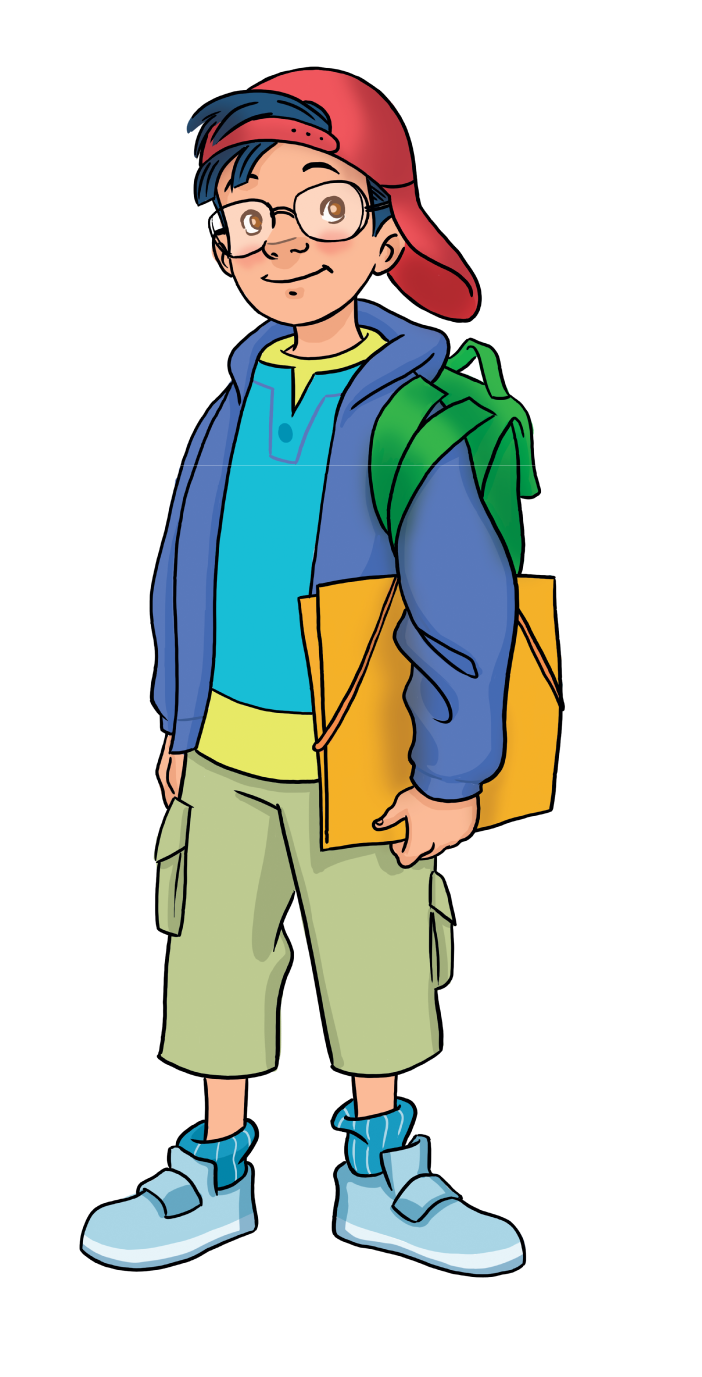 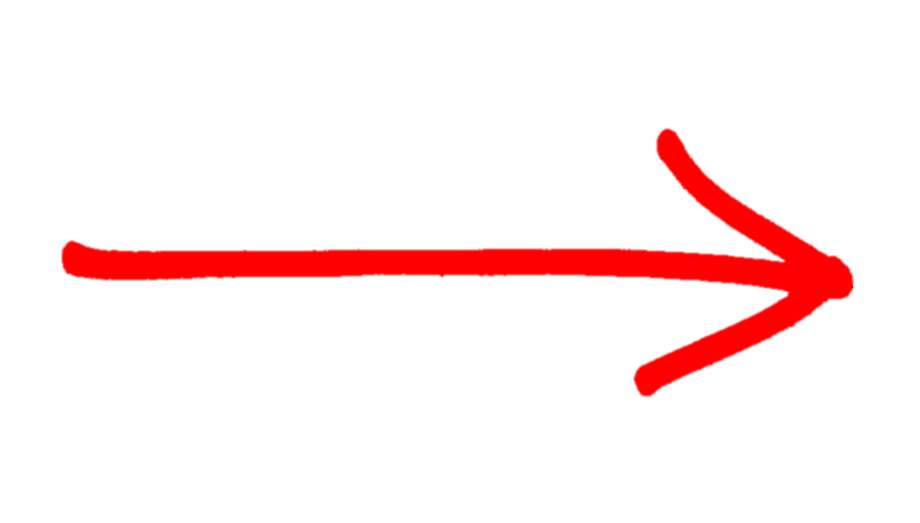 This is a …
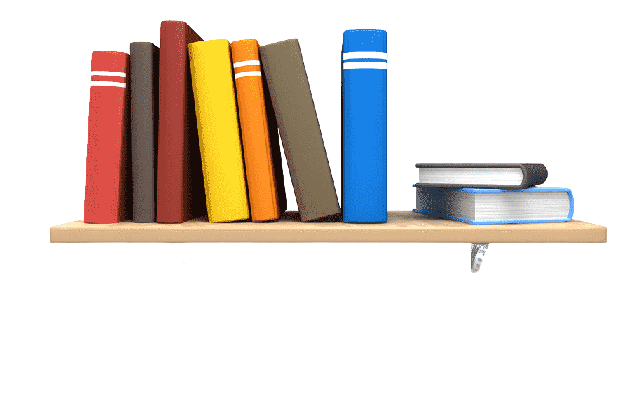 chair
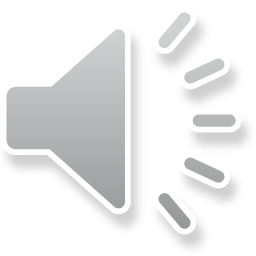 Let’s spell!
a
i
r
c
h
VOCABURALY: Classroom objects
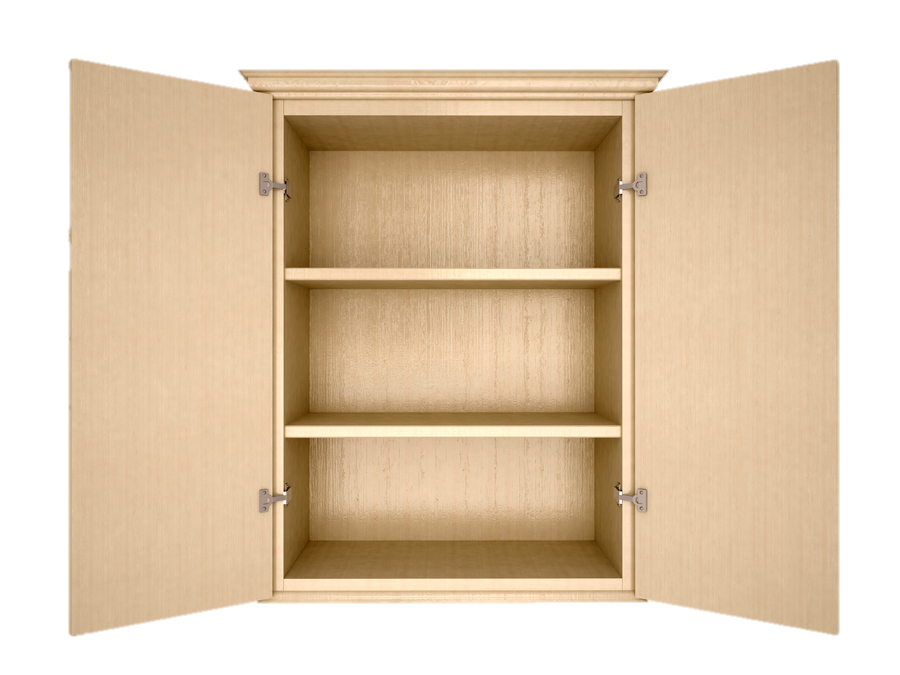 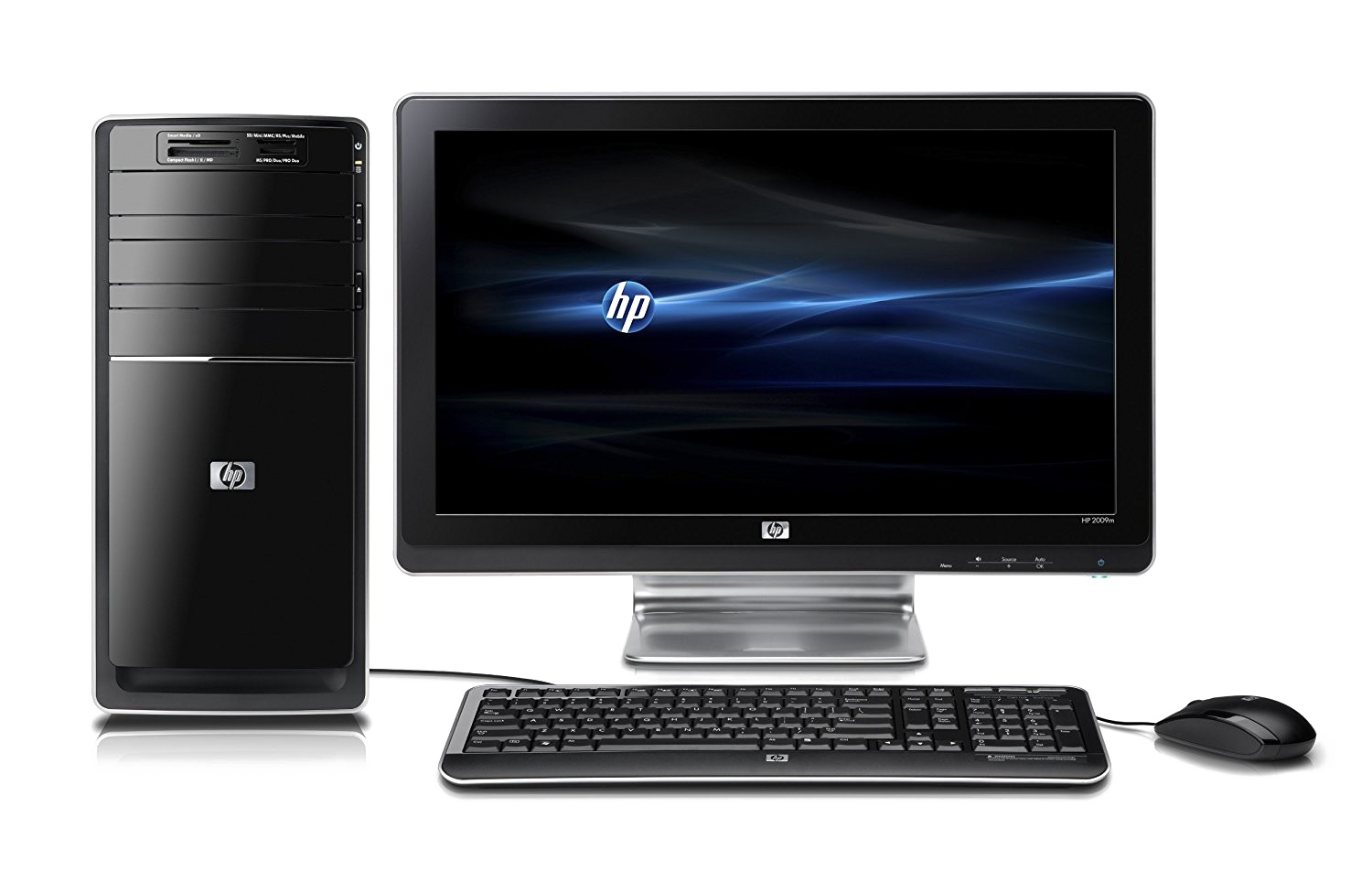 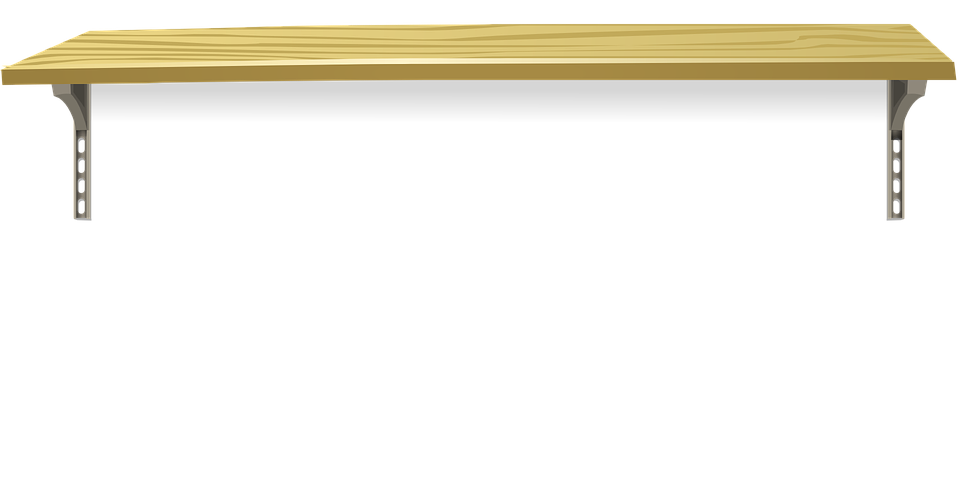 computer
cupboard
shelf
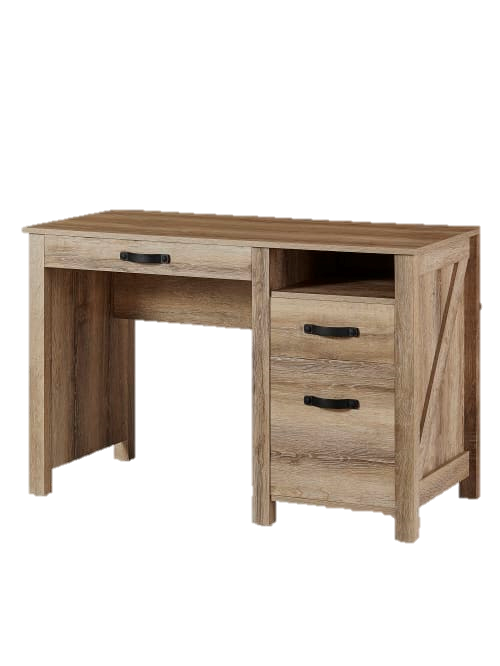 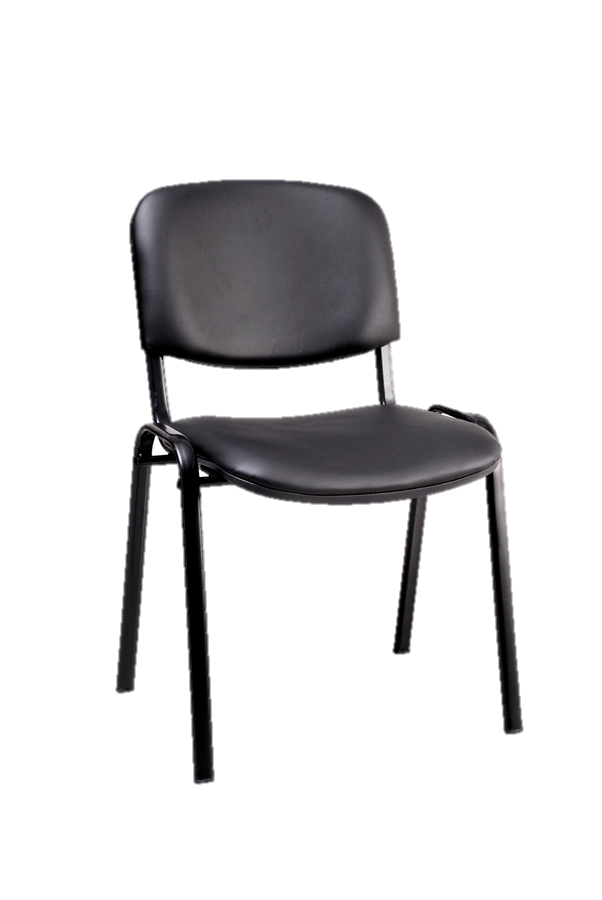 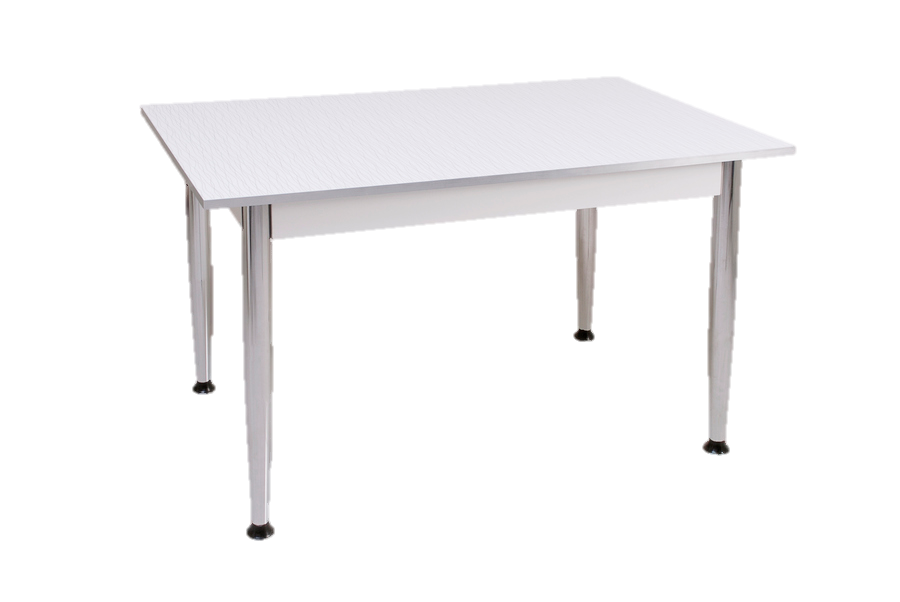 table
chair
desk
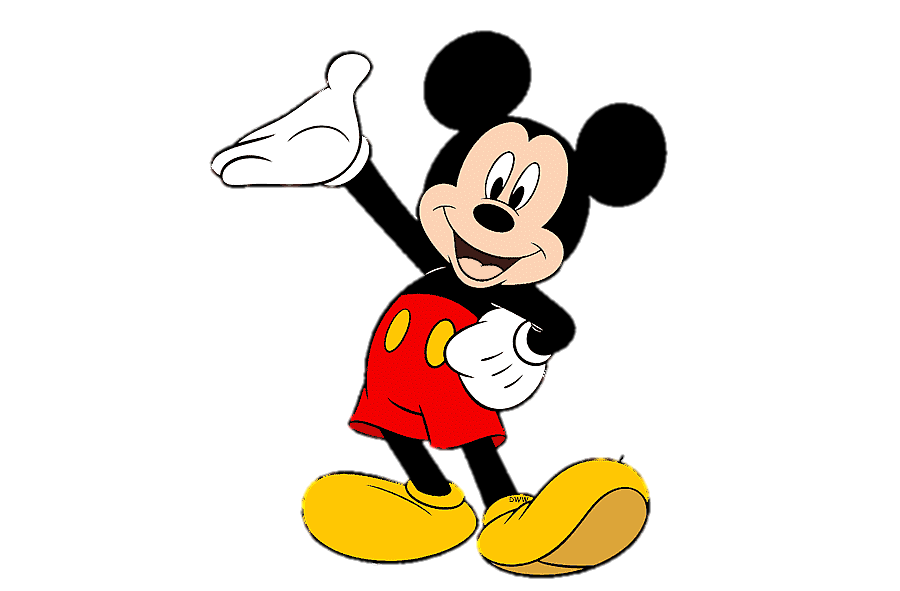 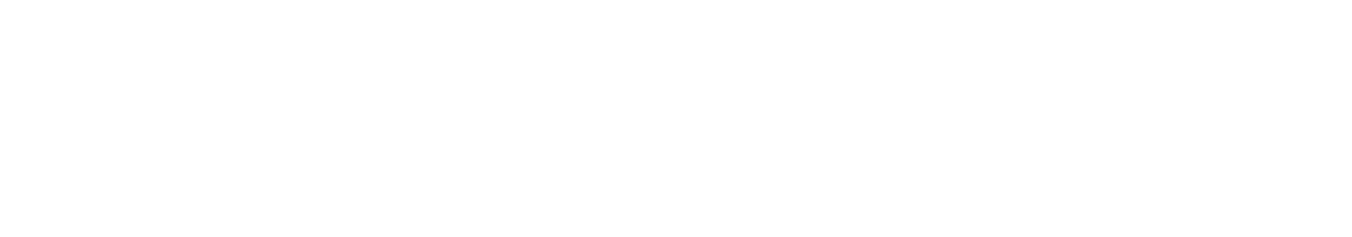 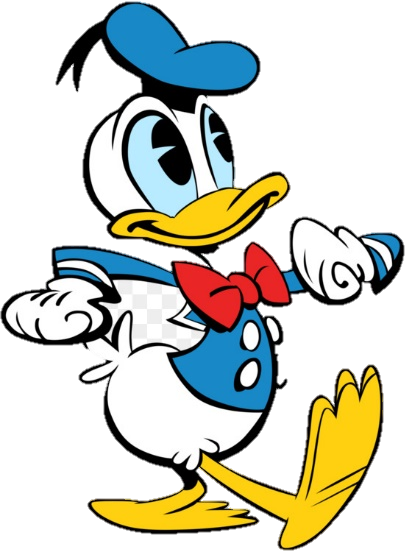 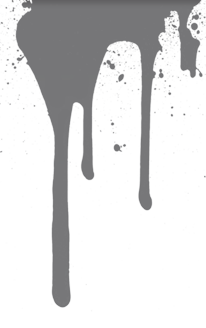 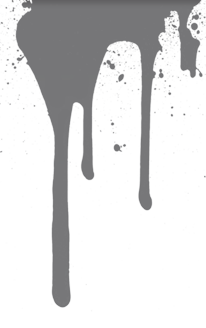 GAME
RULES
There is 1 classroom object behind each brick wall
Students from each team try to guess the toy
Students say “Bricks down” to drop the bricks
Students say “Bingo” to gain the right to answer
1 correct answer  = 2 points
Note:
Click on the bricks to drop them down
Click “Check” to drop all the bricks down
Click “Next” to move to the next slide
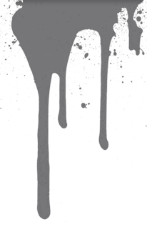 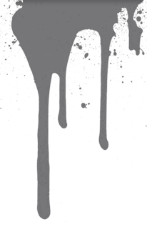 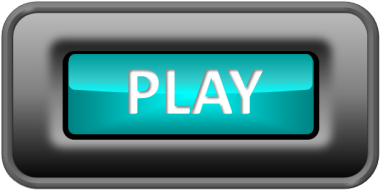 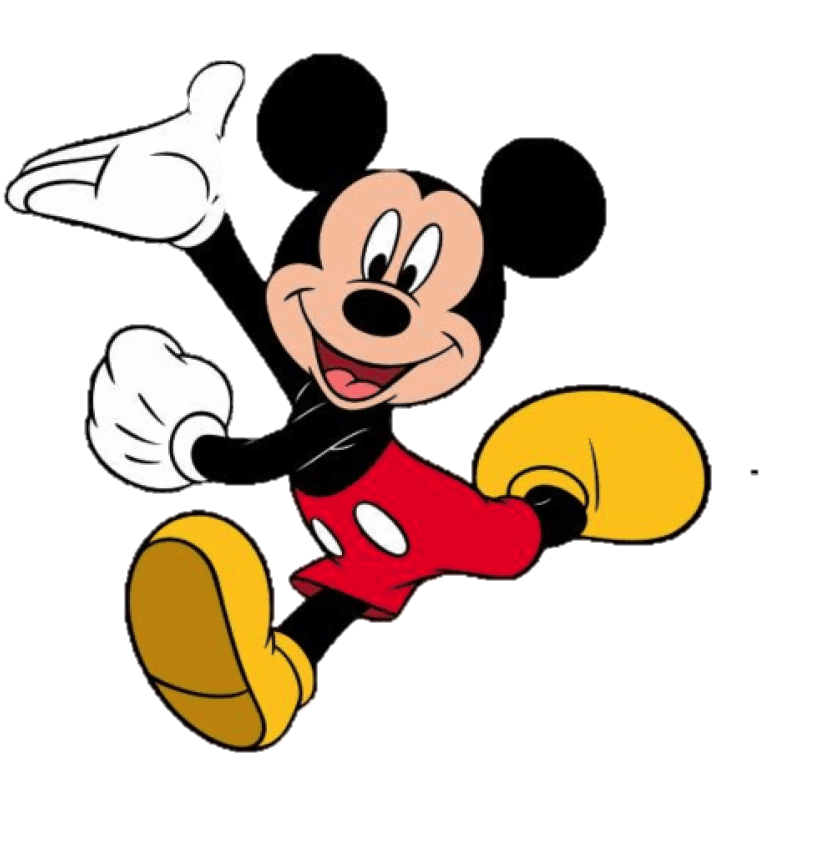 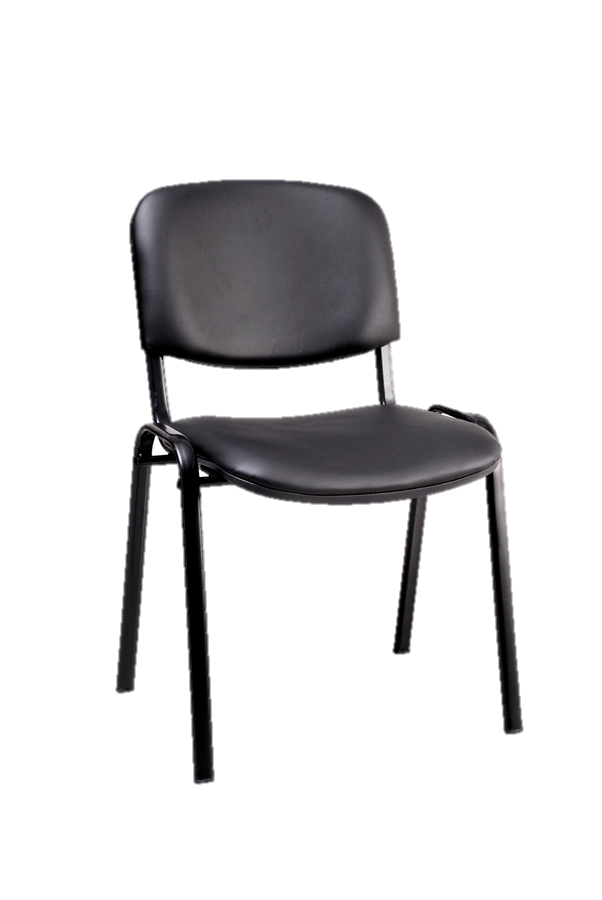 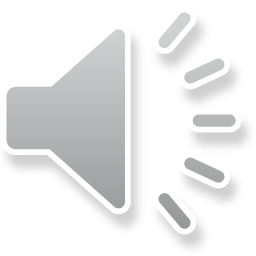 chair
NEXT
CHECK
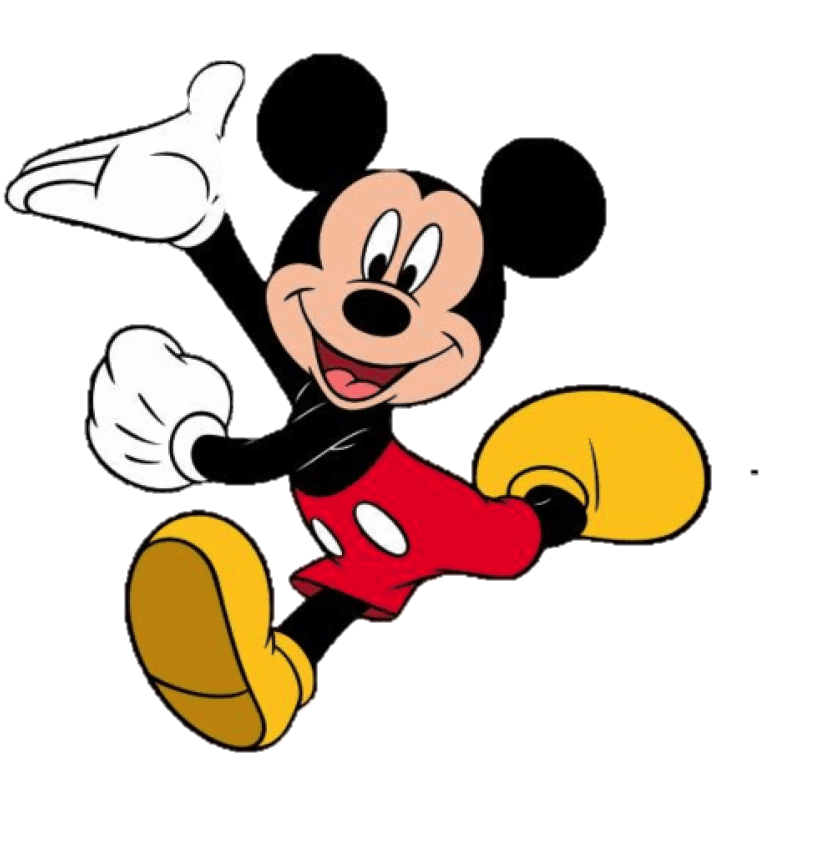 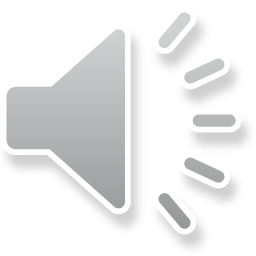 shelf
NEXT
CHECK
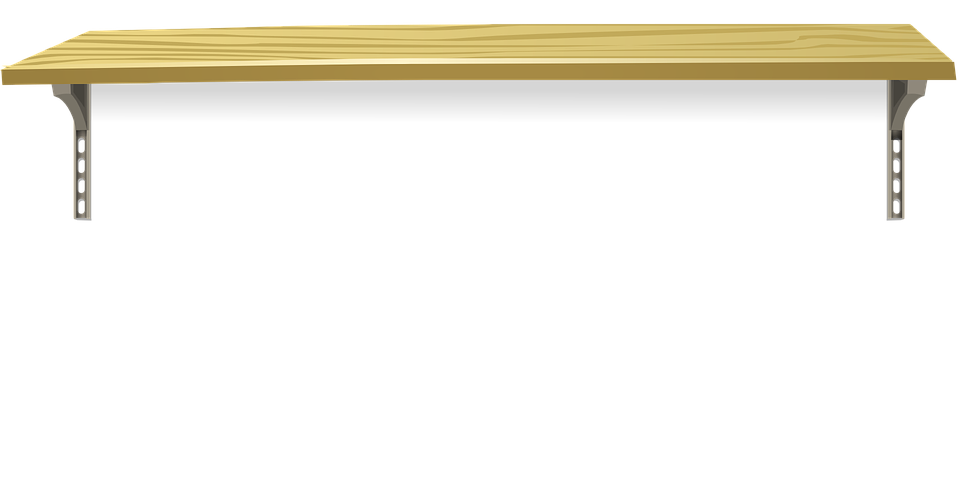 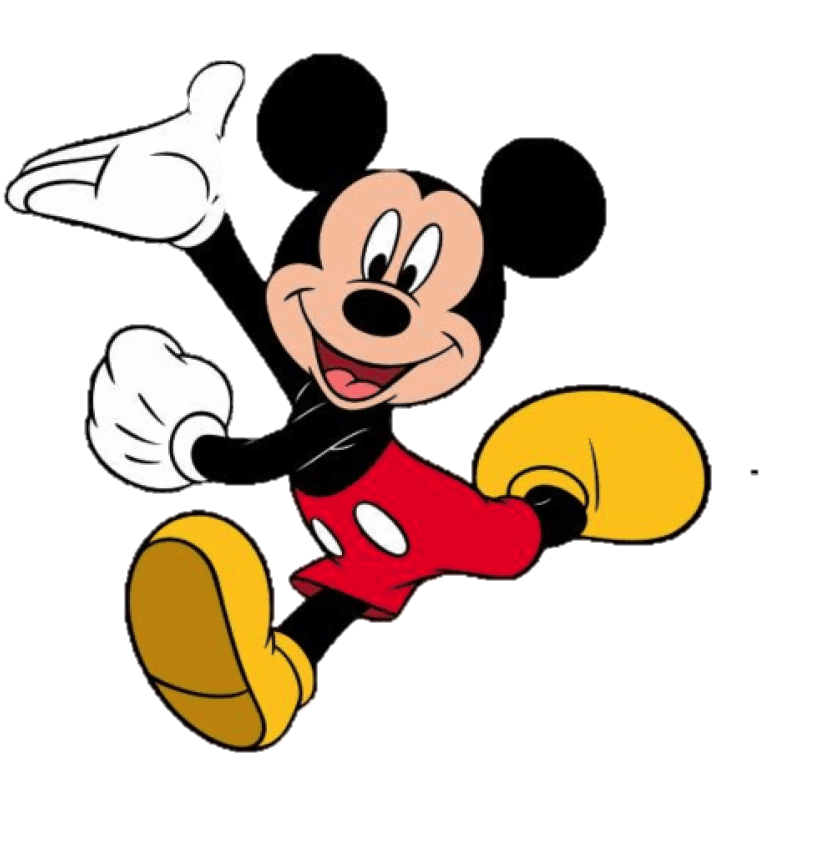 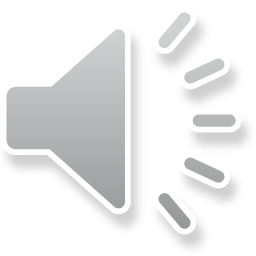 desk
NEXT
CHECK
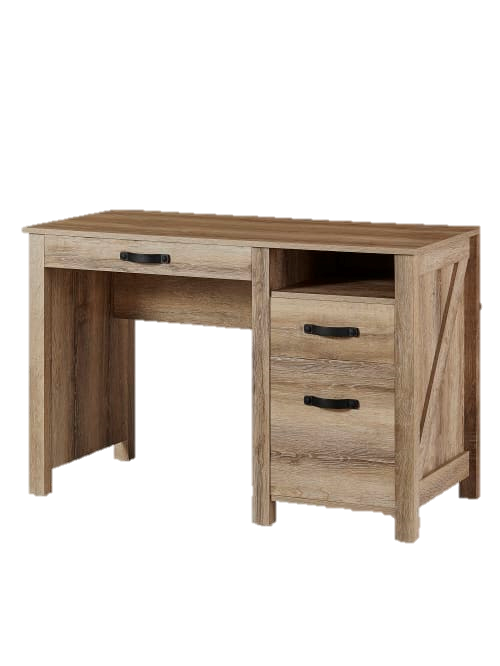 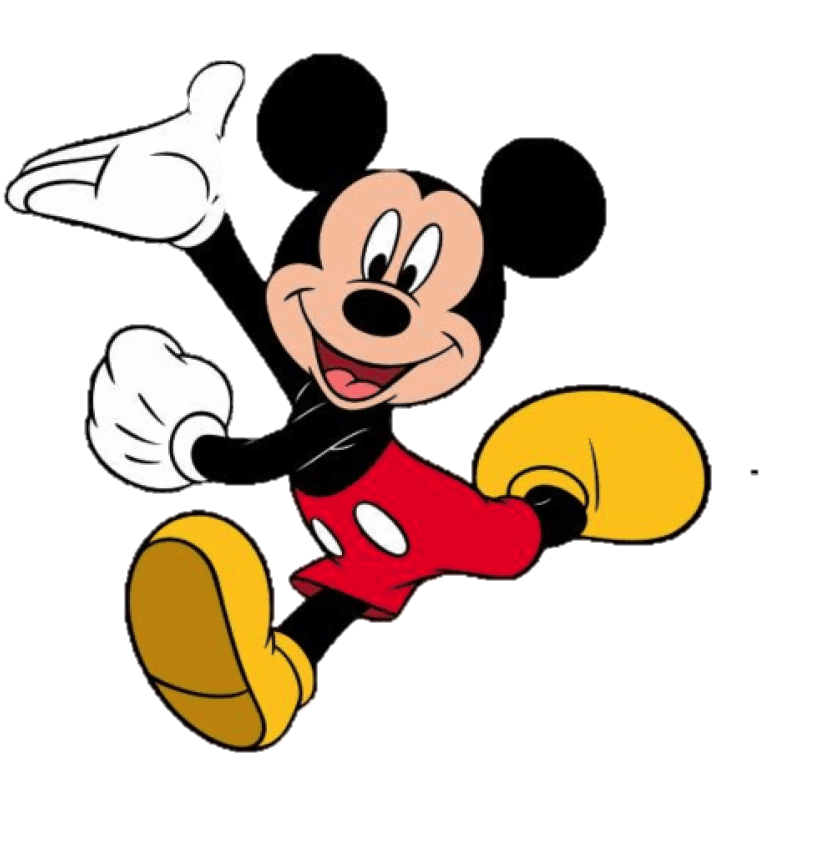 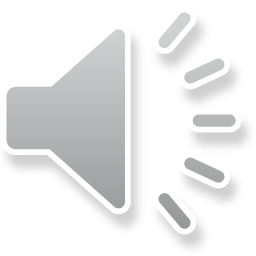 computer
NEXT
CHECK
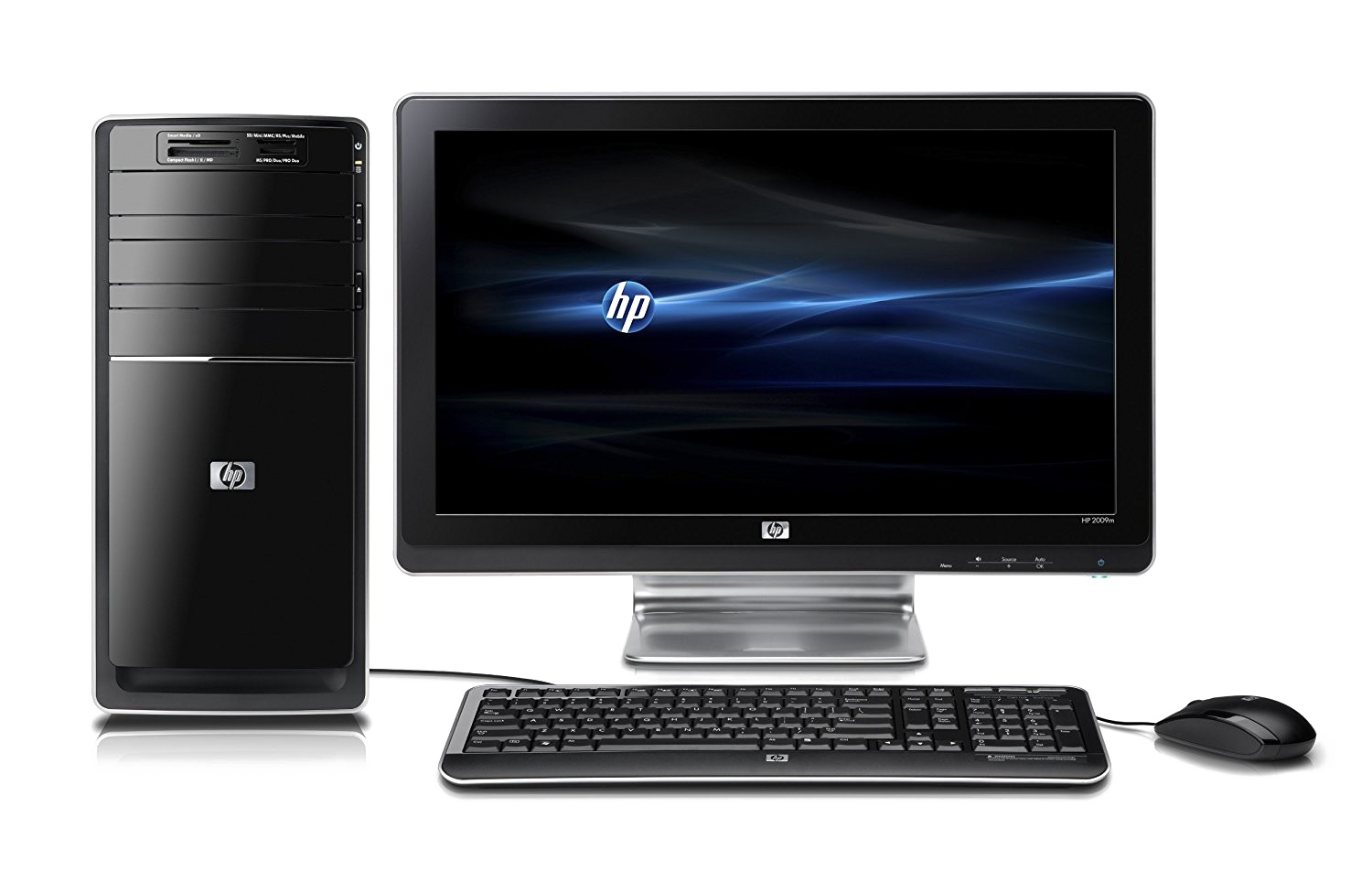 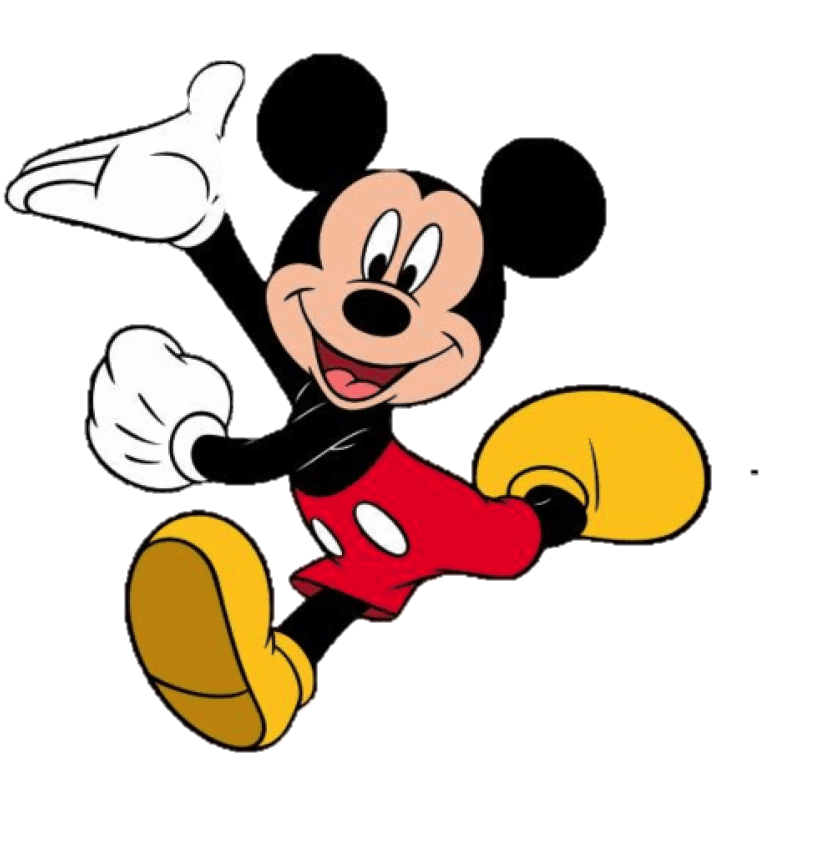 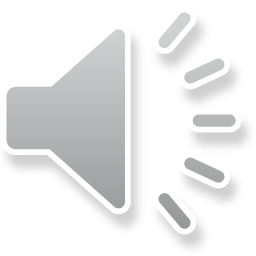 table
NEXT
CHECK
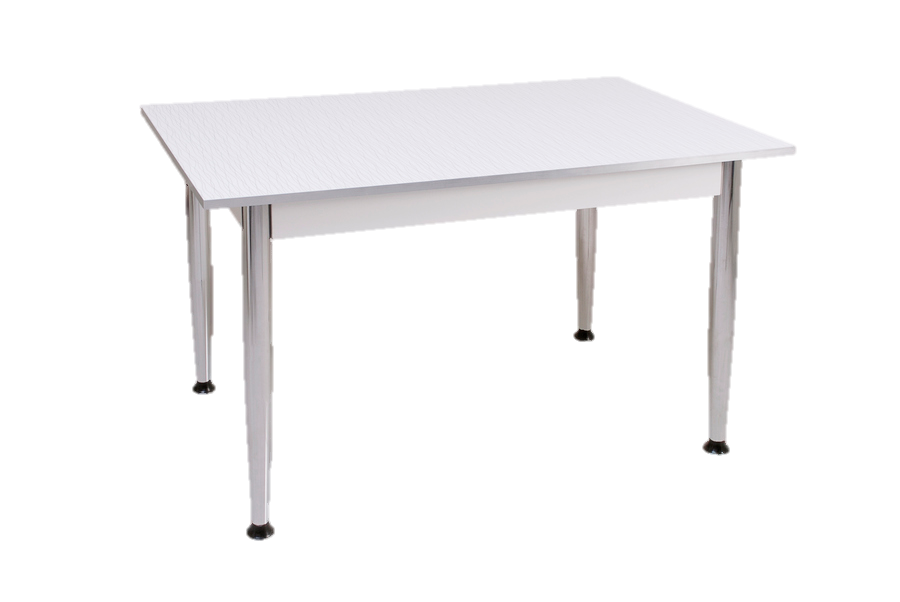 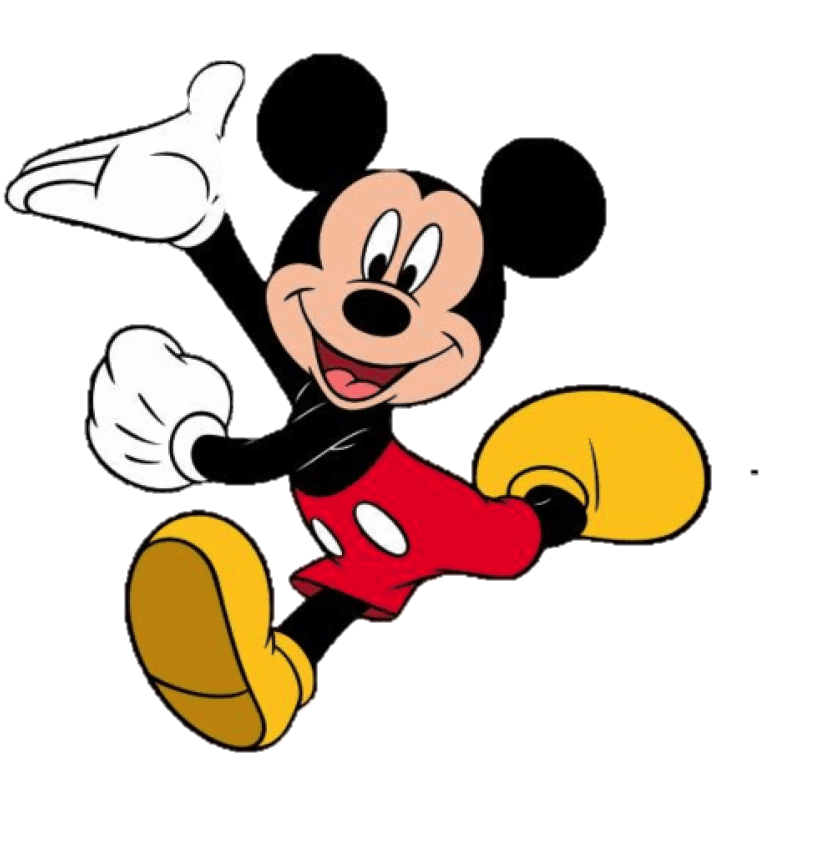 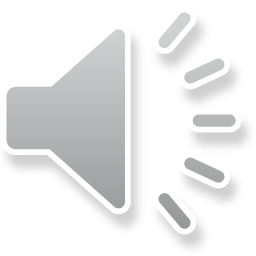 NEXT
cupboard
CHECK
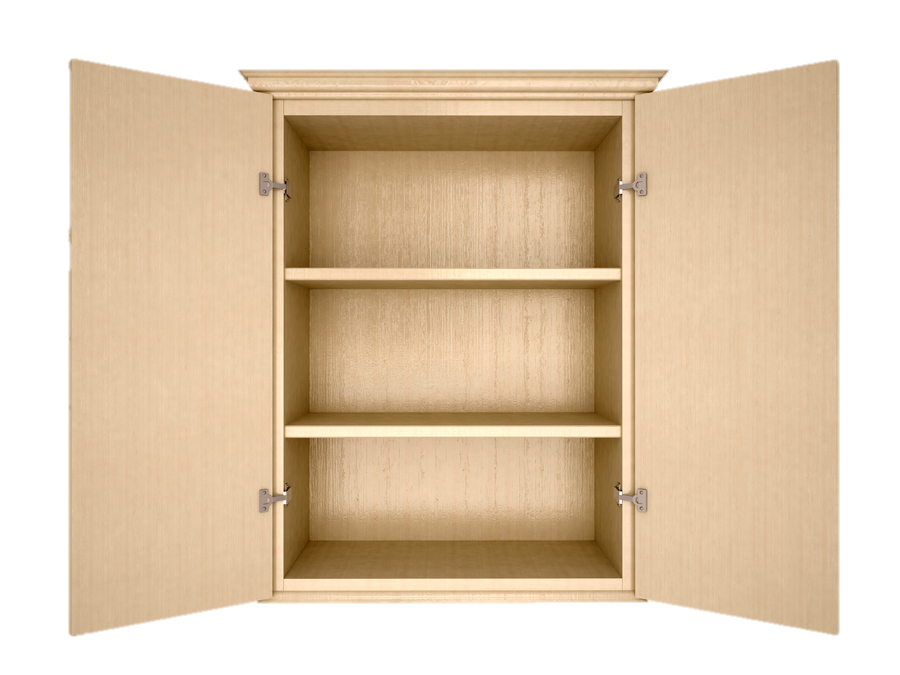 GRAMMAR: in/ on/ under
Song: On In Under Song For Kids
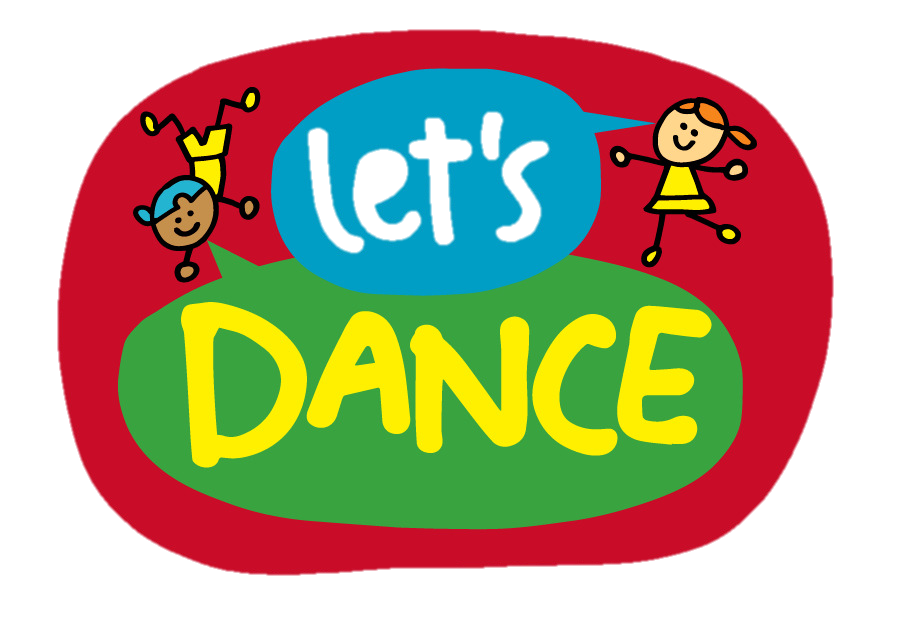 All students stand up.
Listen to the song.
Dance along.
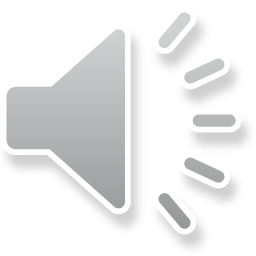 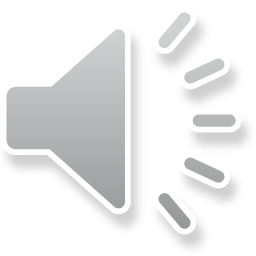 GRAMMAR: in/ on/ under
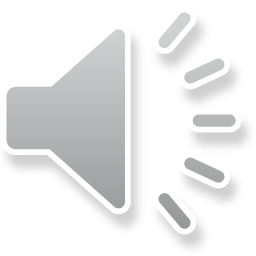 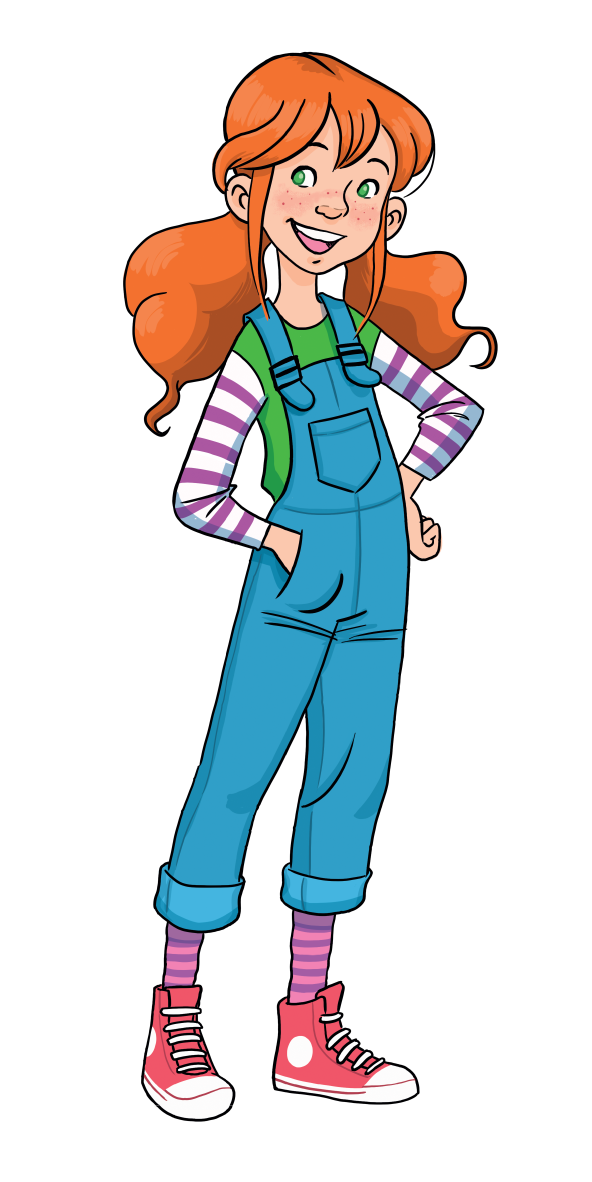 Where’s the pencil?
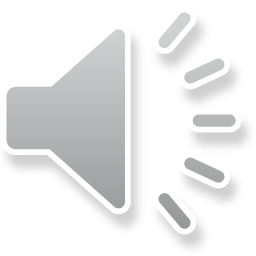 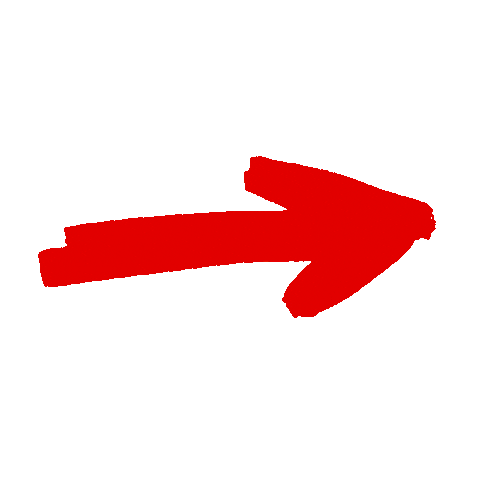 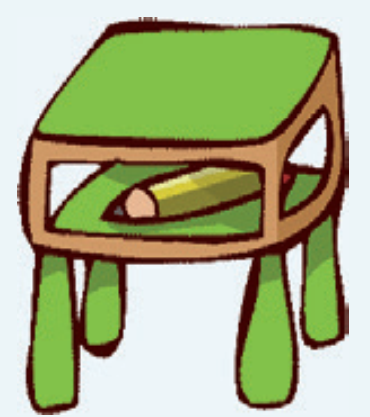 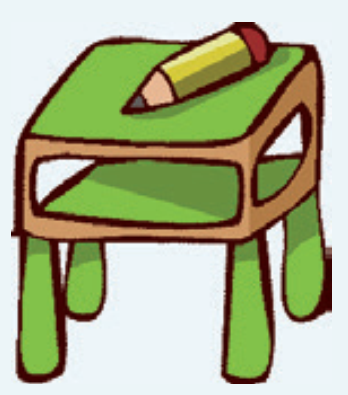 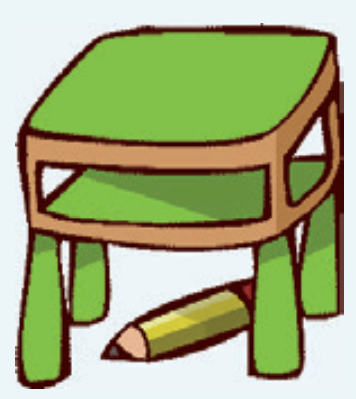 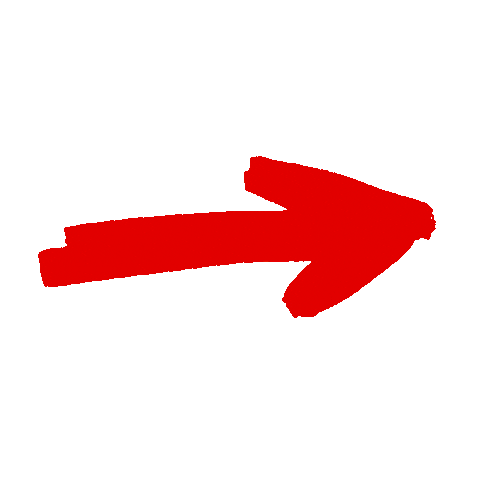 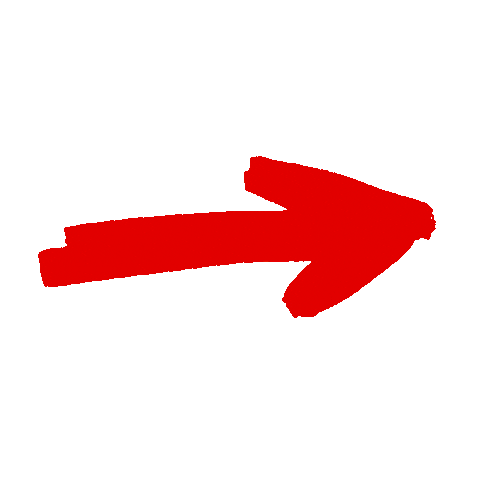 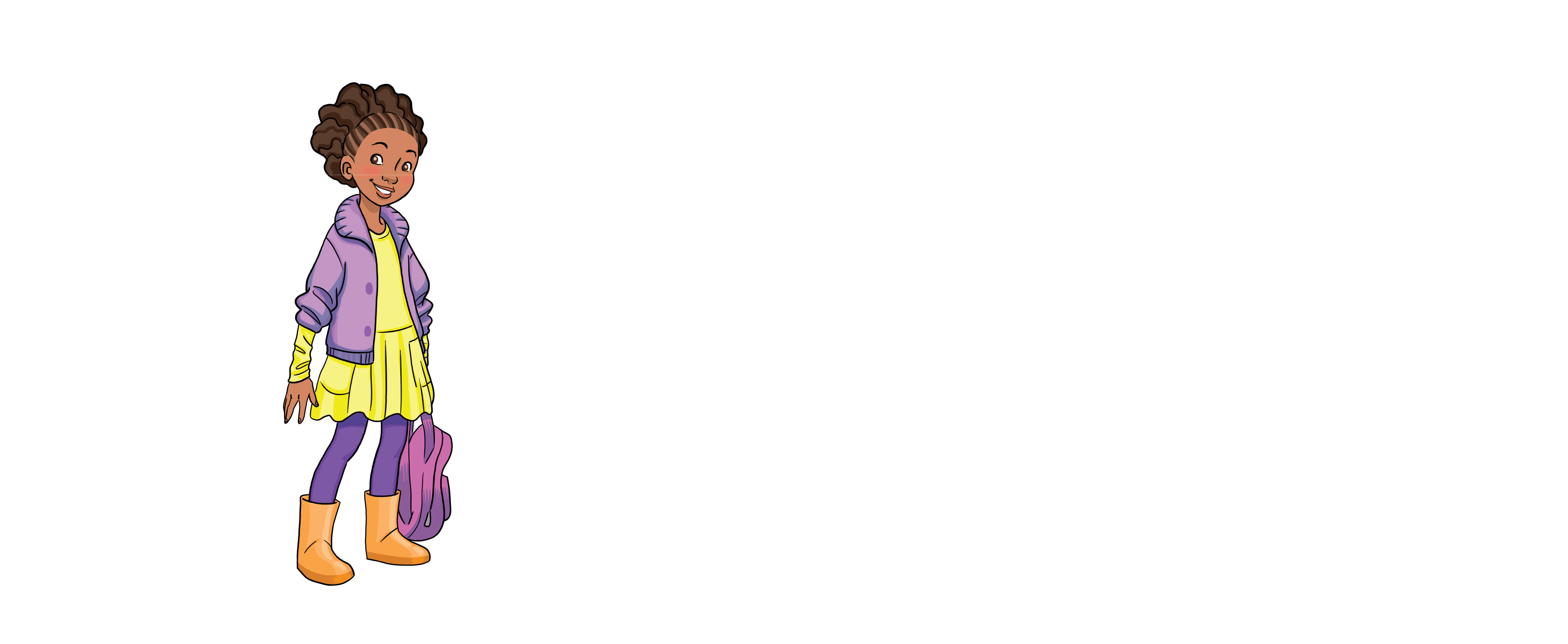 in
on
under
It’s in the desk.
It’s under the desk.
It’s on the desk.
[Speaker Notes: Set the scene:
Marie and Lucy are looking for a pencil. Marie asks Lucy “Where’s the pencil?”.
Show the prepositions and have Ss recall the words from the song in the previous slide.
Then show the sentences and have all Ss say aloud.]
PRACTICE
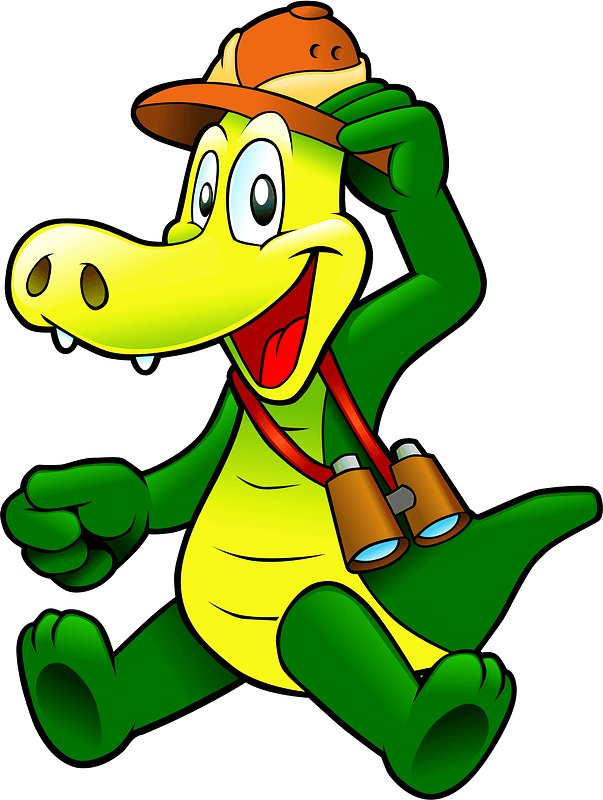 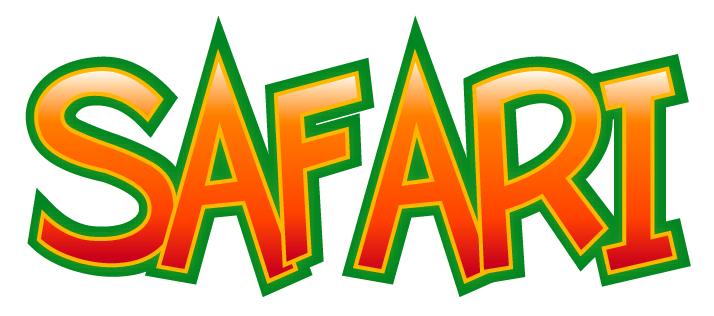 START
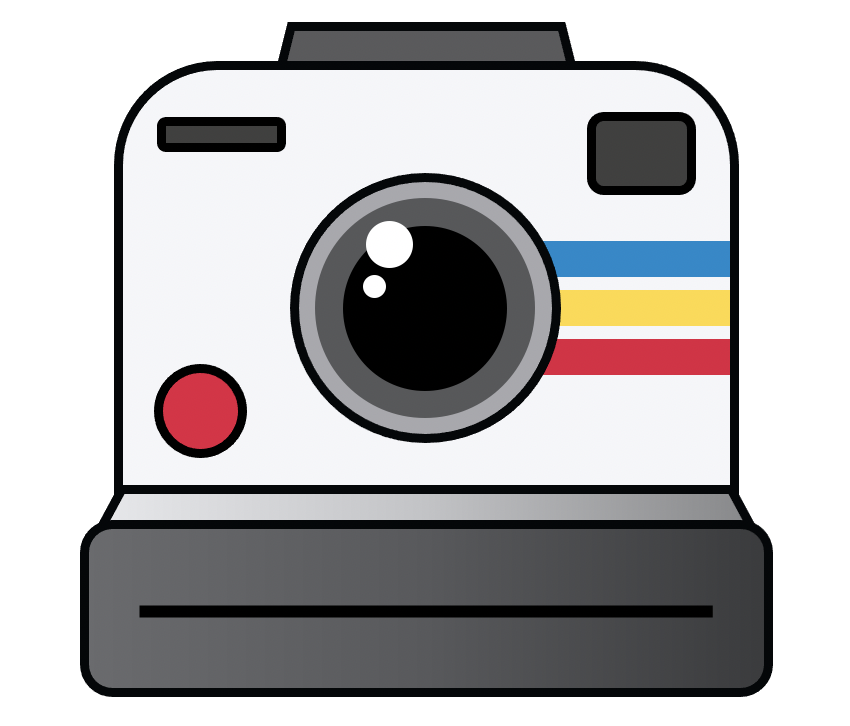 RULES
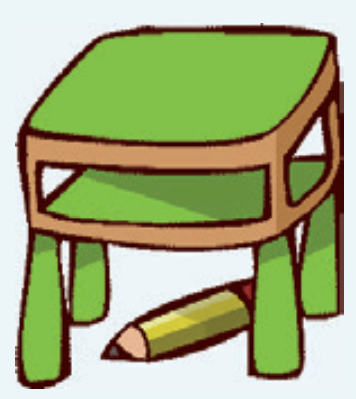 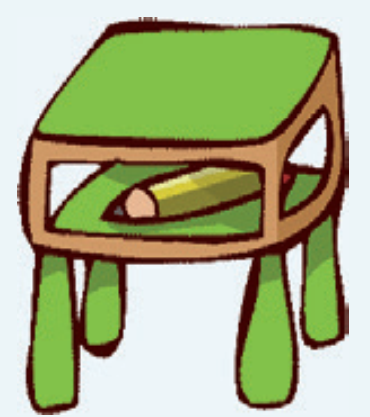 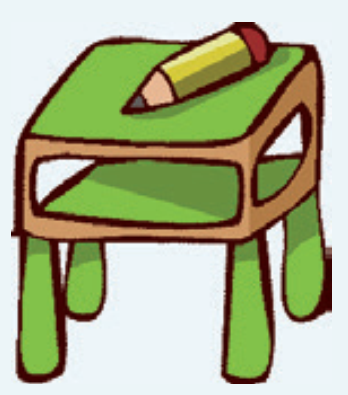 There are 6 questions.
Students look at a picture and raise fingers 1, 2 or 3 to answer.
1 student says aloud the answer.
1 correct answer = 1 point.
All students repeat the question and answer.
Note:
Click on the red button        on the camera to show the questions.
Click CHECK to show the answer.
Click NEXT to continue.
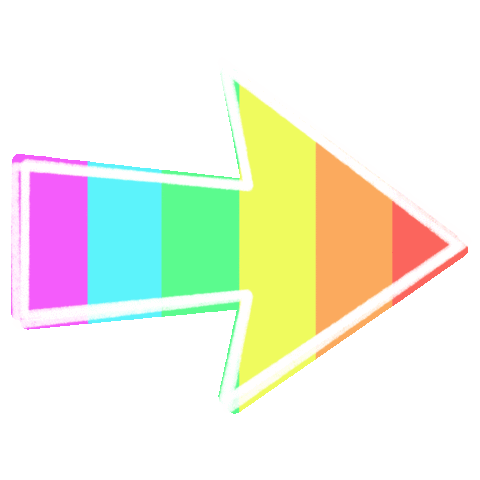 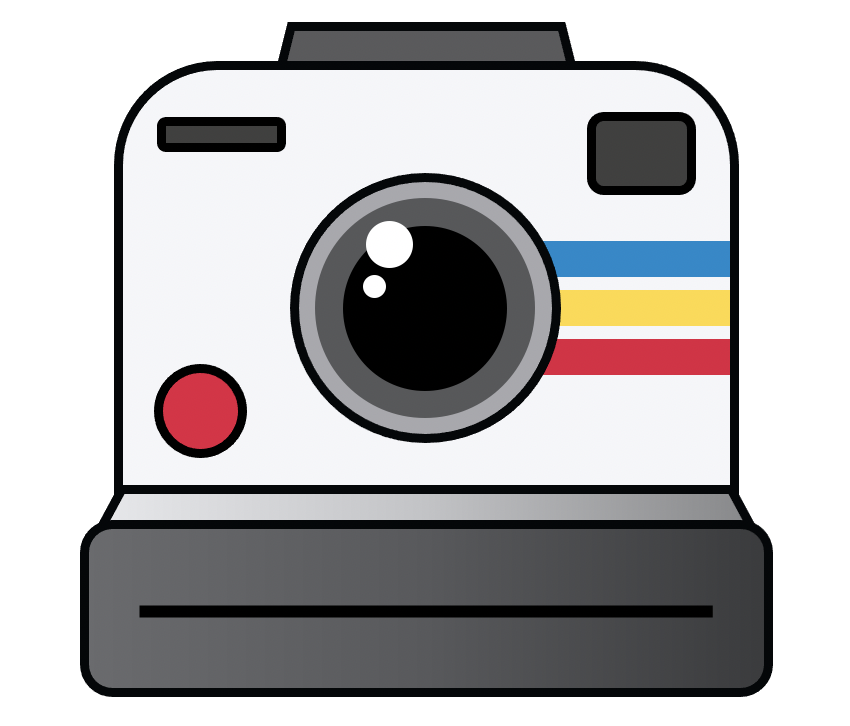 NEXT
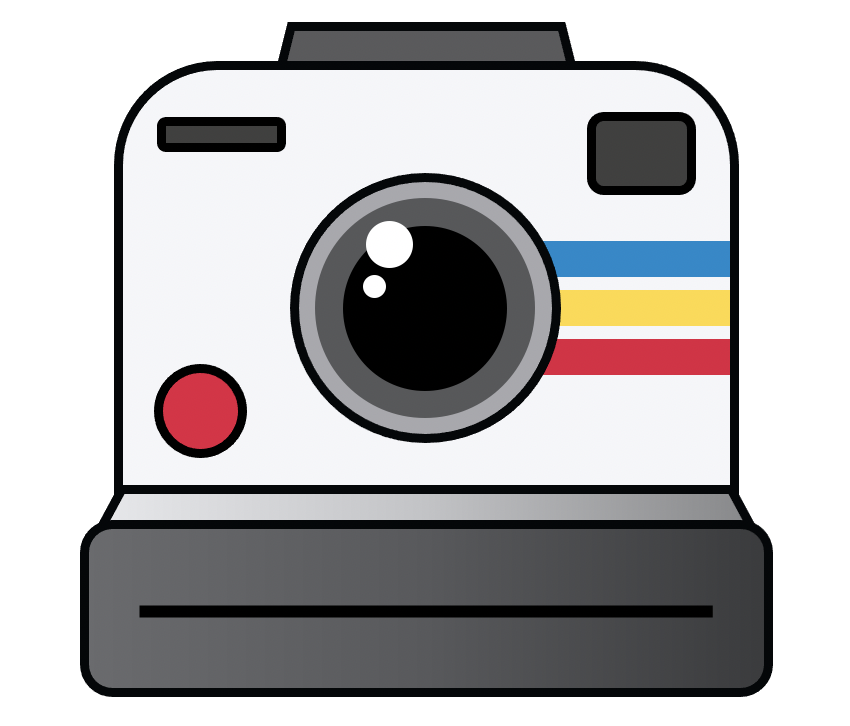 CHECK
Where is the book?
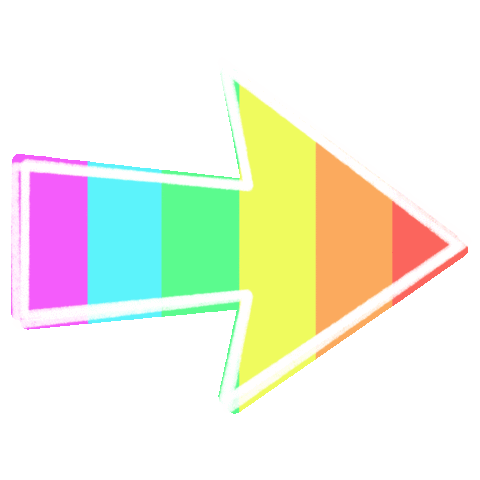 1. It’s in the shelf.
2. It’s under the shelf.
3. It’s on the shelf.
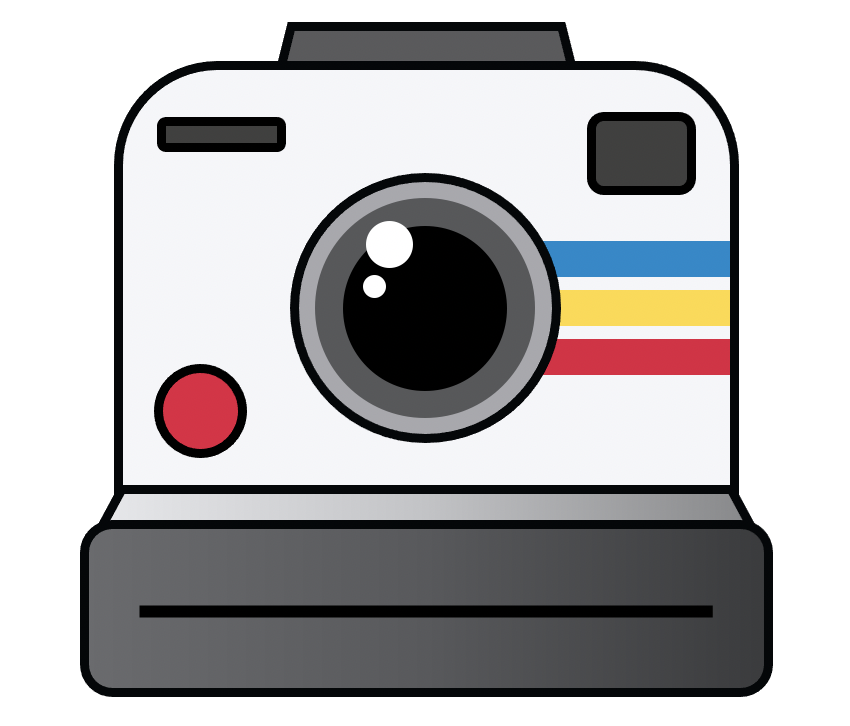 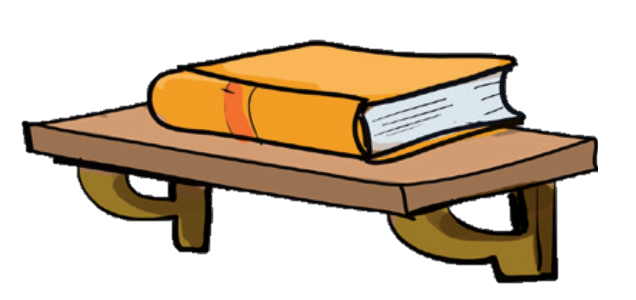 NEXT
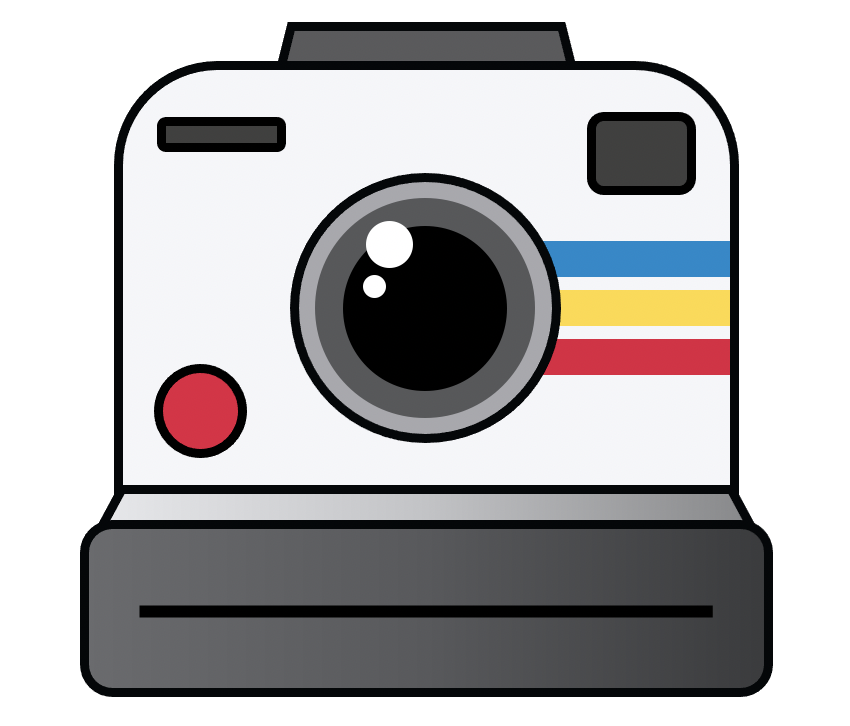 CHECK
Where is the pencil case?
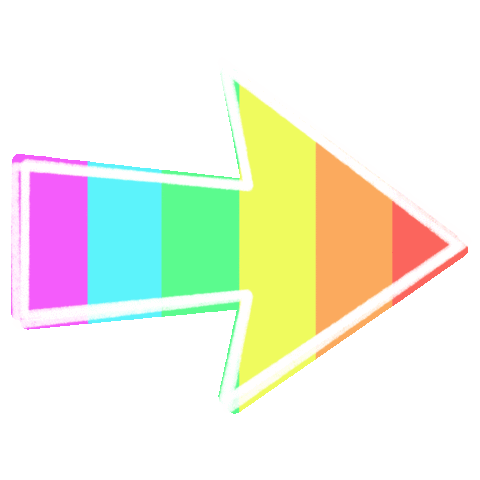 1. It’s on the chair.
2. It’s under the chair.
3. It’s in the chair.
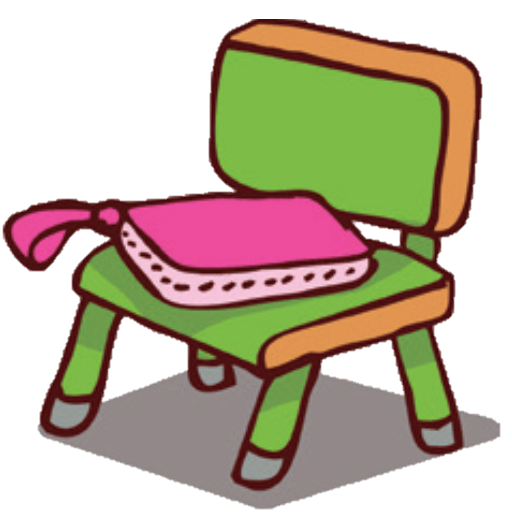 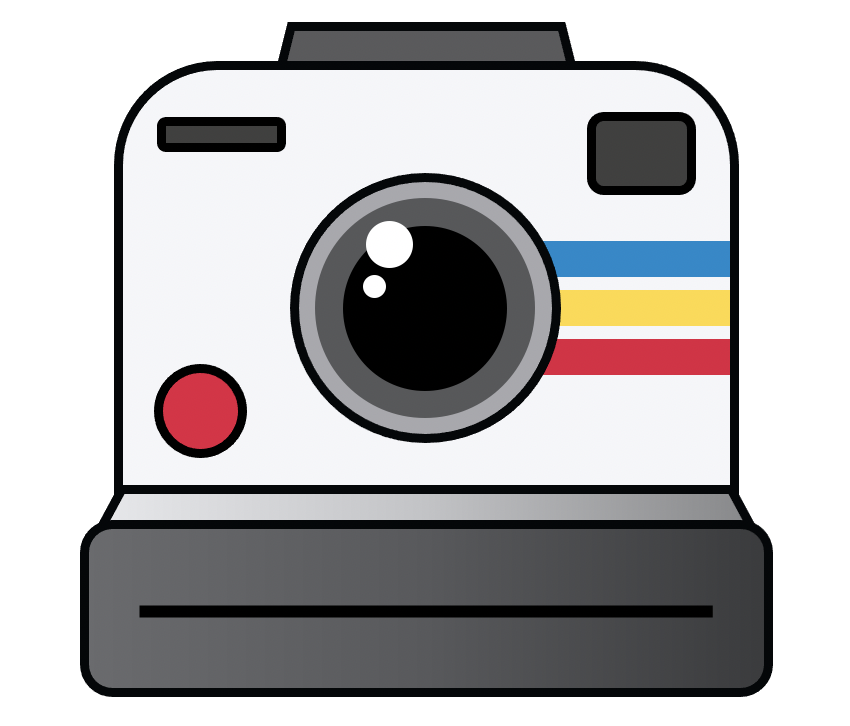 NEXT
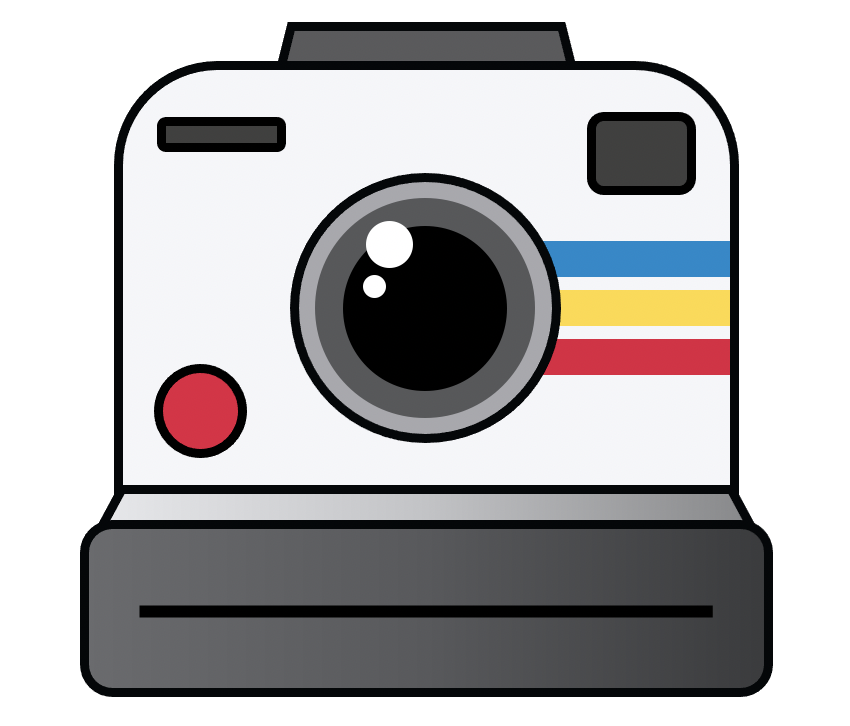 CHECK
Where is the ruler?
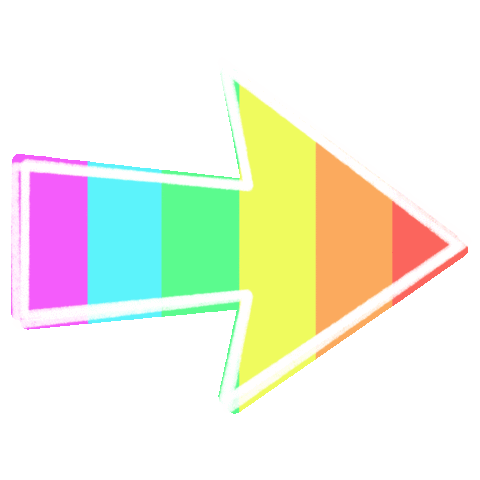 1. It’s in the cupboard.
2. It’s under the cupboard.
3. It’s on the cupboard.
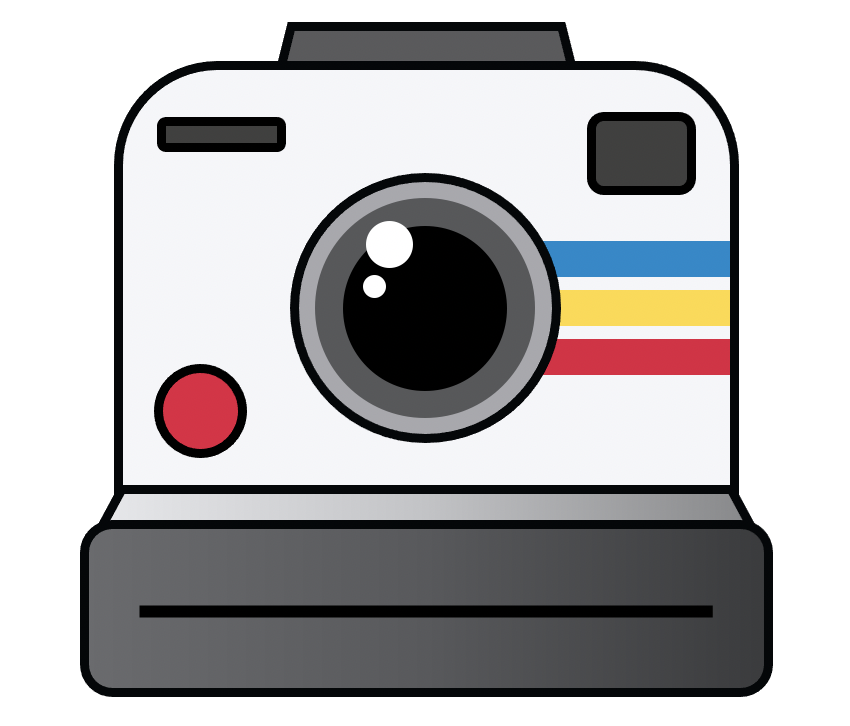 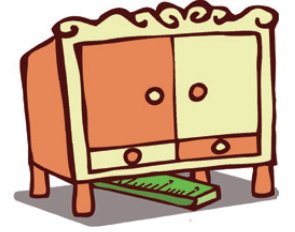 NEXT
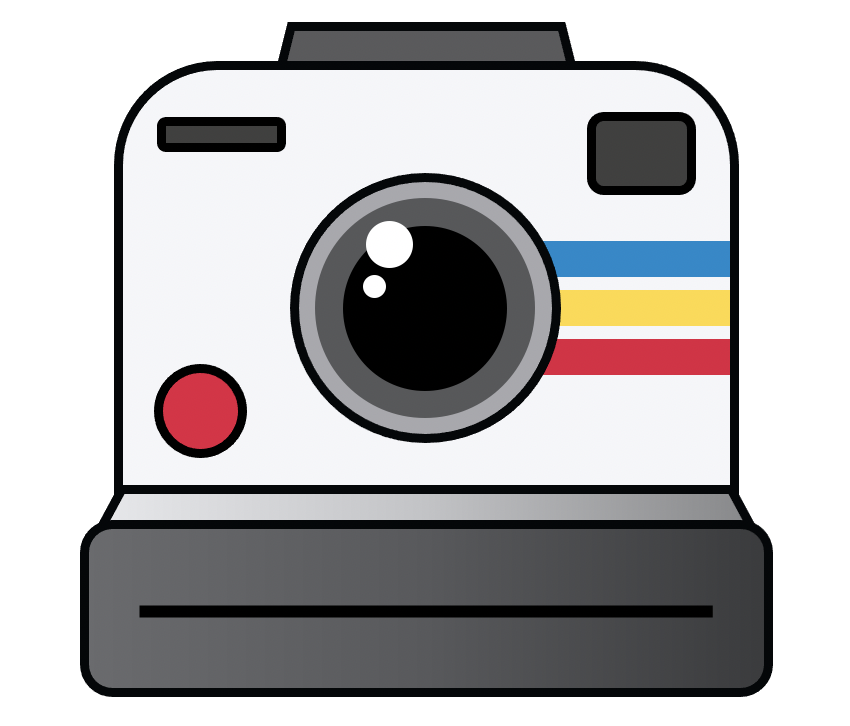 CHECK
Where is the computer?
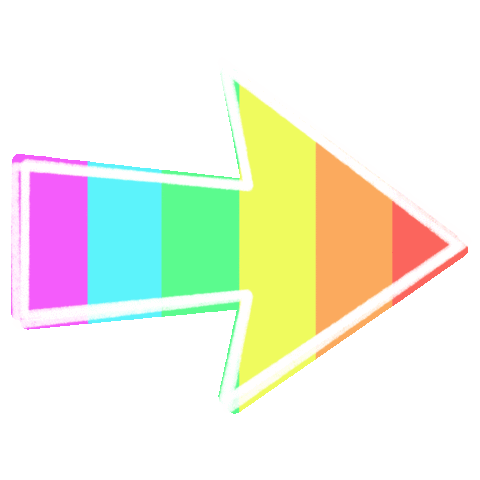 1. It’s under the desk.
2. It’s on the desk.
3. It’s in the desk.
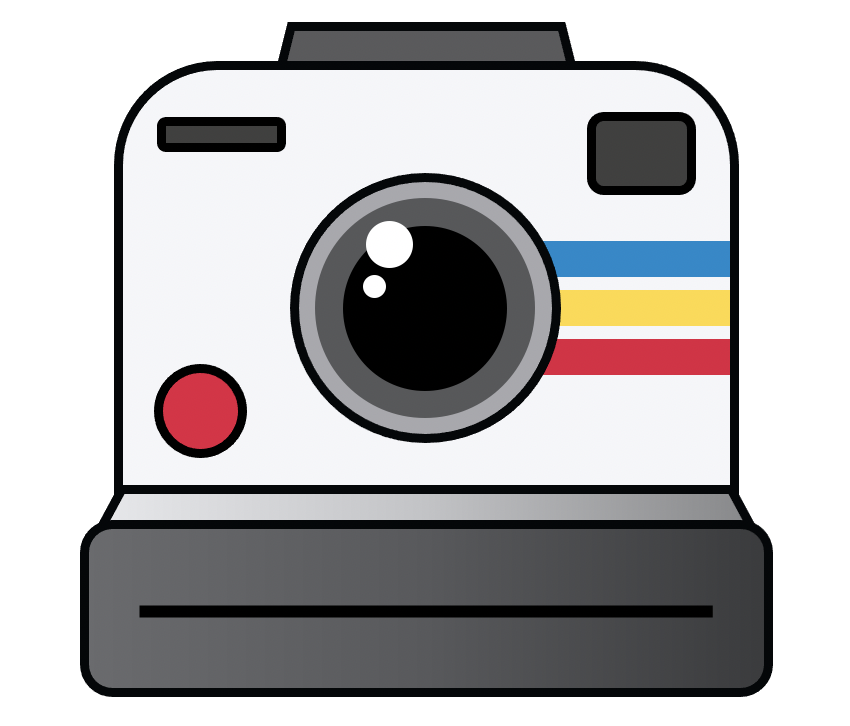 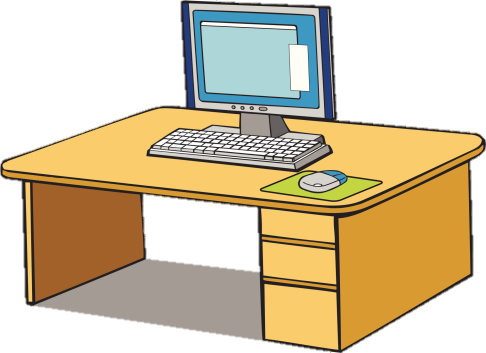 NEXT
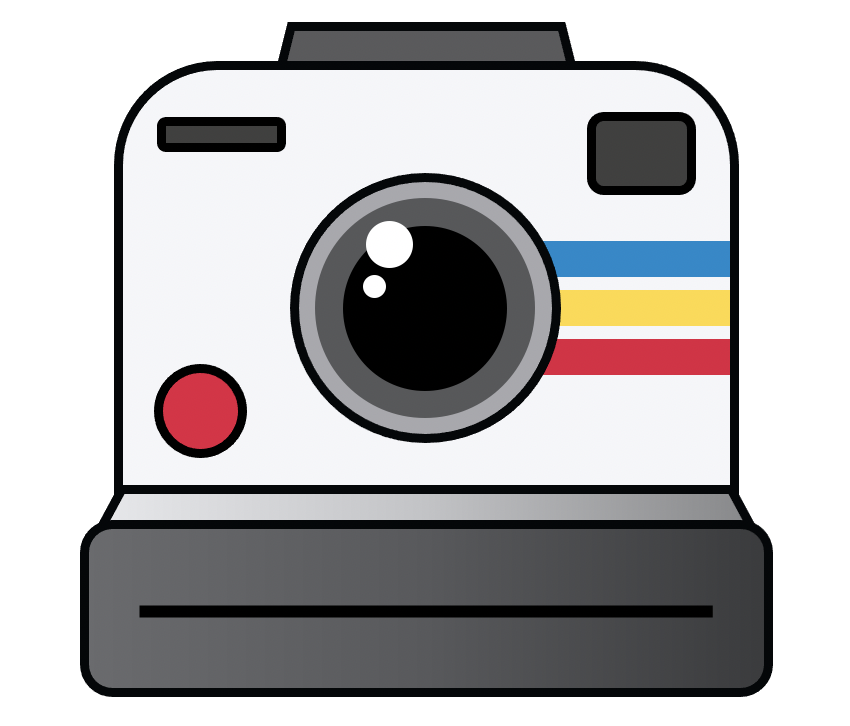 CHECK
Where is the shelf?
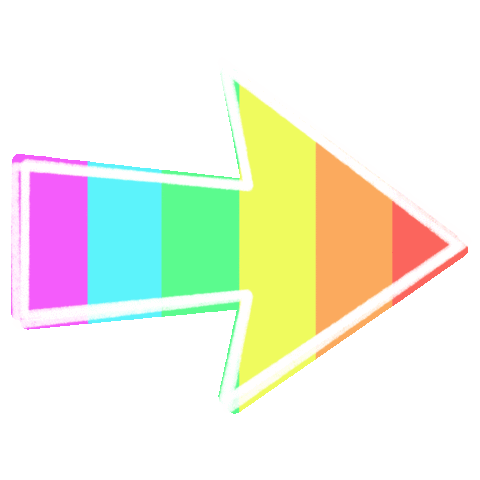 1. It’s in the cupboard.
2. It’s on the cupboard.
3. It’s under the cupboard.
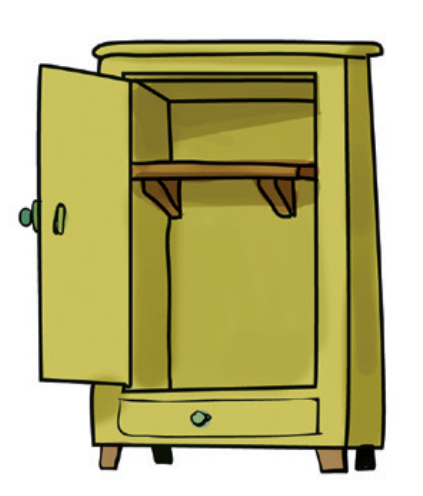 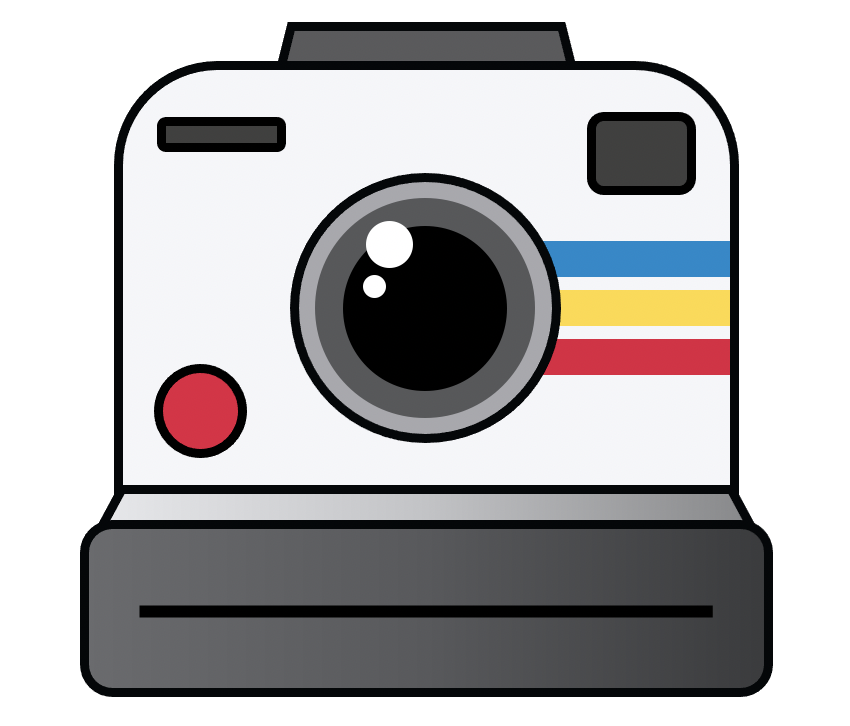 NEXT
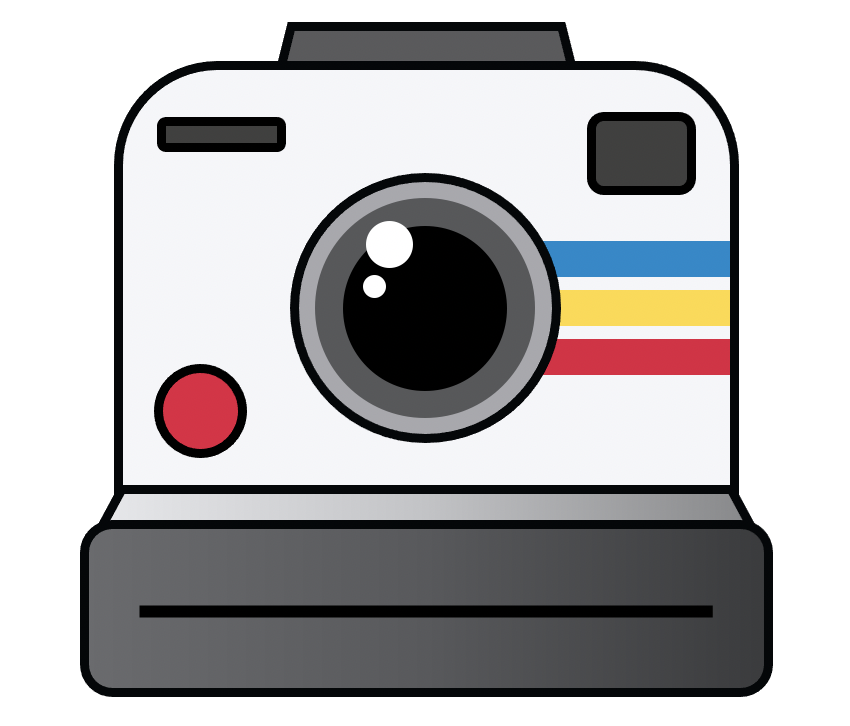 CHECK
Where is the ball?
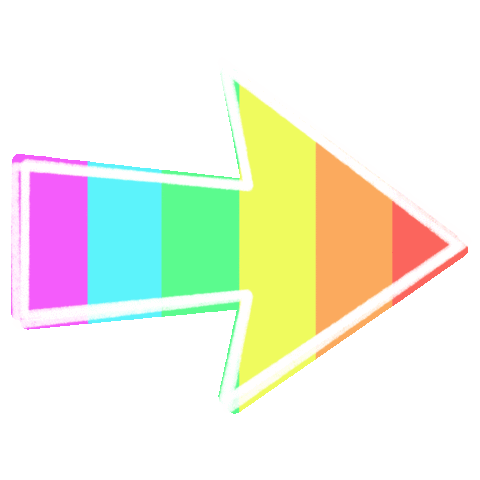 1. It’s in the desk.
2. It’s under the desk.
3. It’s under the table.
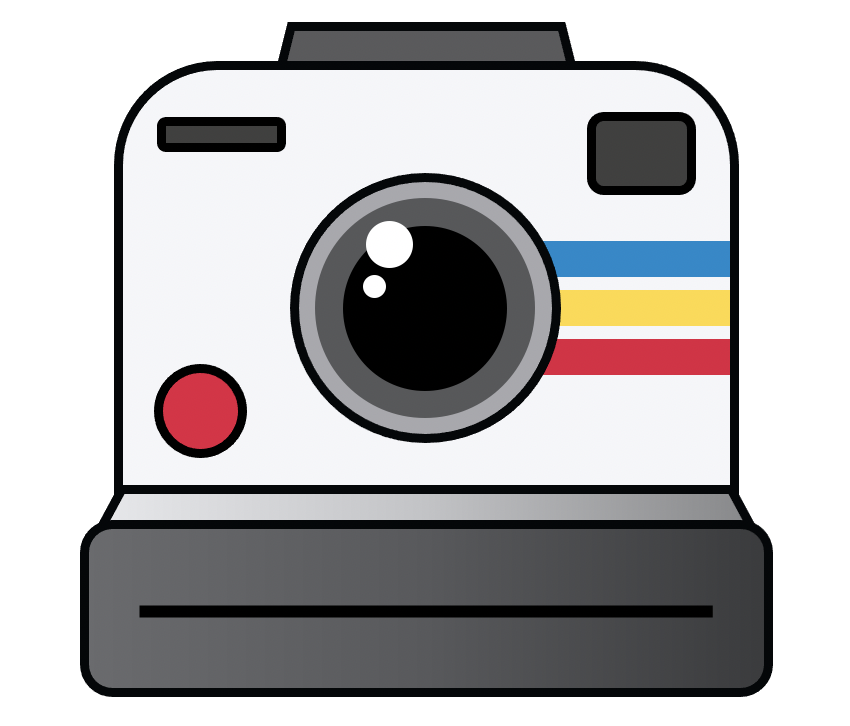 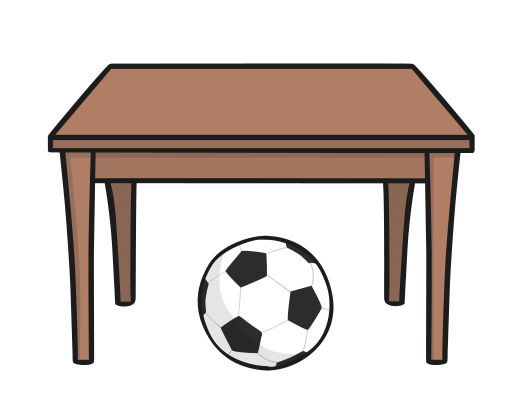 END
Pupil’s Book (p.37)
Answers
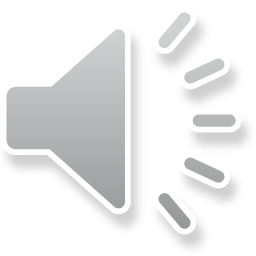 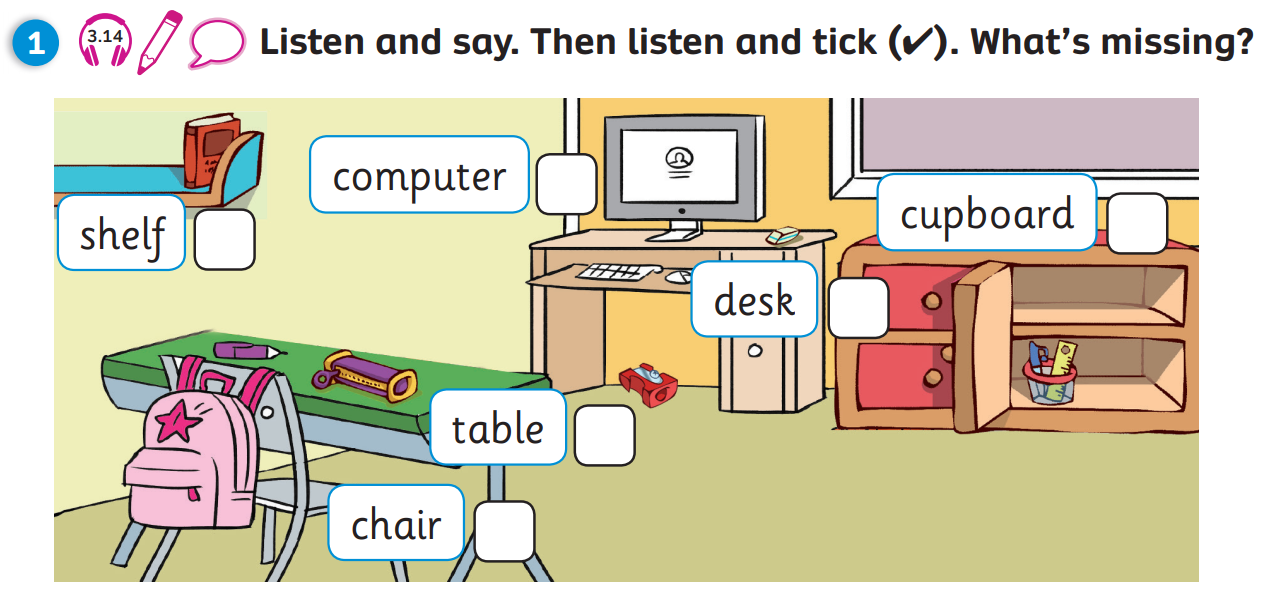 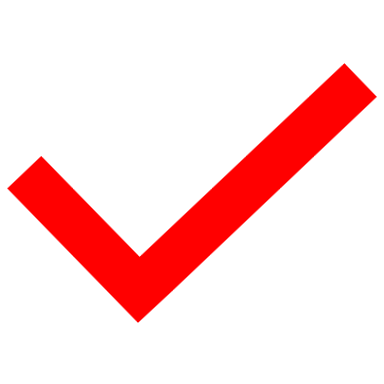 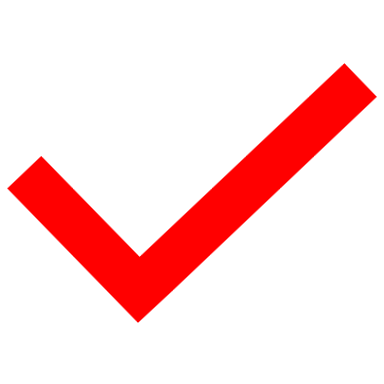 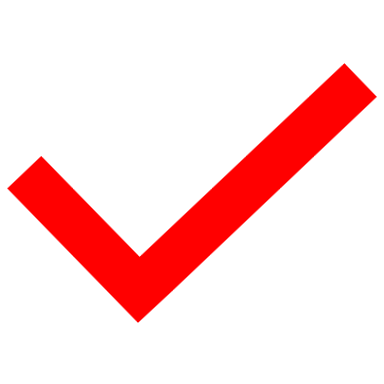 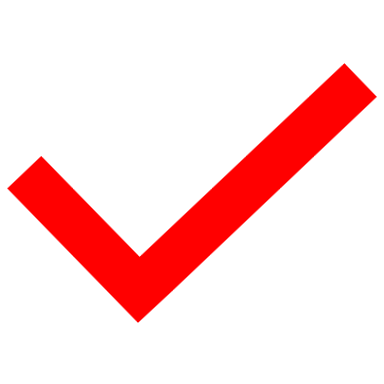 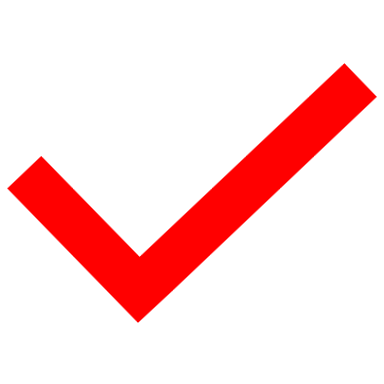 Click on “Answers” to show the answers
Activity Book (p.33)
Answers
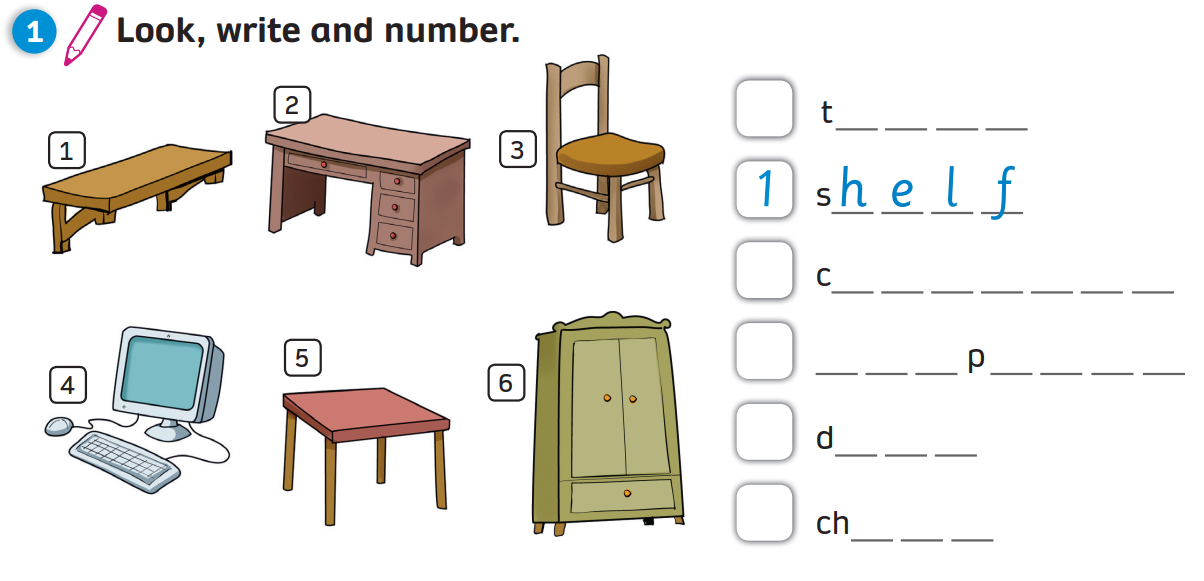 5
a   b   l   e
6
u  p   b  o   a   r   d
4
c   o  m    u   t   e   r
2
e   s   k
3
a   i    r
Click on “Answers” to show the answers
Activity Book (p.33)
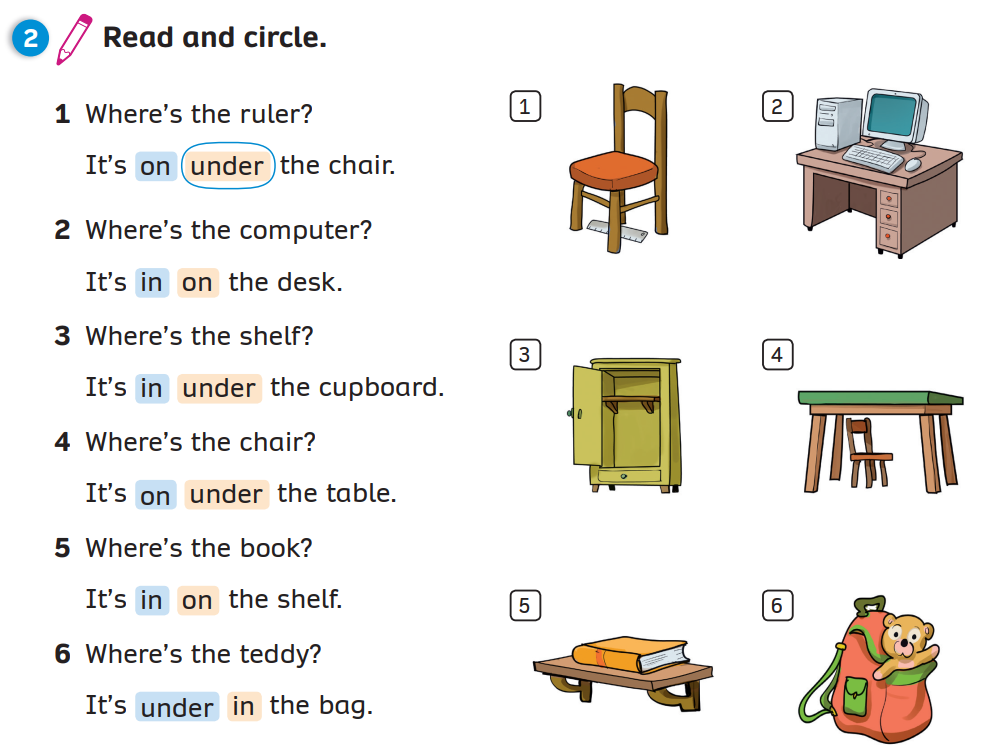 Cirlce
Click on “Circle” to show the answers
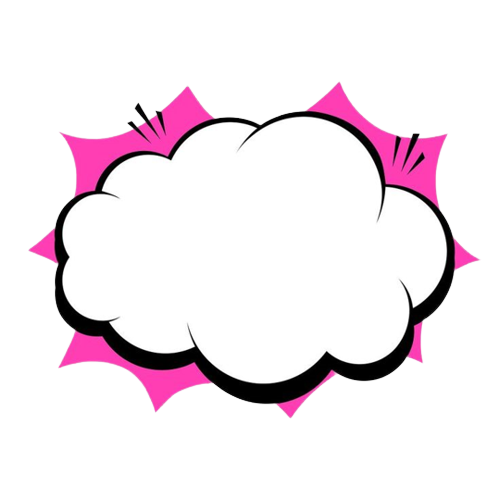 PRODUCTION
Choose a classroom object.
Draw and say where it is.
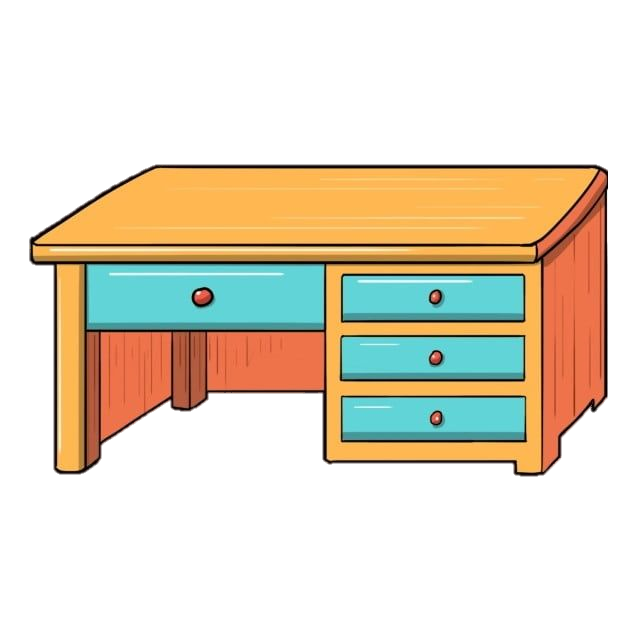 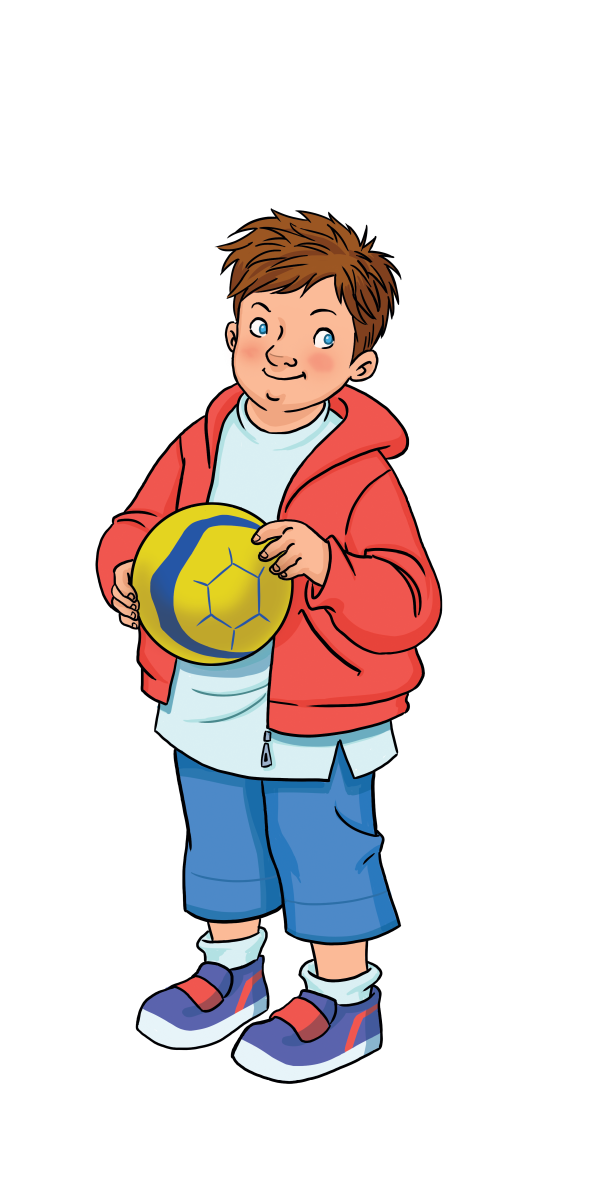 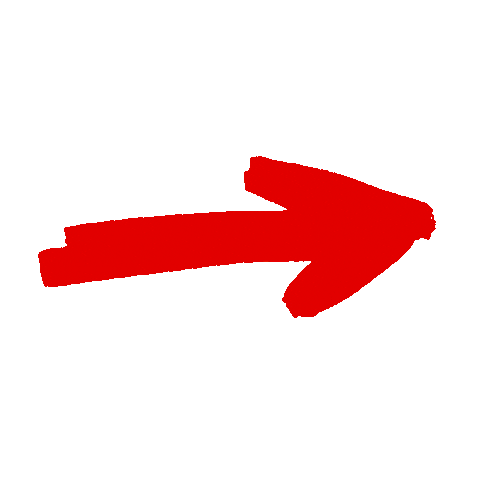 This is my ________.
It’s ______________.
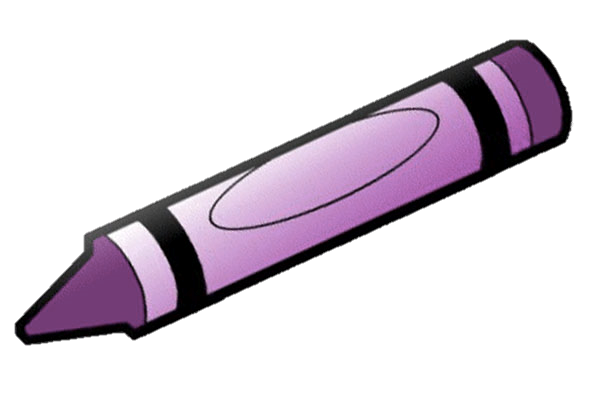 crayon
under the desk
[Speaker Notes: Give Ss instructions and show them an example.
Ask Ss to choose one classroom object and its position in the classroom.
Give each Ss a sheet of paper to draw. After they finish, have them write the sentences about their picture.
Then call on some volunteers to come to the front, show the class their classroom object and talk about it.]
WRAP-UP
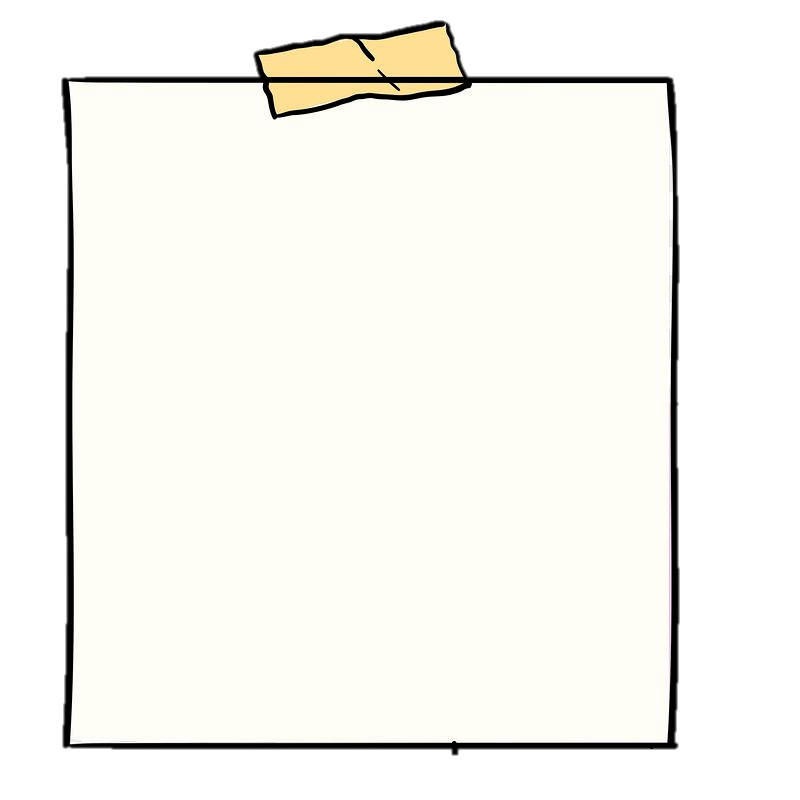 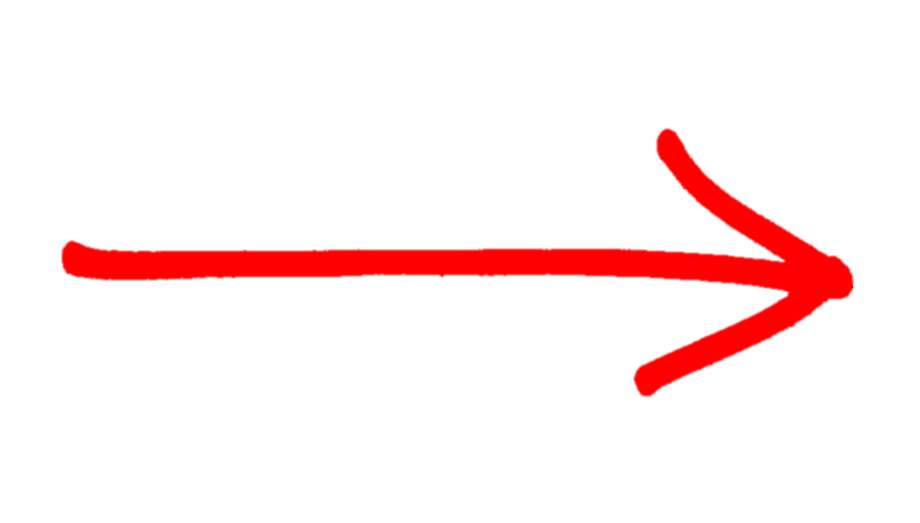 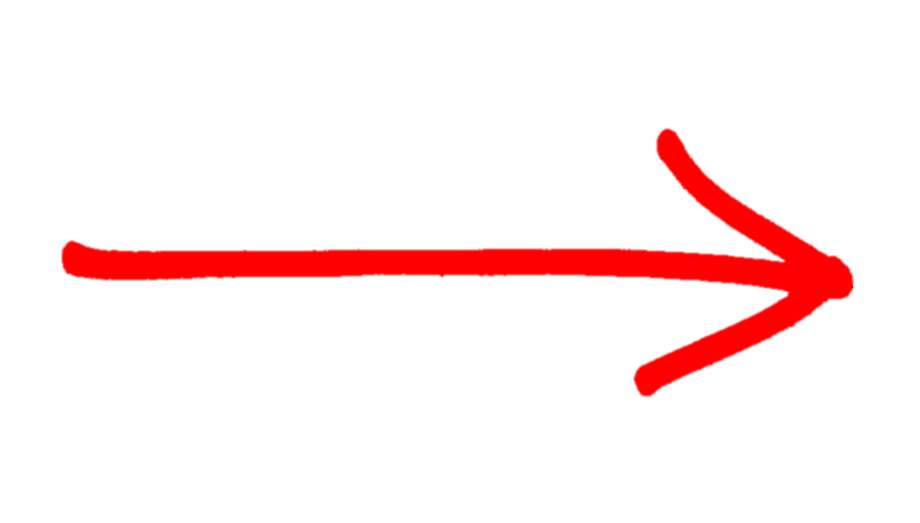 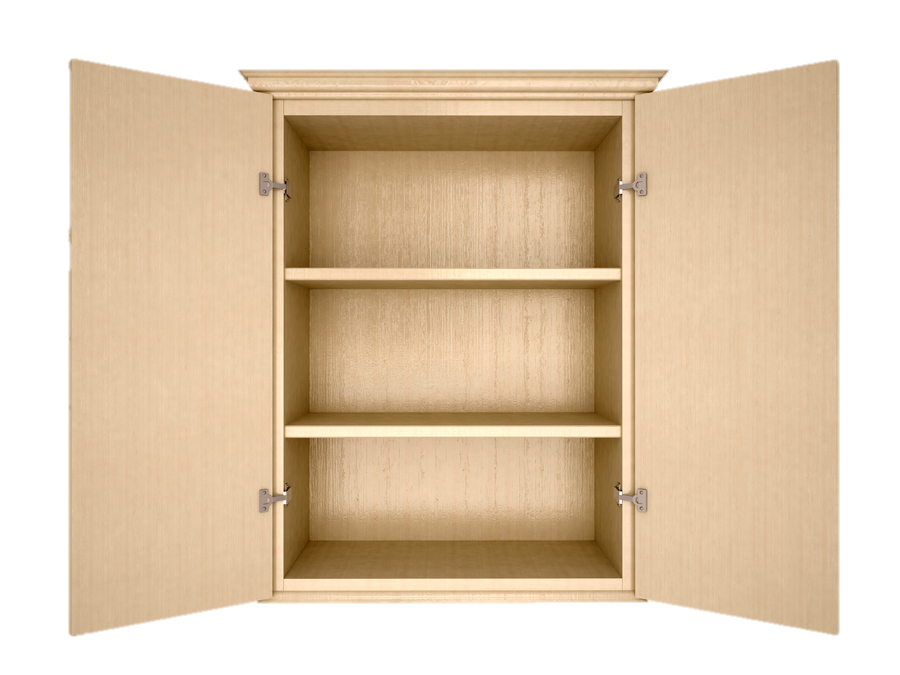 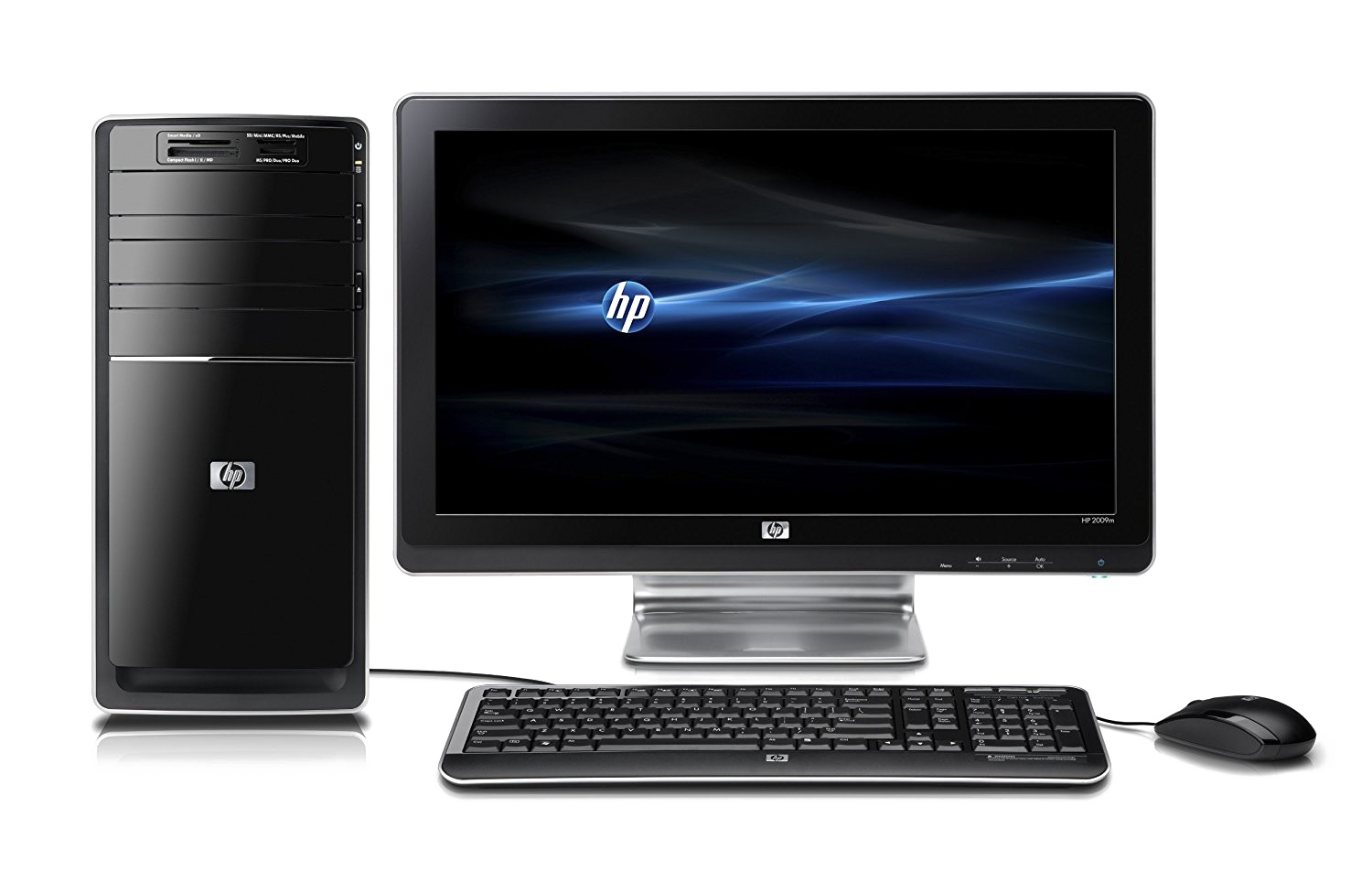 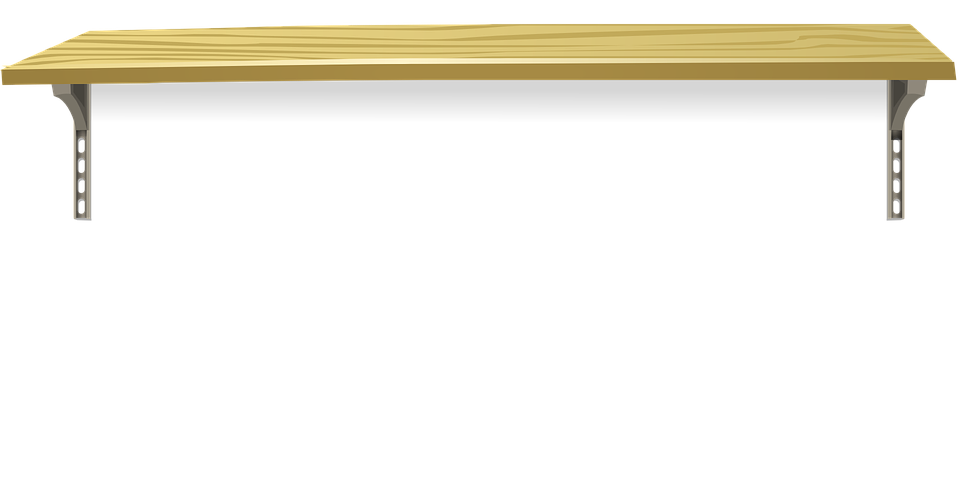 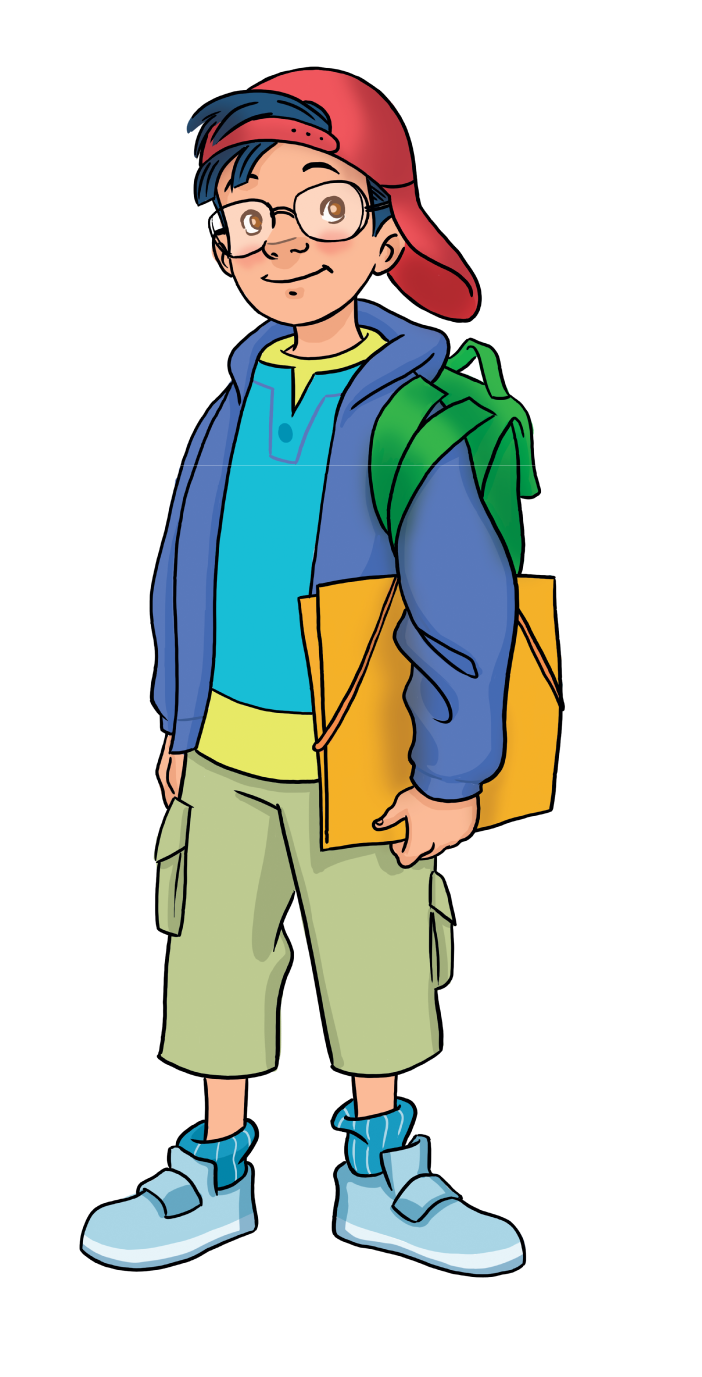 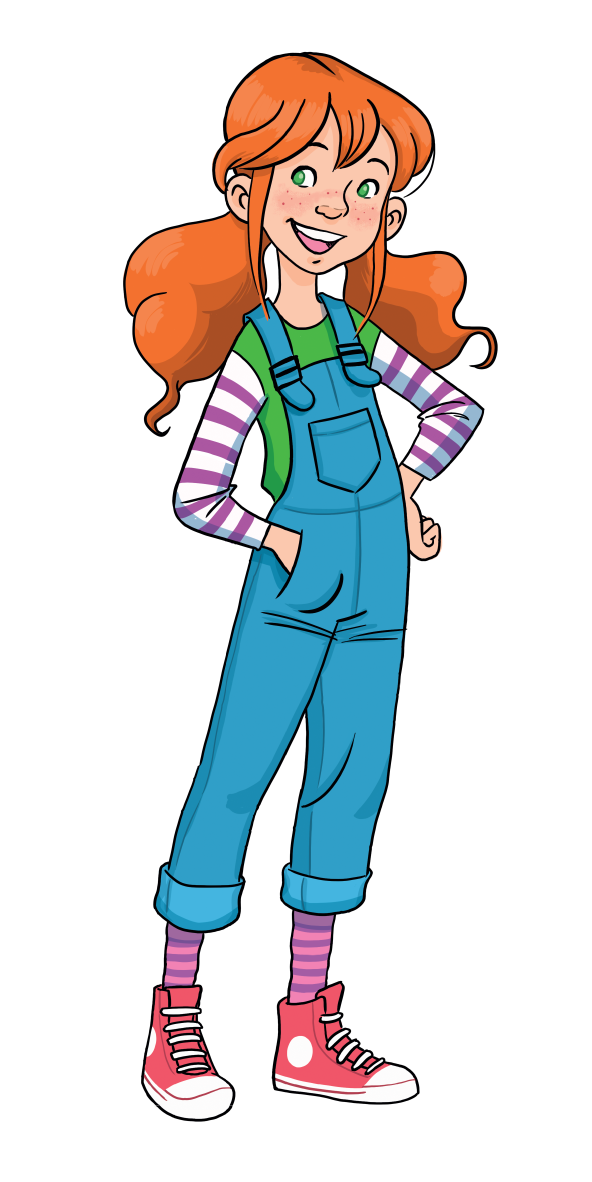 computer
shelf
cupboard
What’s this?
-> This is a …
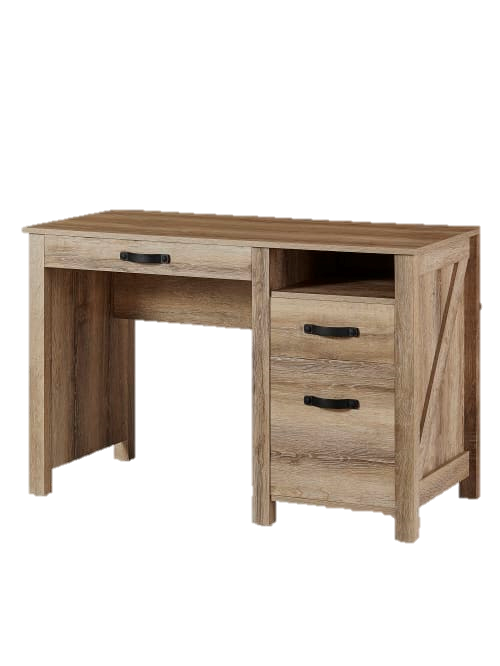 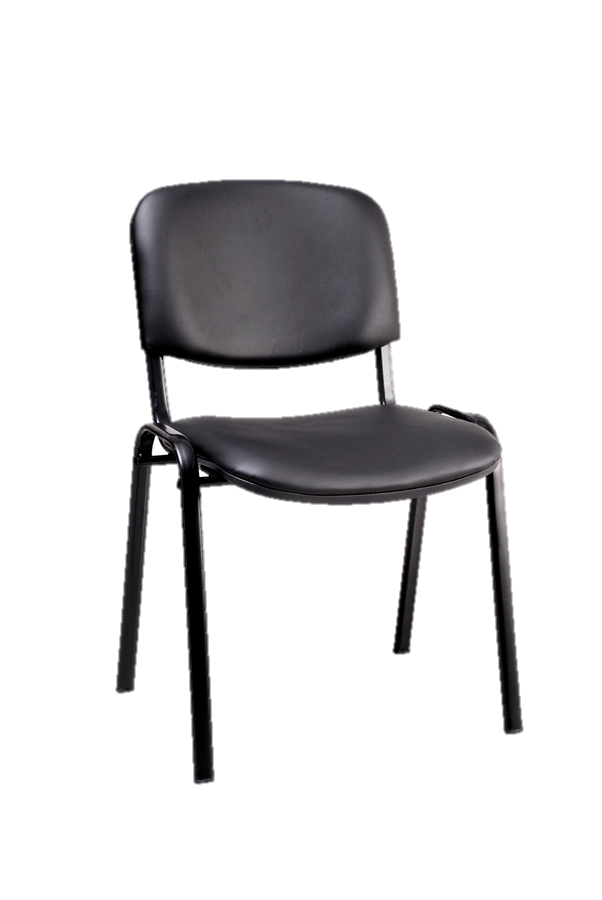 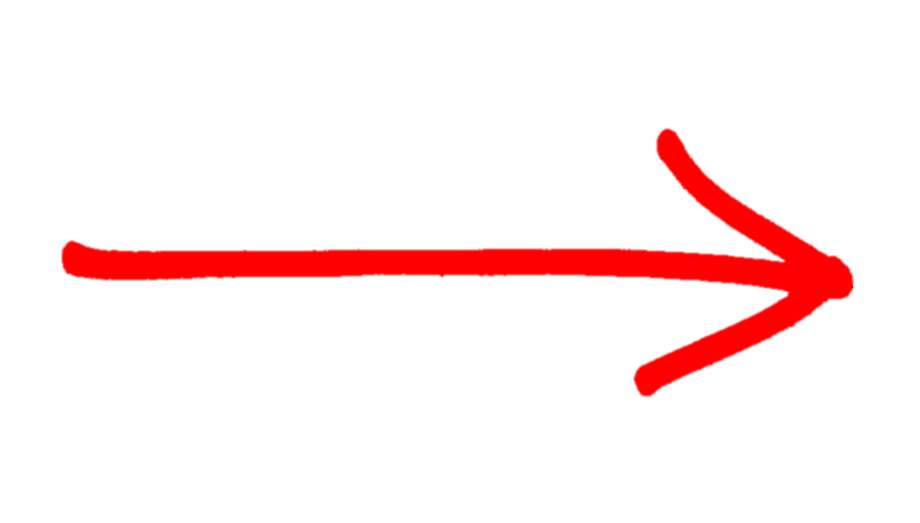 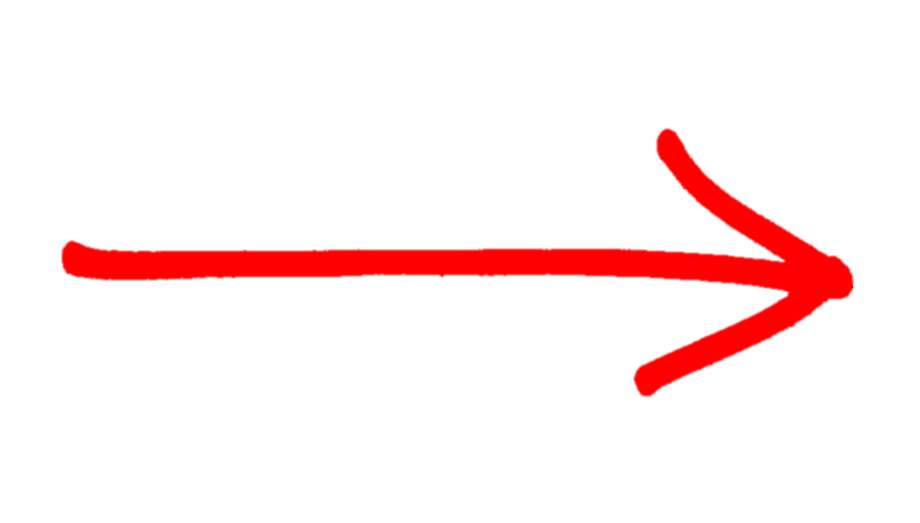 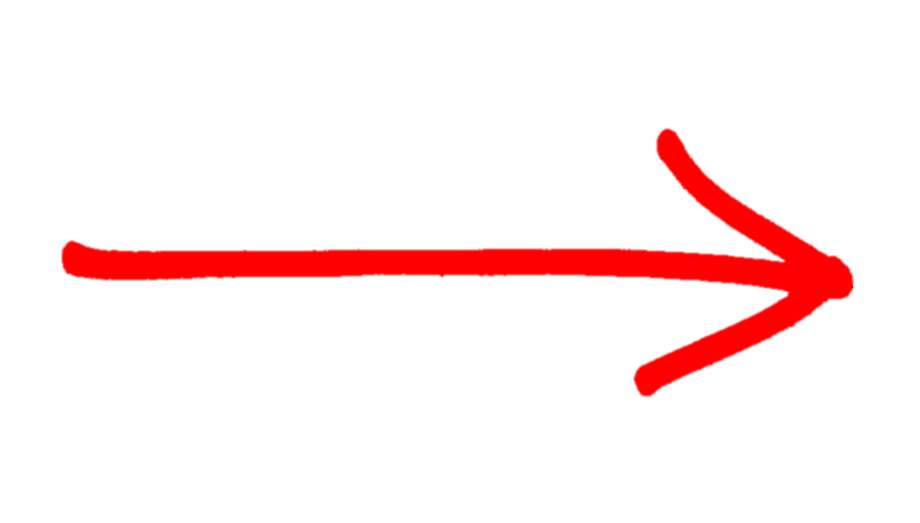 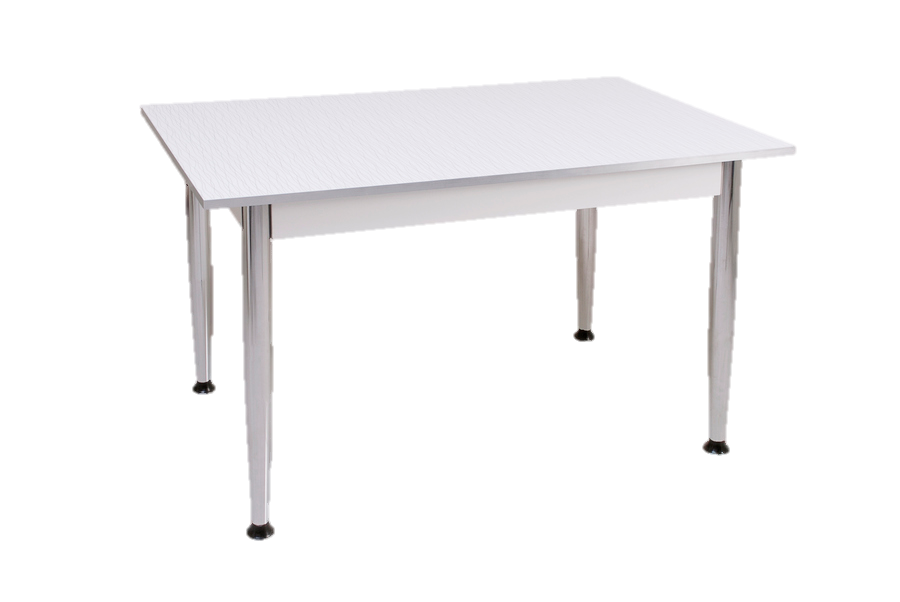 table
desk
chair
WRAP-UP
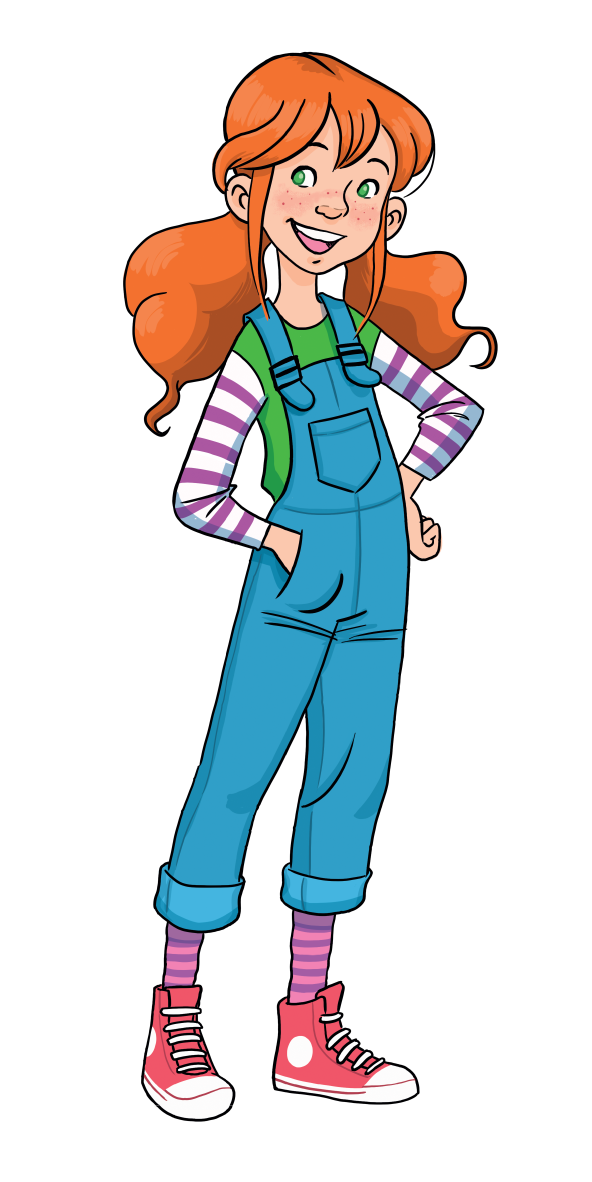 Where’s the pencil?
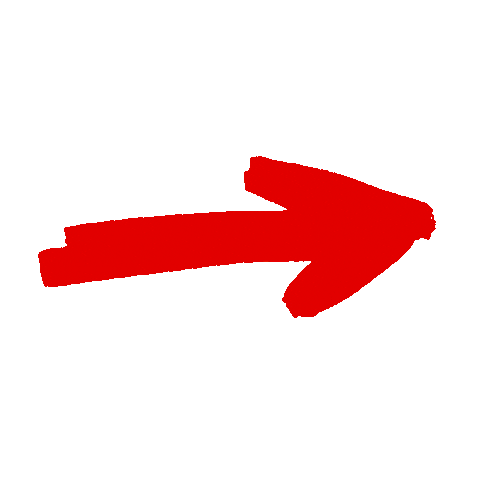 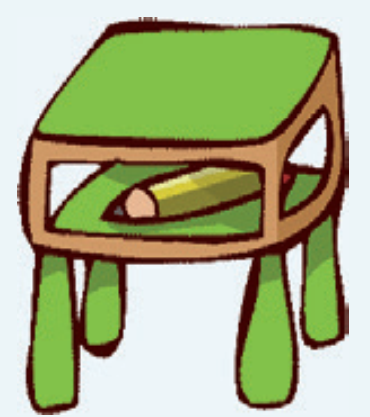 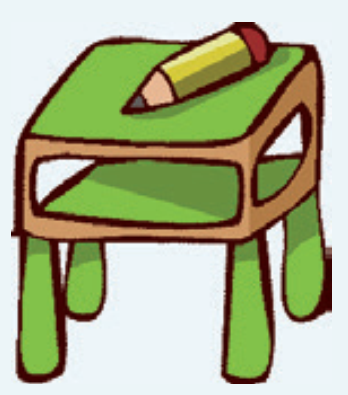 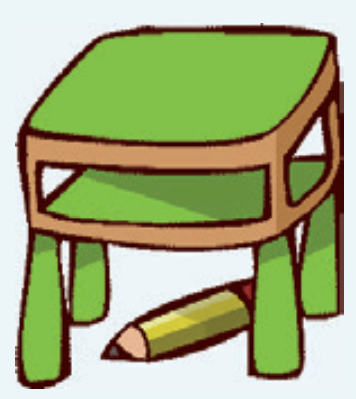 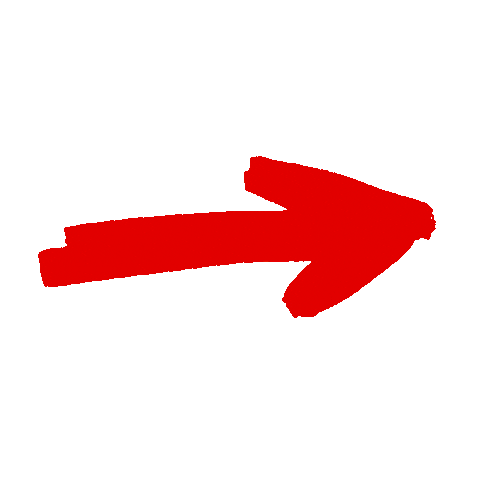 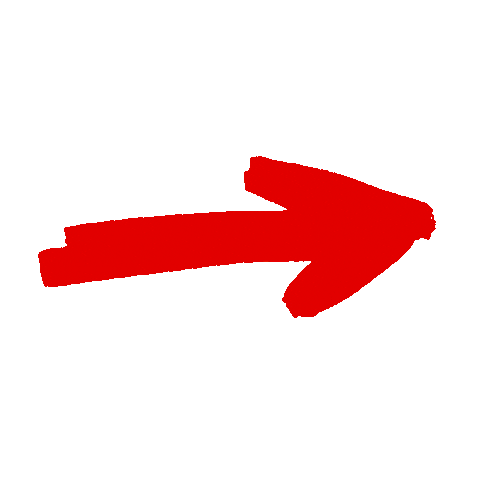 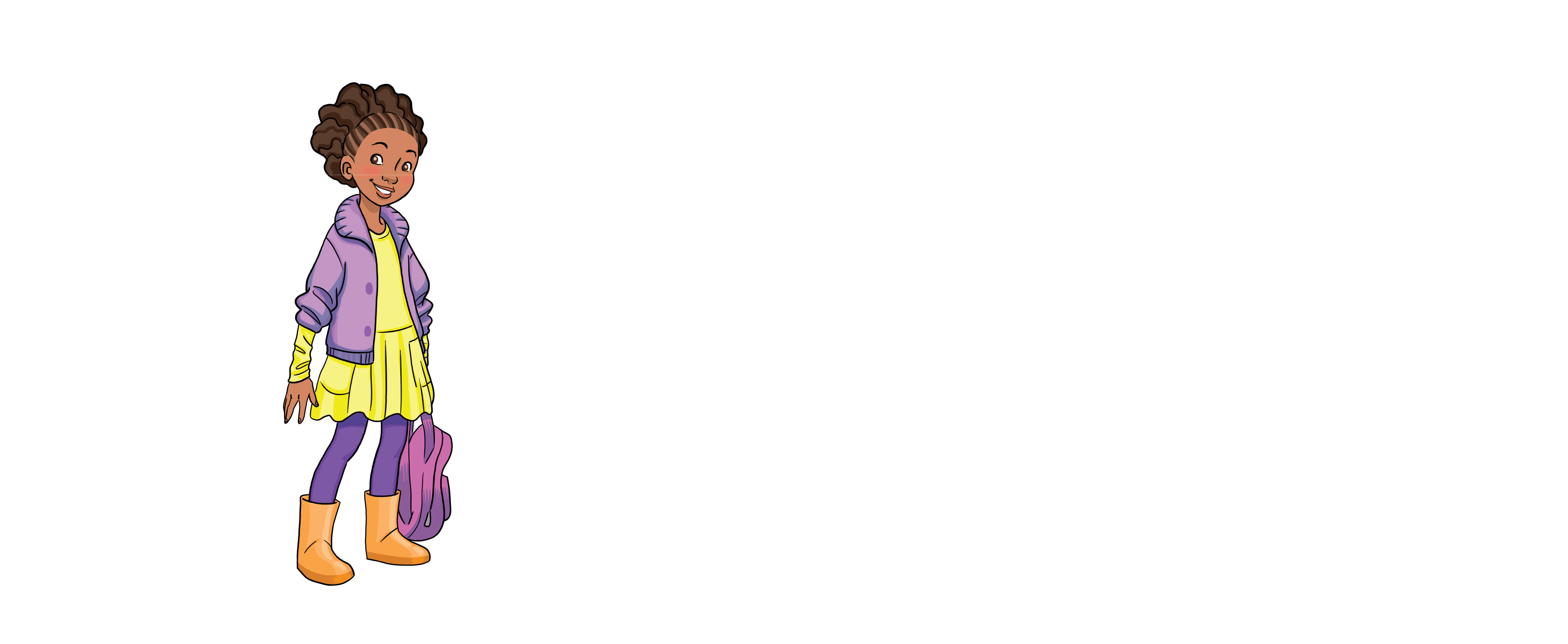 in
on
under
It’s in the desk.
It’s under the desk.
It’s on the desk.
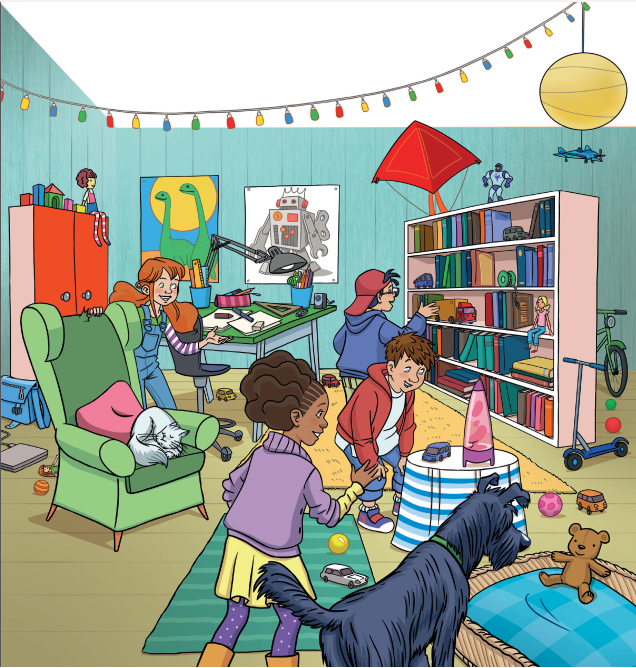 UNIT 3: Lesson 5A
We’ve learnt…
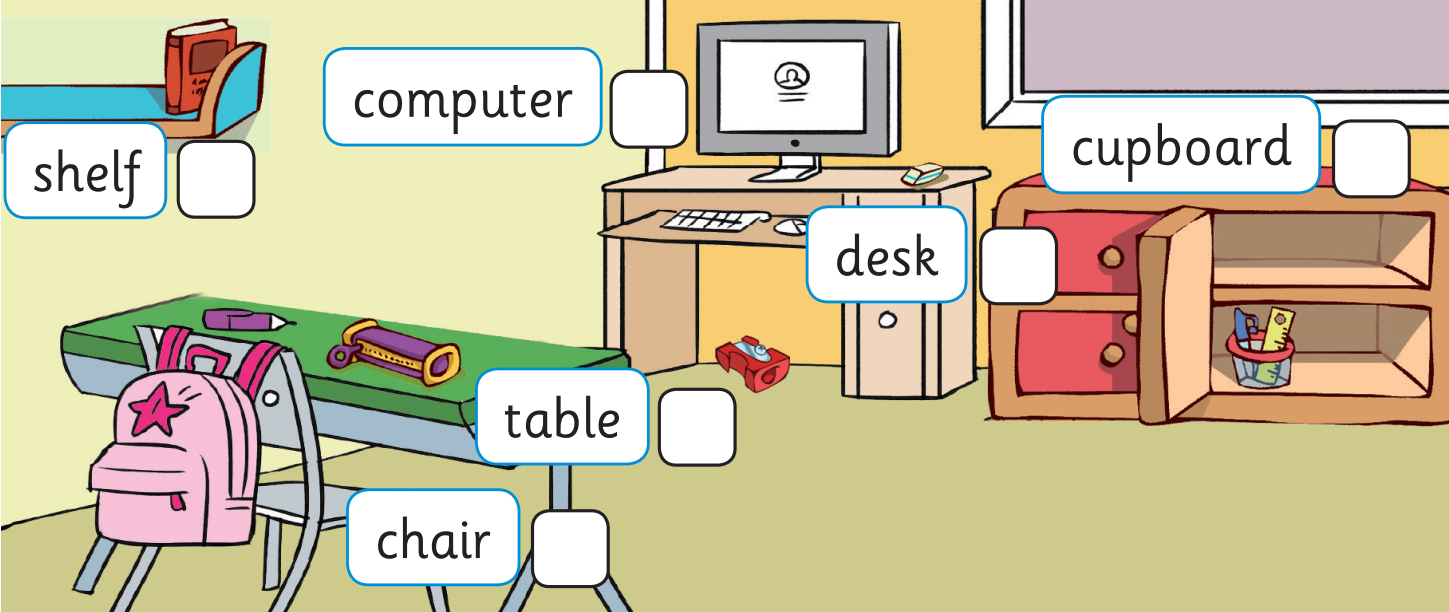 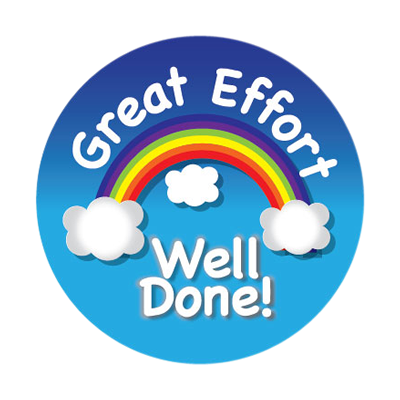